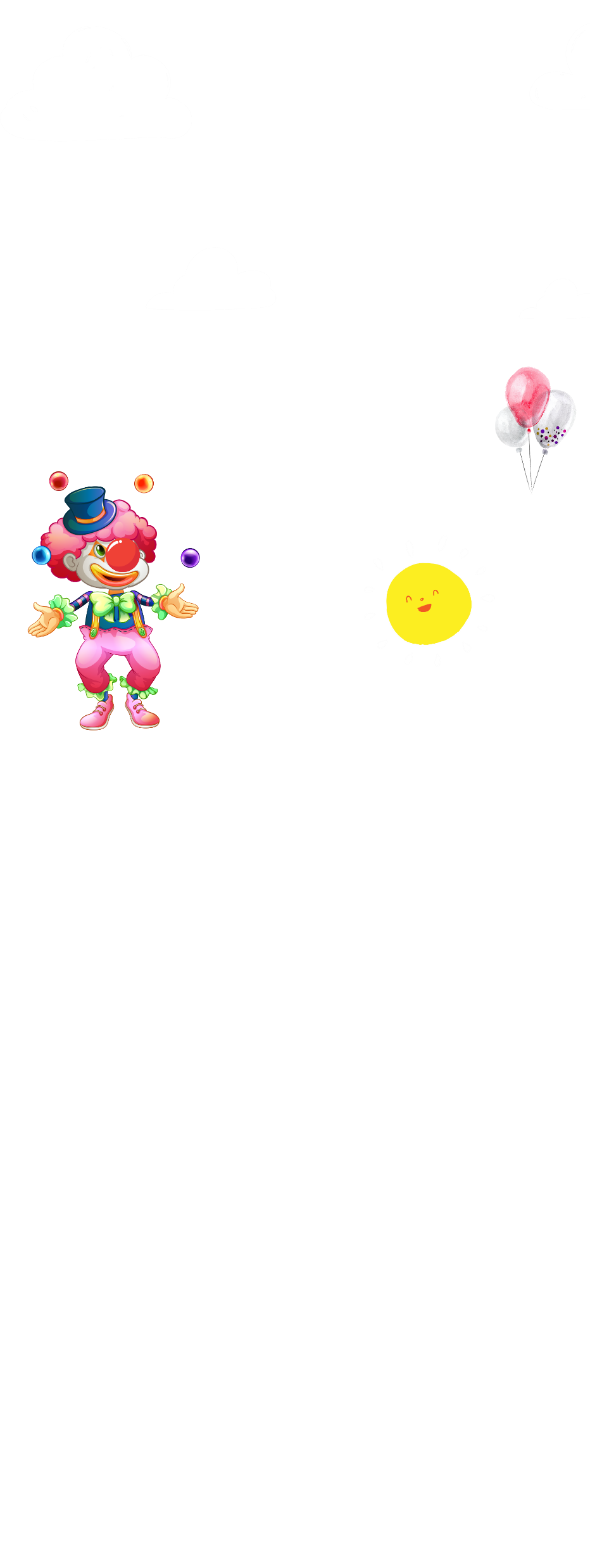 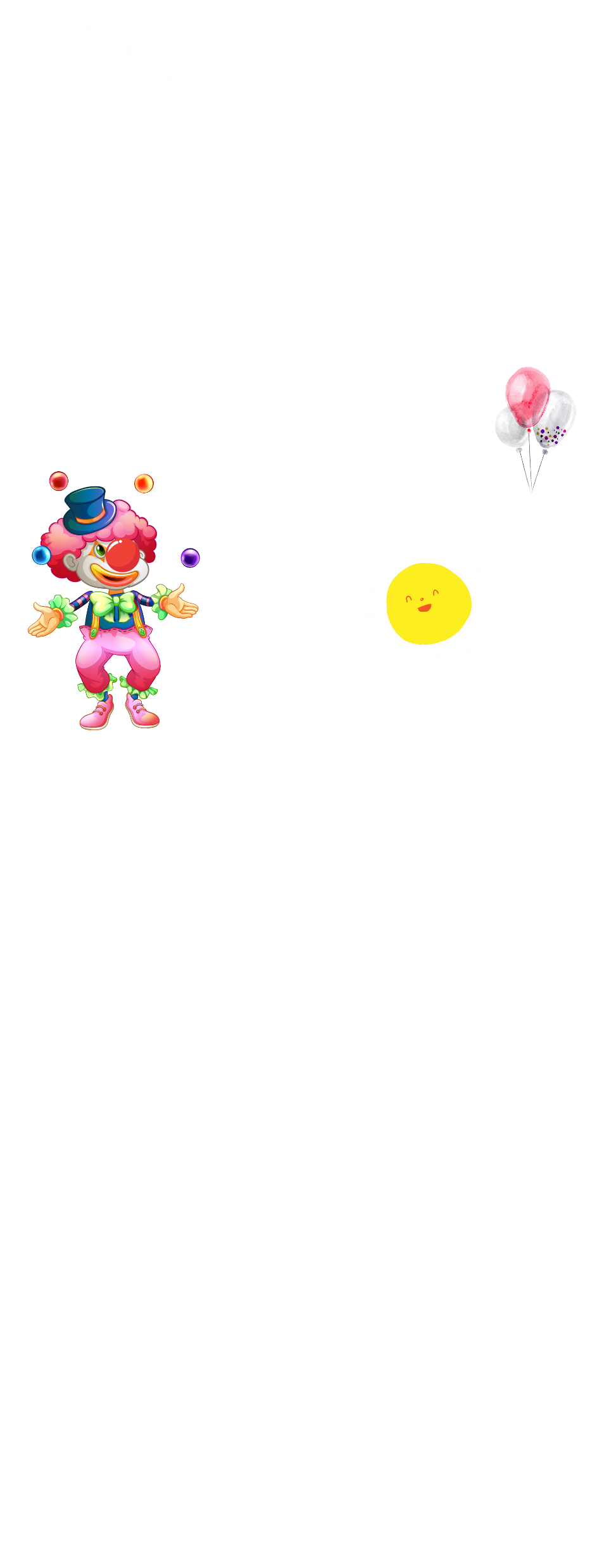 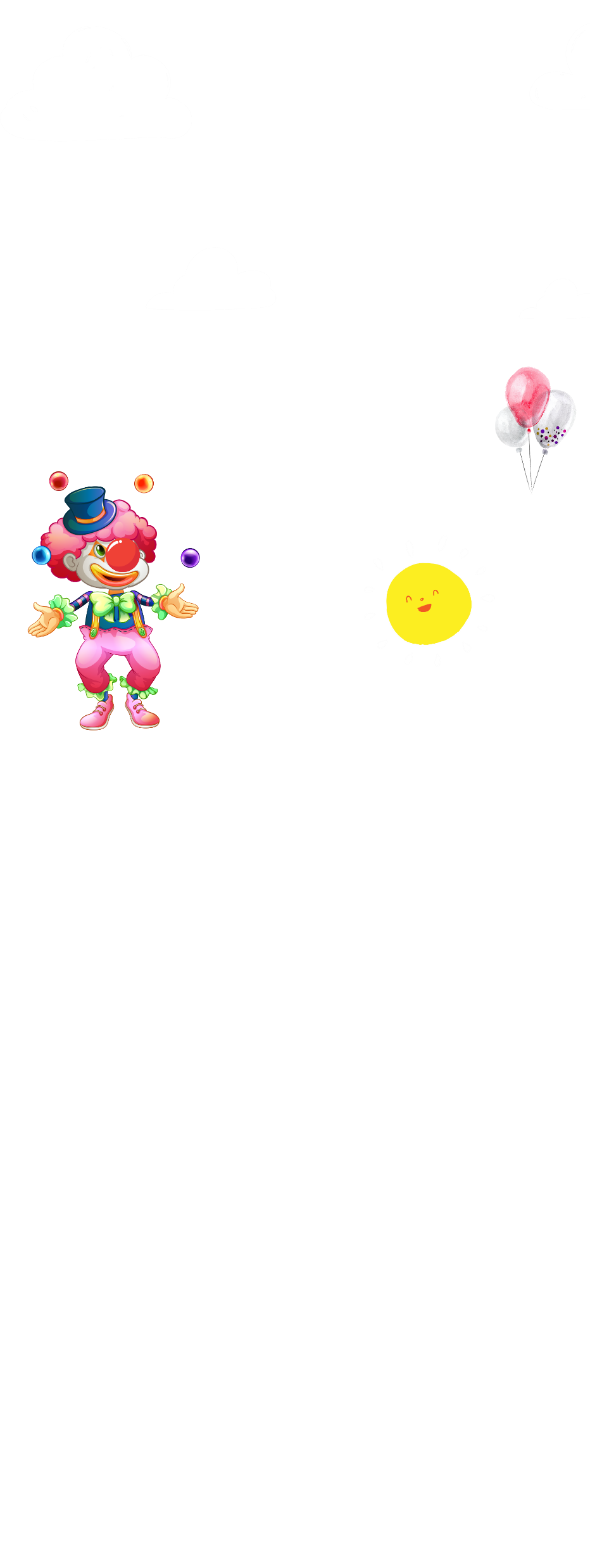 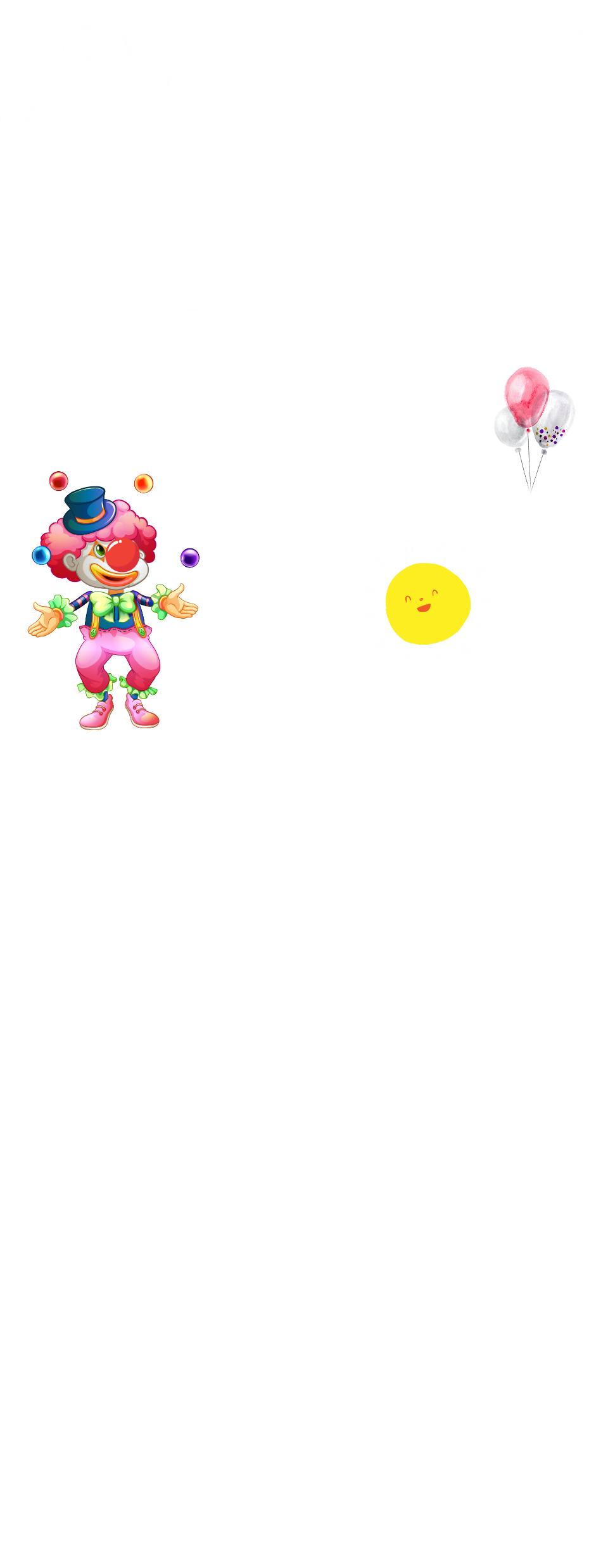 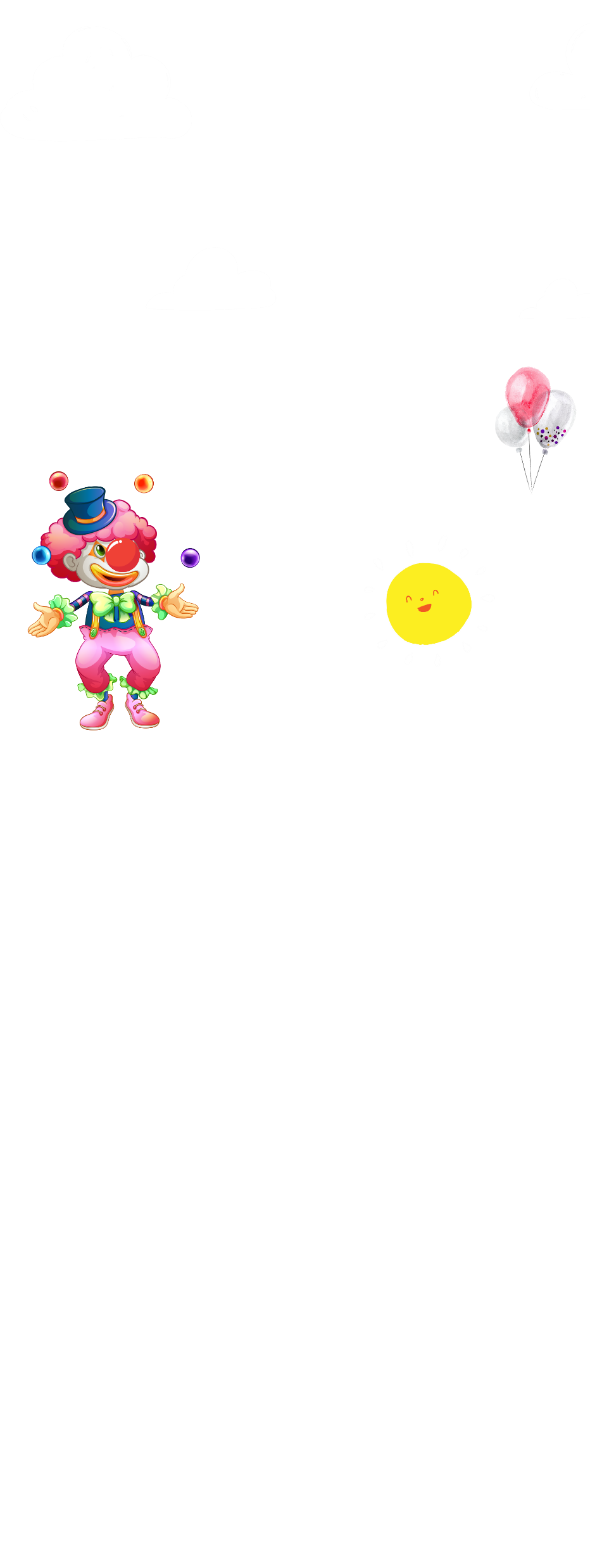 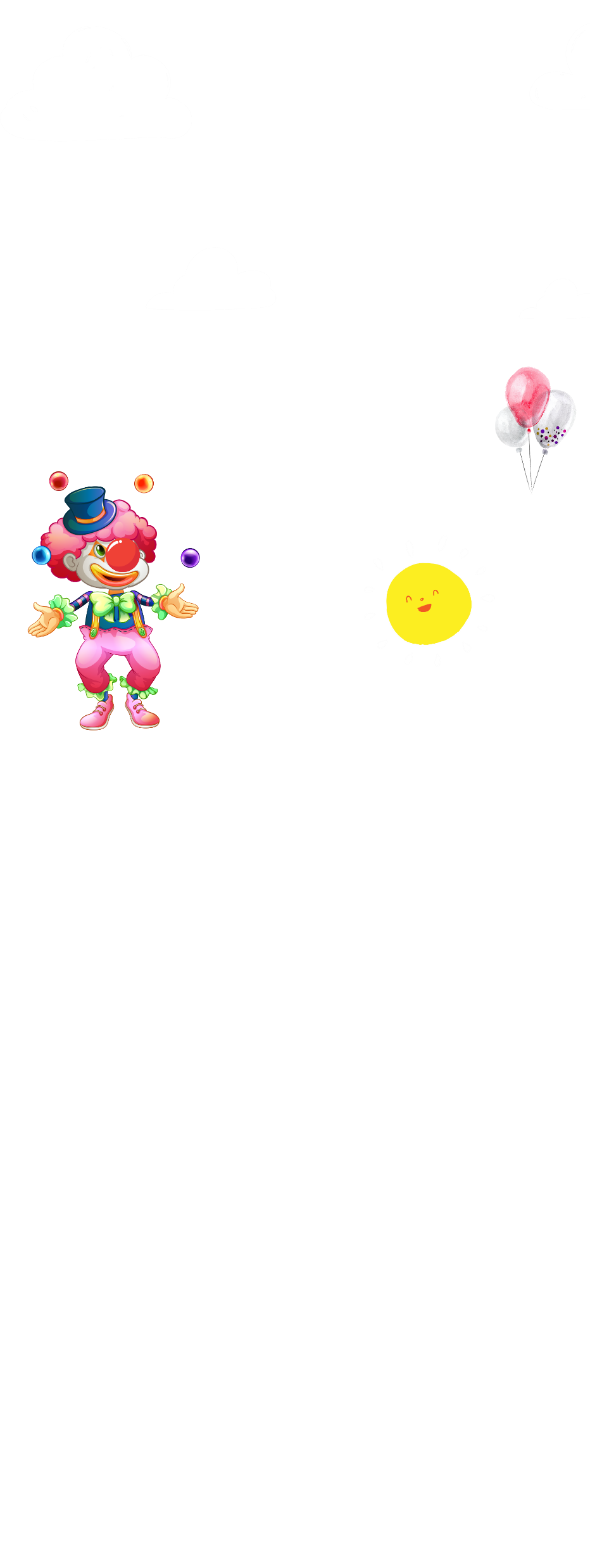 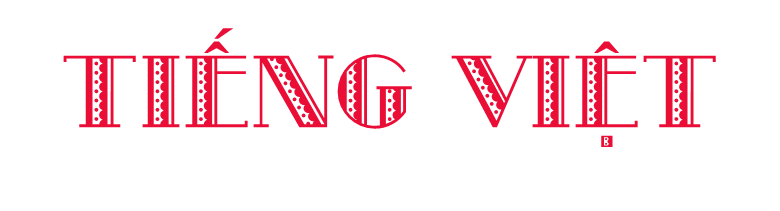 LUYỆN TẬP: TỪ TRÁI NGHĨA. ĐẶT CÂU KHIẾN
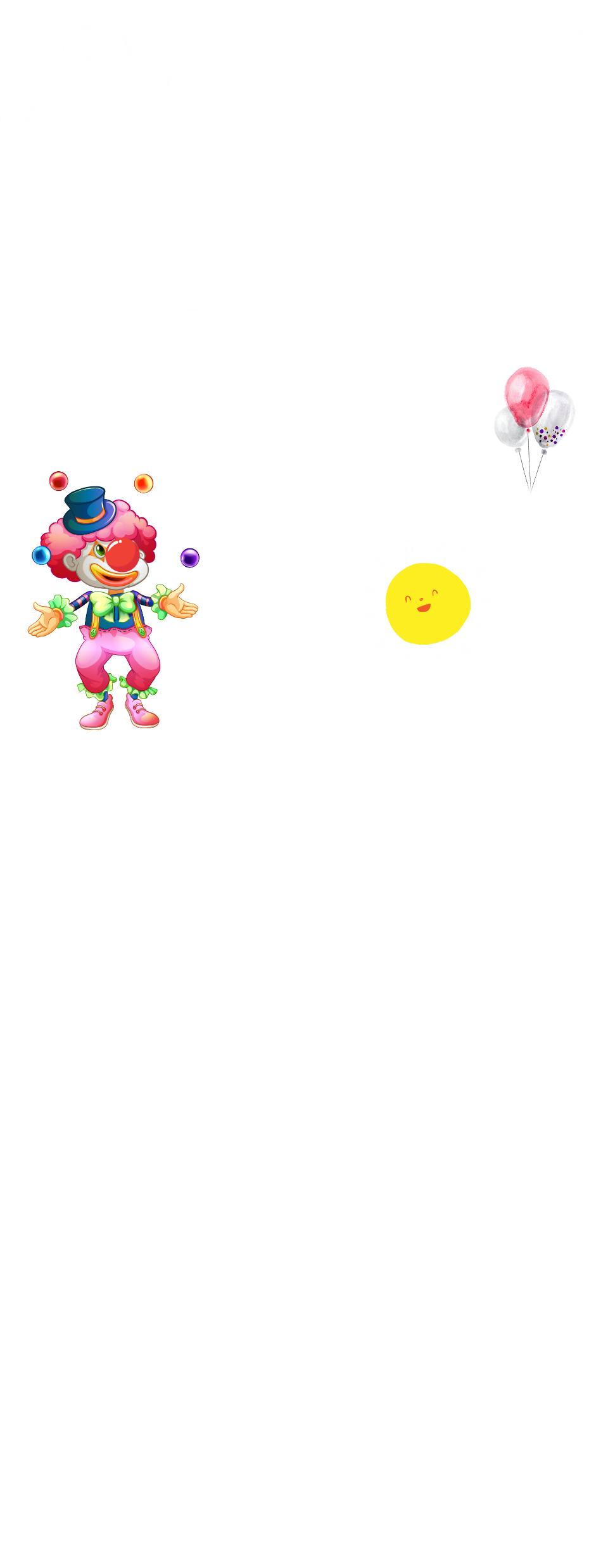 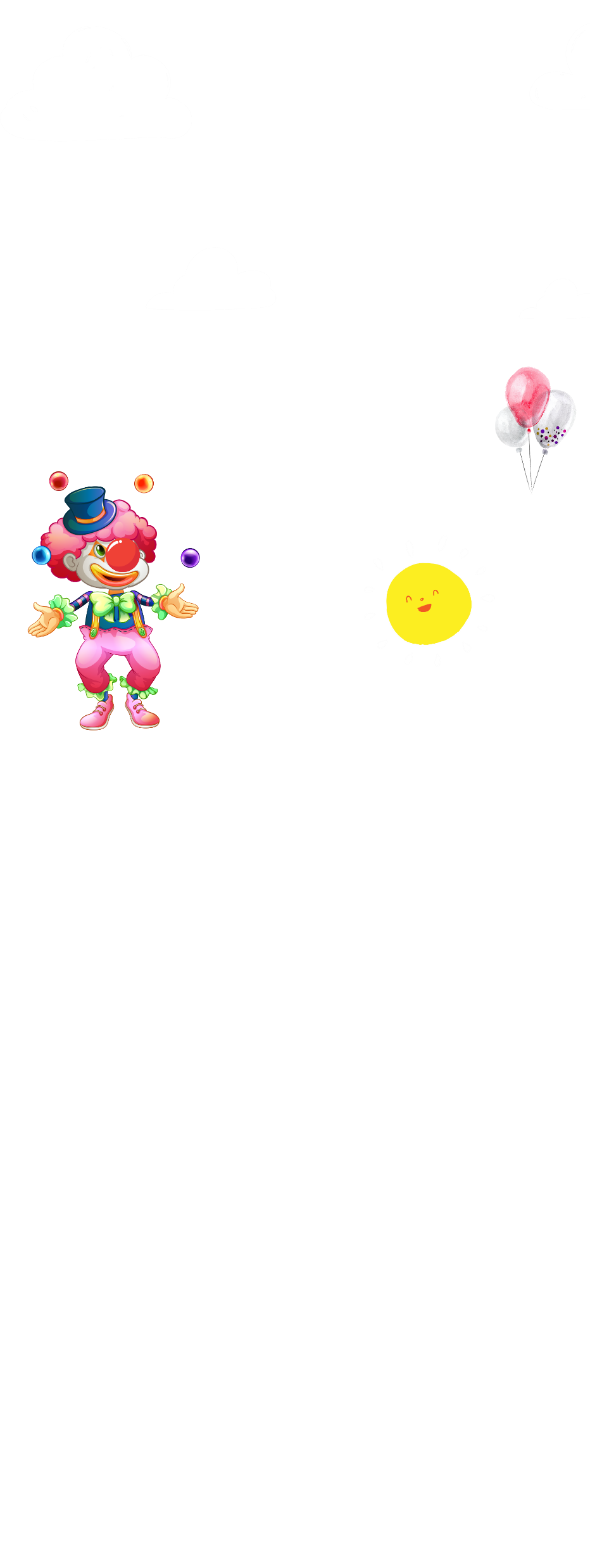 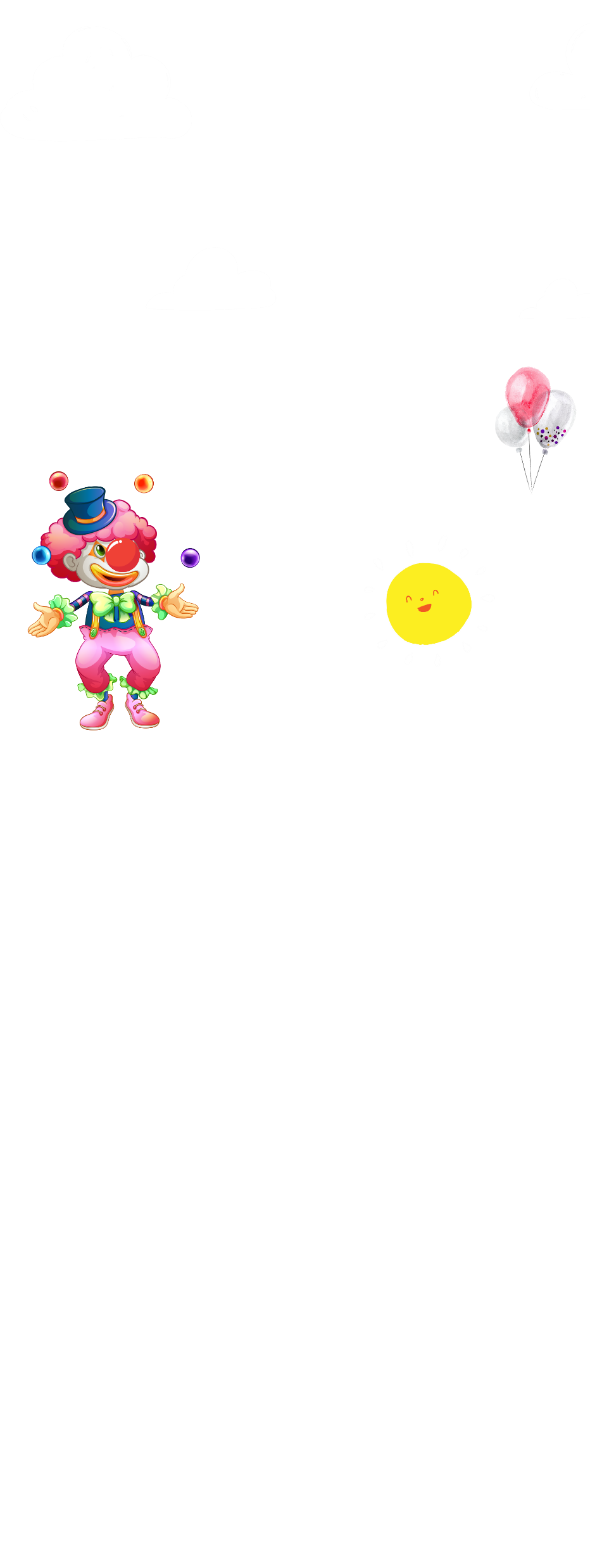 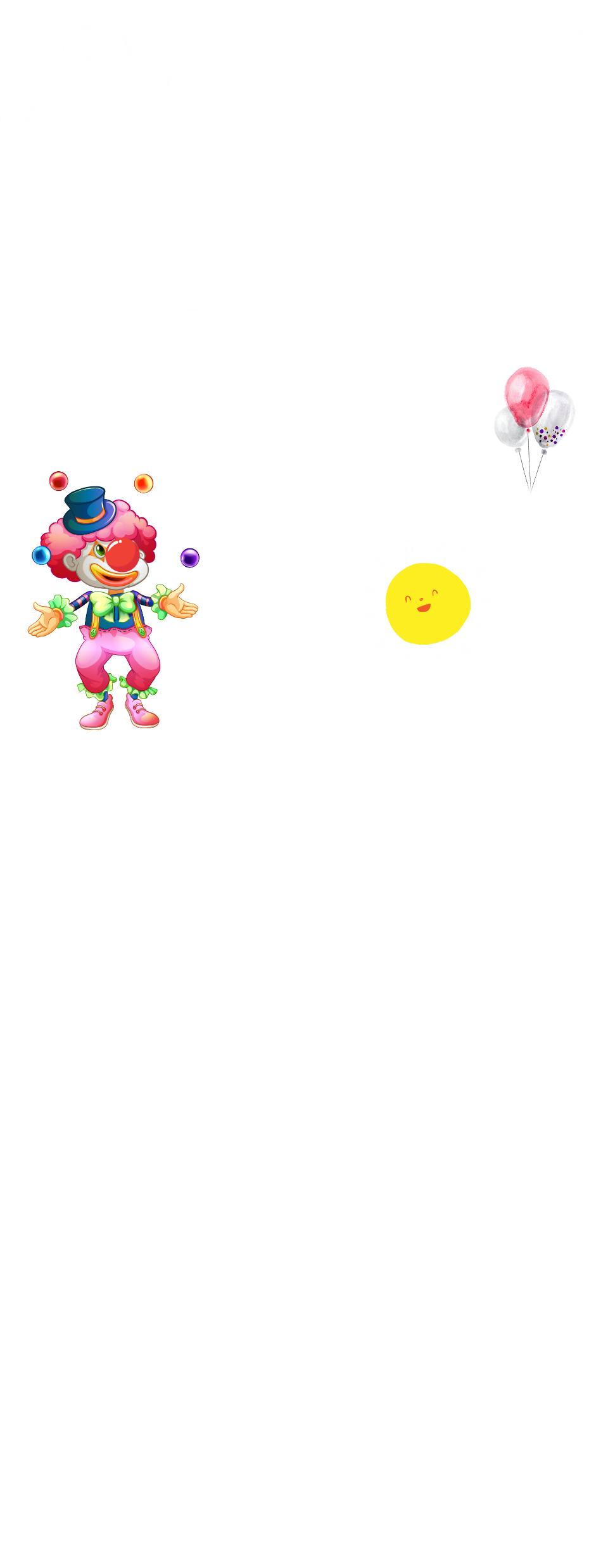 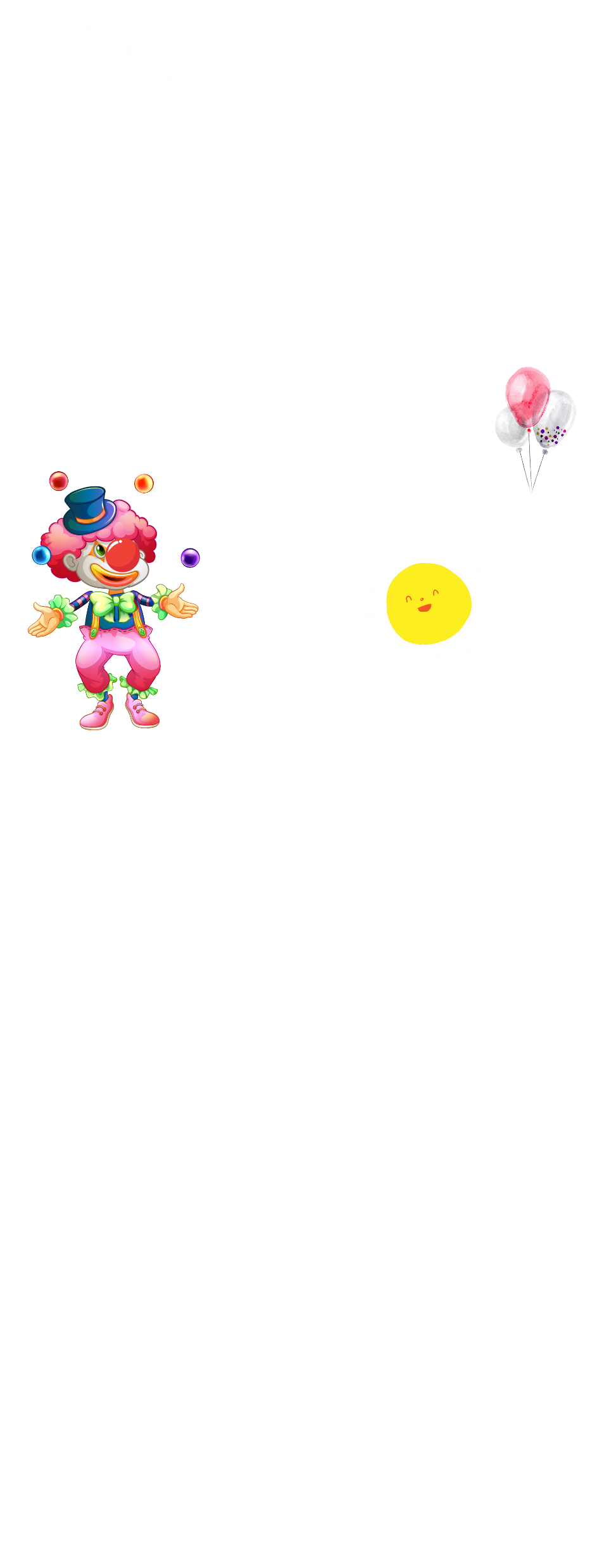 Khởi động
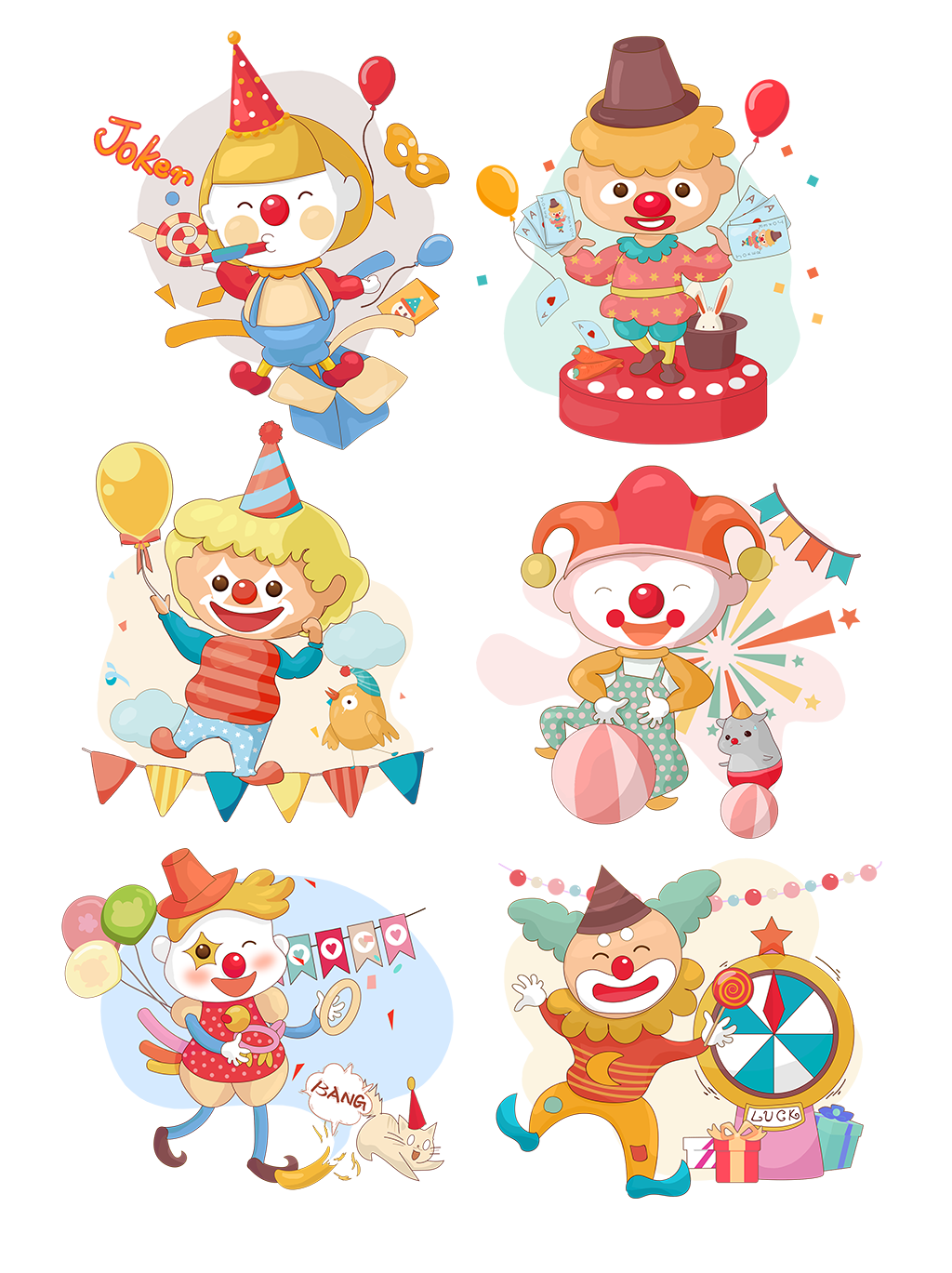 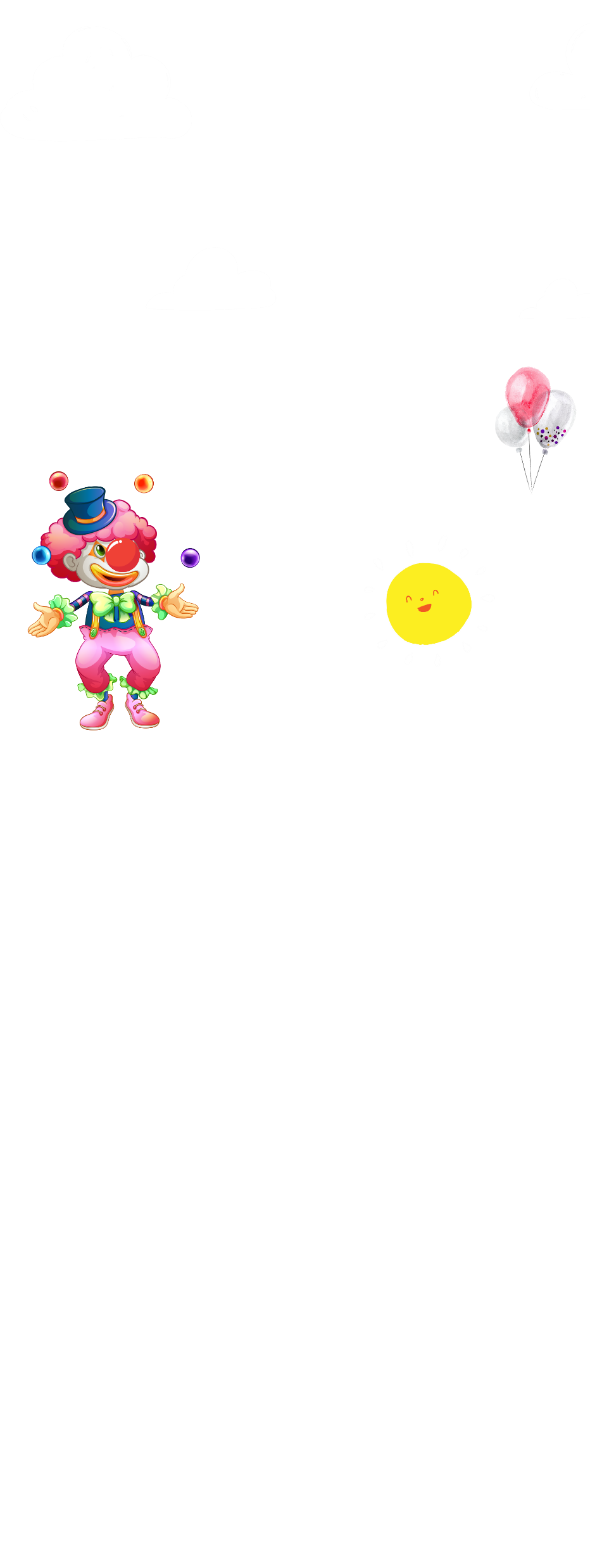 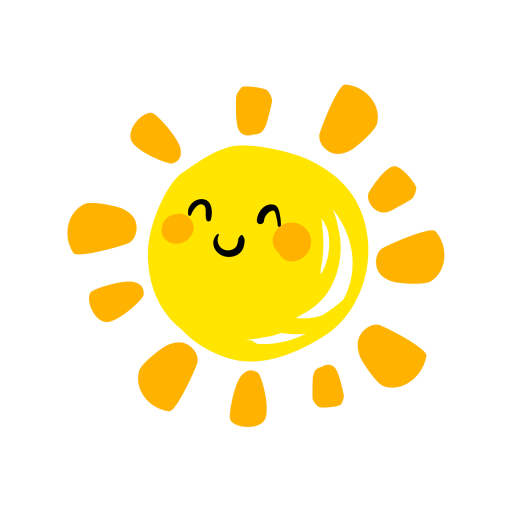 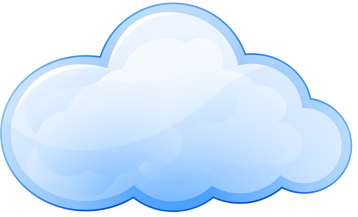 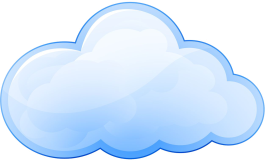 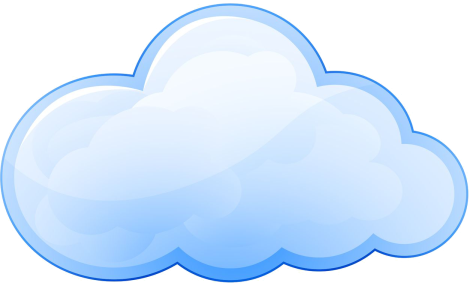 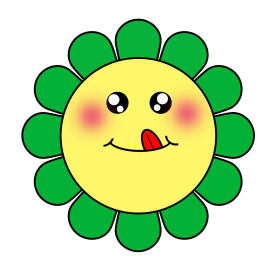 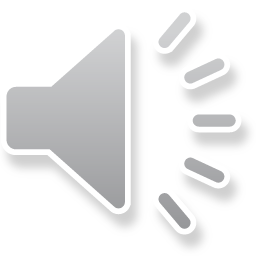 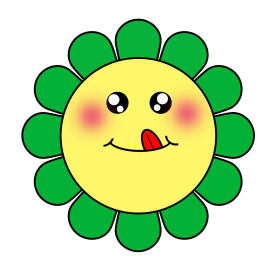 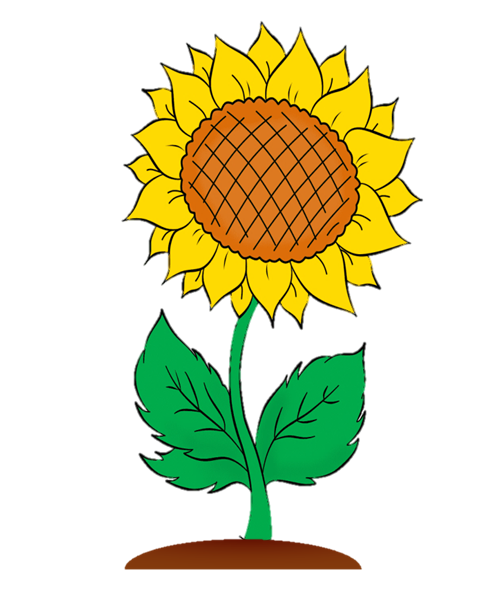 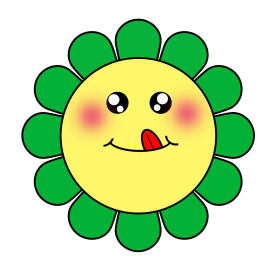 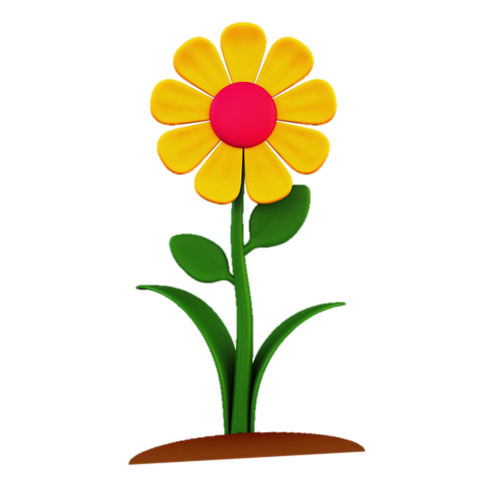 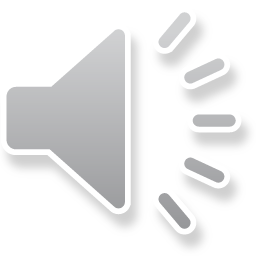 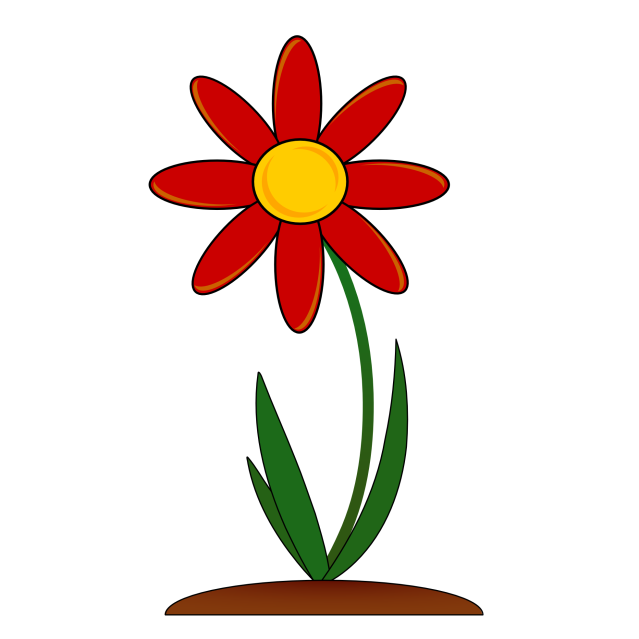 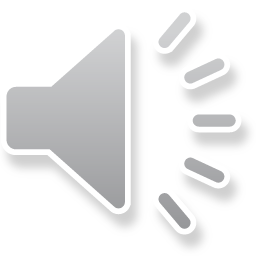 Trò chơi: Cây hoa hạnh phúc
[Speaker Notes: Click vào hoa để tới câu hỏi
Tại slide câu hỏi, click vào hoa để quay về đây
Click vào mặt trời để đi tới bài học]
Câu 1: xinh đẹp, học sinh, học tập
Từ chỉ đặc điểm là:
A. xinh đẹp
B. học sinh
C. học tập
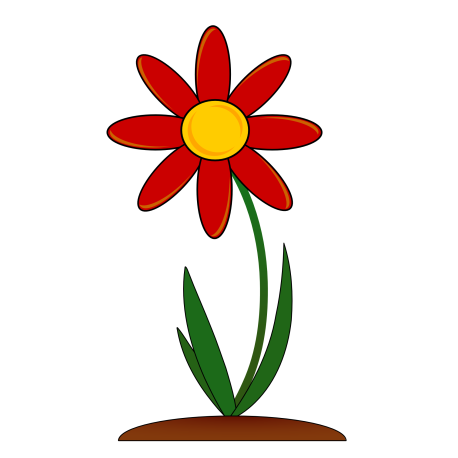 Câu 2: Câu khiến dùng để làm gì?
A. Dùng để giới thiệu, để kể, để tả
B. Dùng để bộc lộ cảm xúc
C. Dùng để yêu cầu, đề nghị
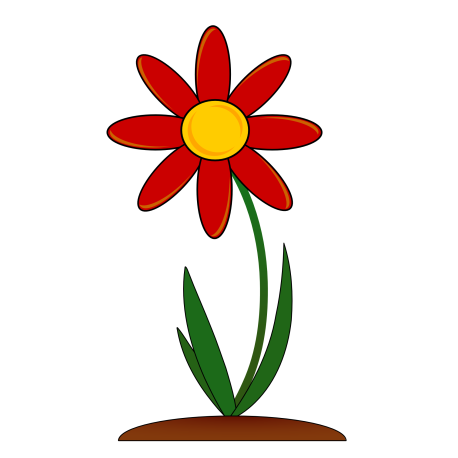 Câu 3: Cuối câu khiến thường có dấu gì?
A. Dấu chấm
B. Dấu chấm than
C. Dấu chấm hỏi
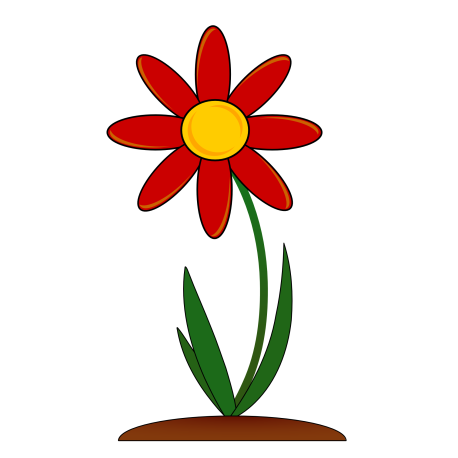 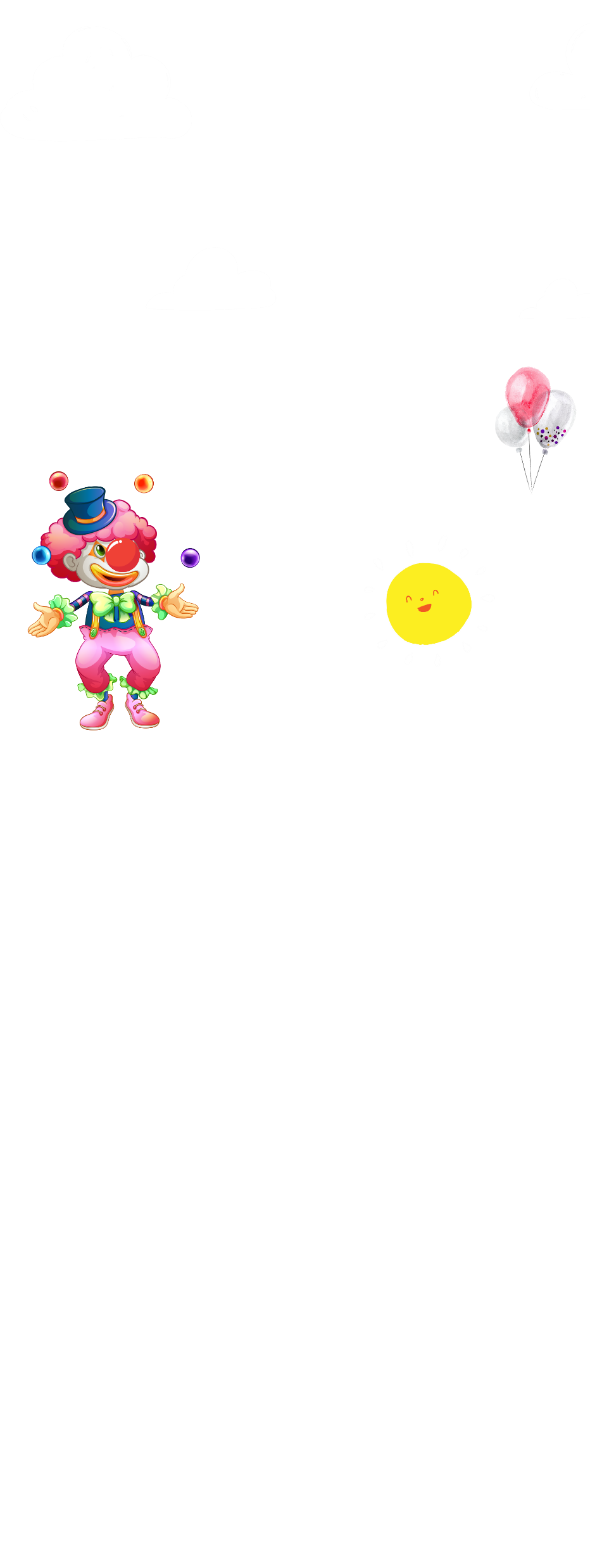 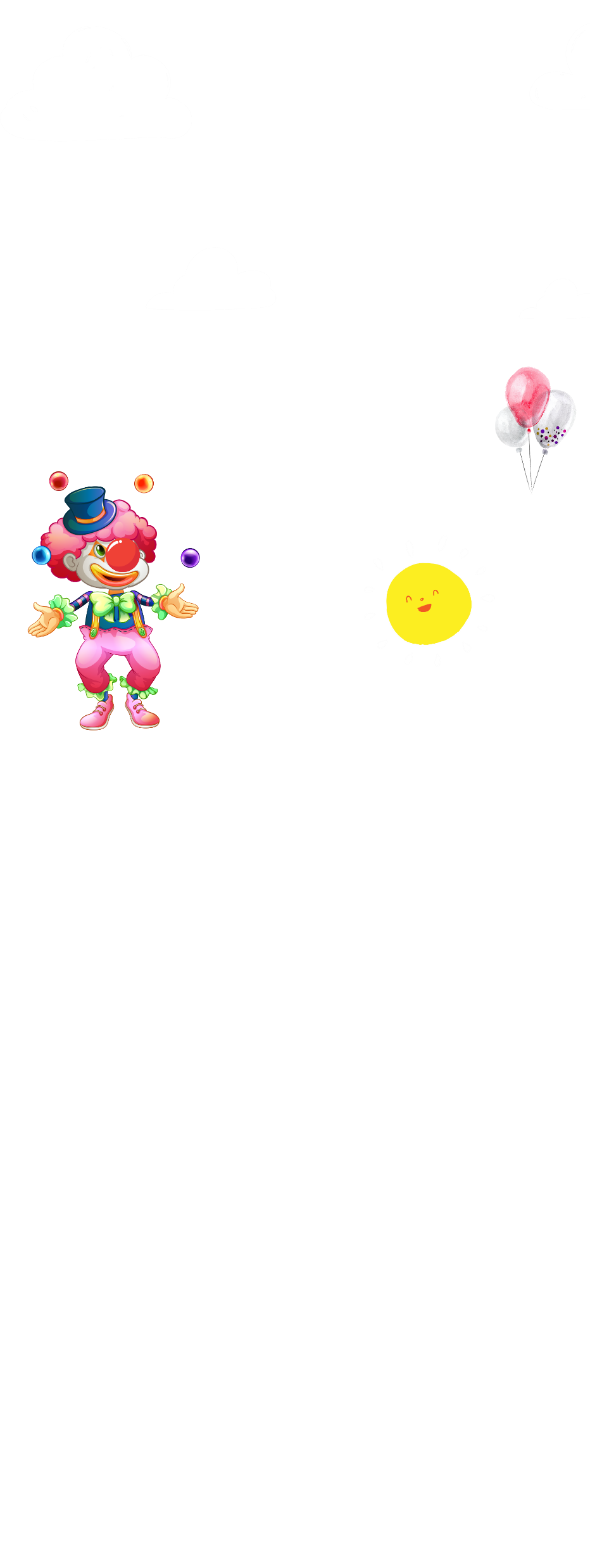 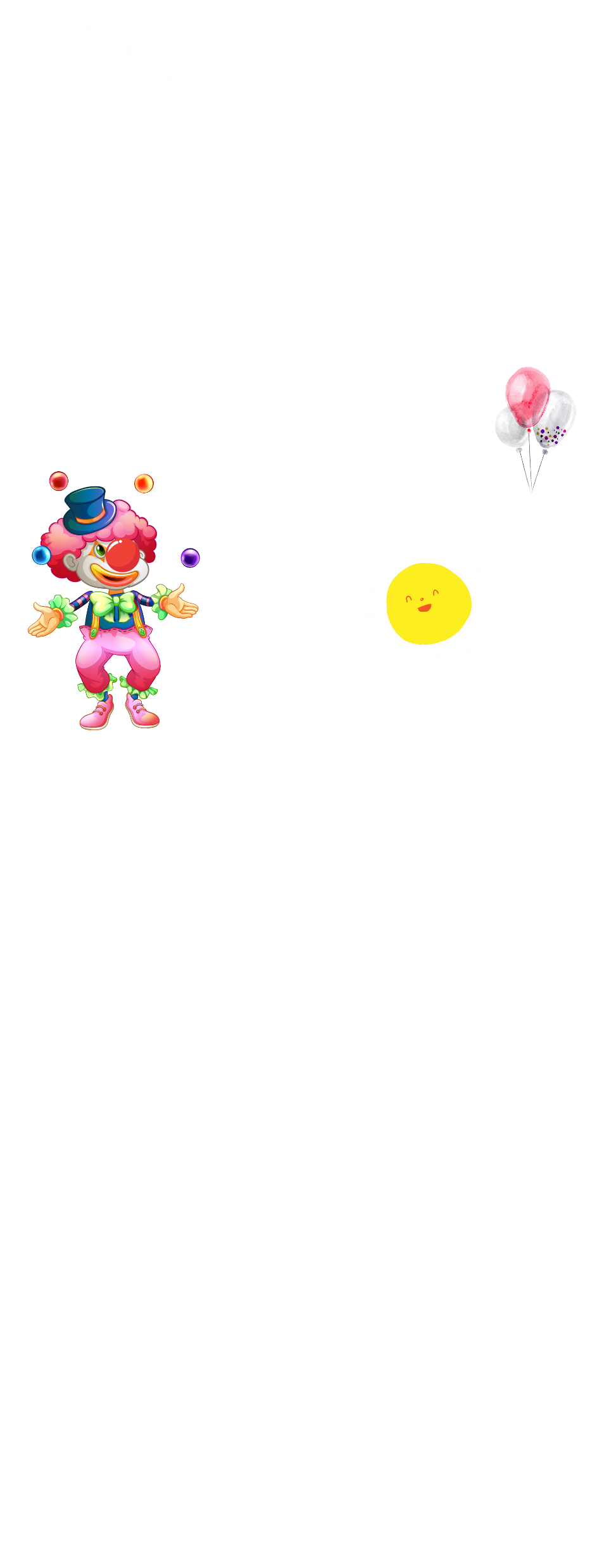 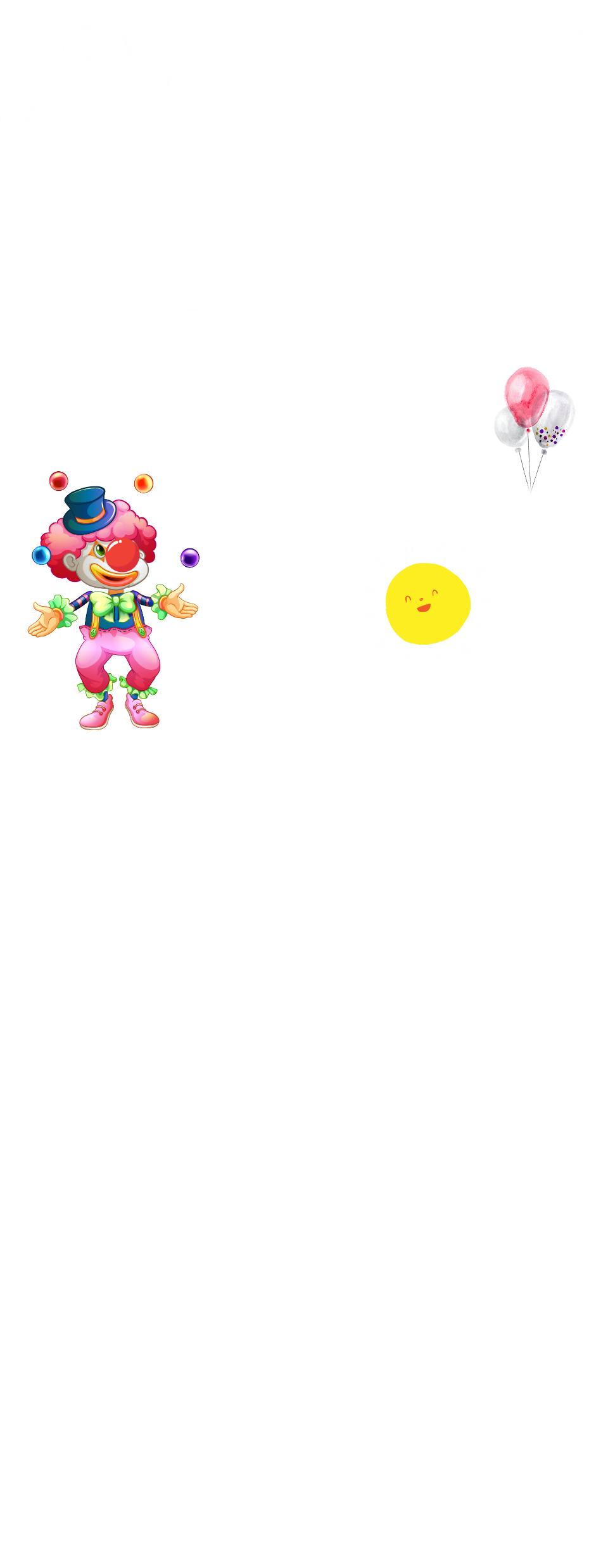 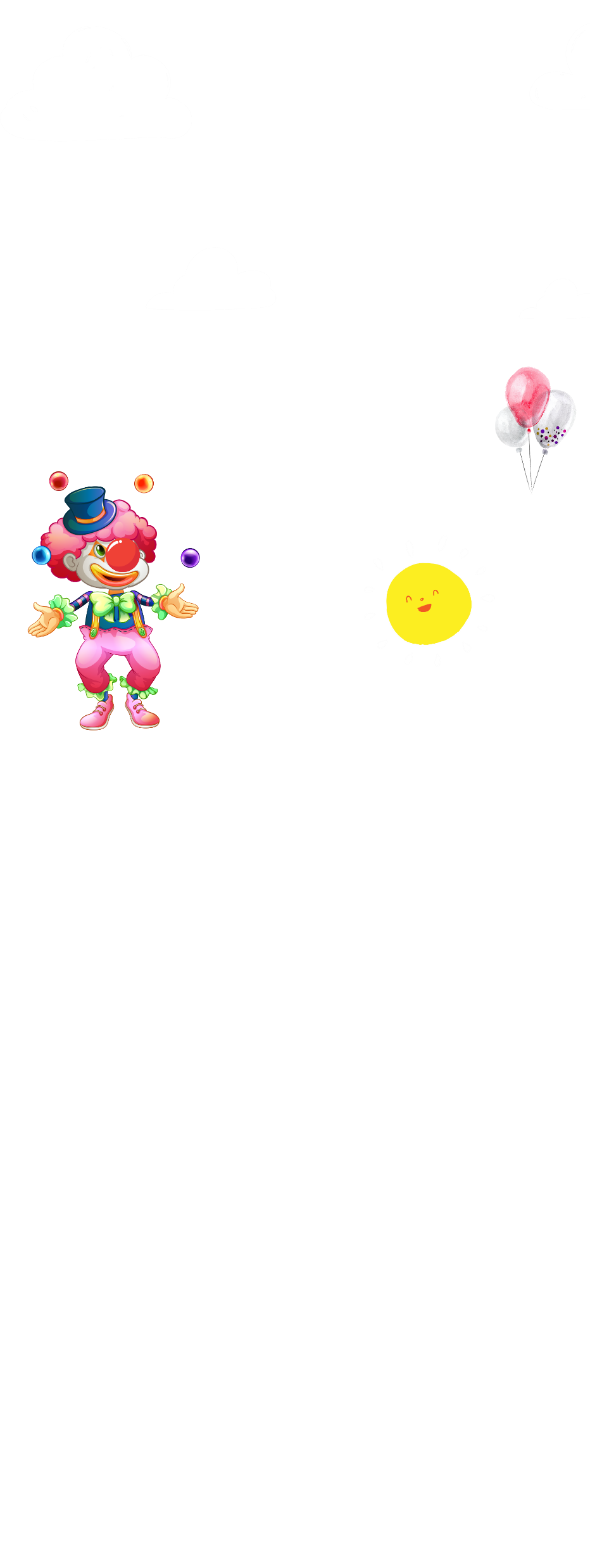 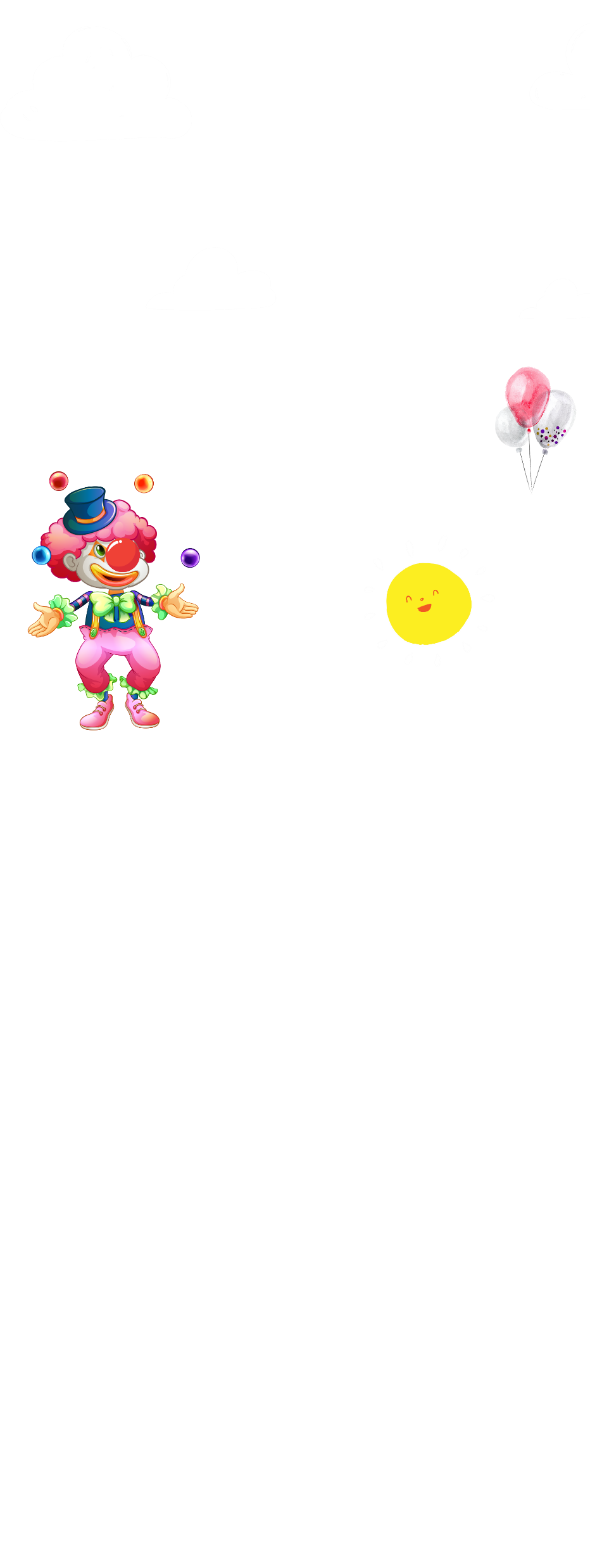 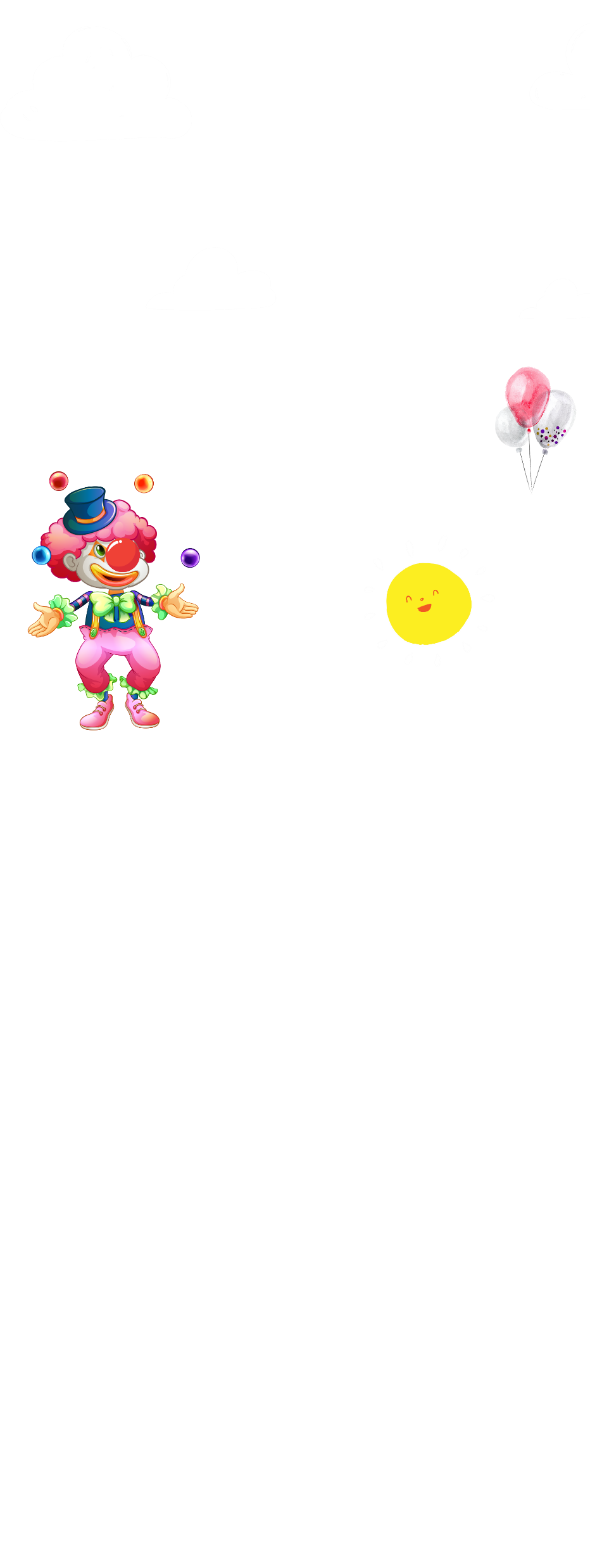 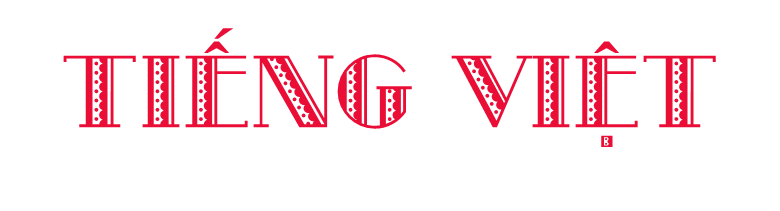 LUYỆN TẬP: TỪ TRÁI NGHĨA. ĐẶT CÂU KHIẾN
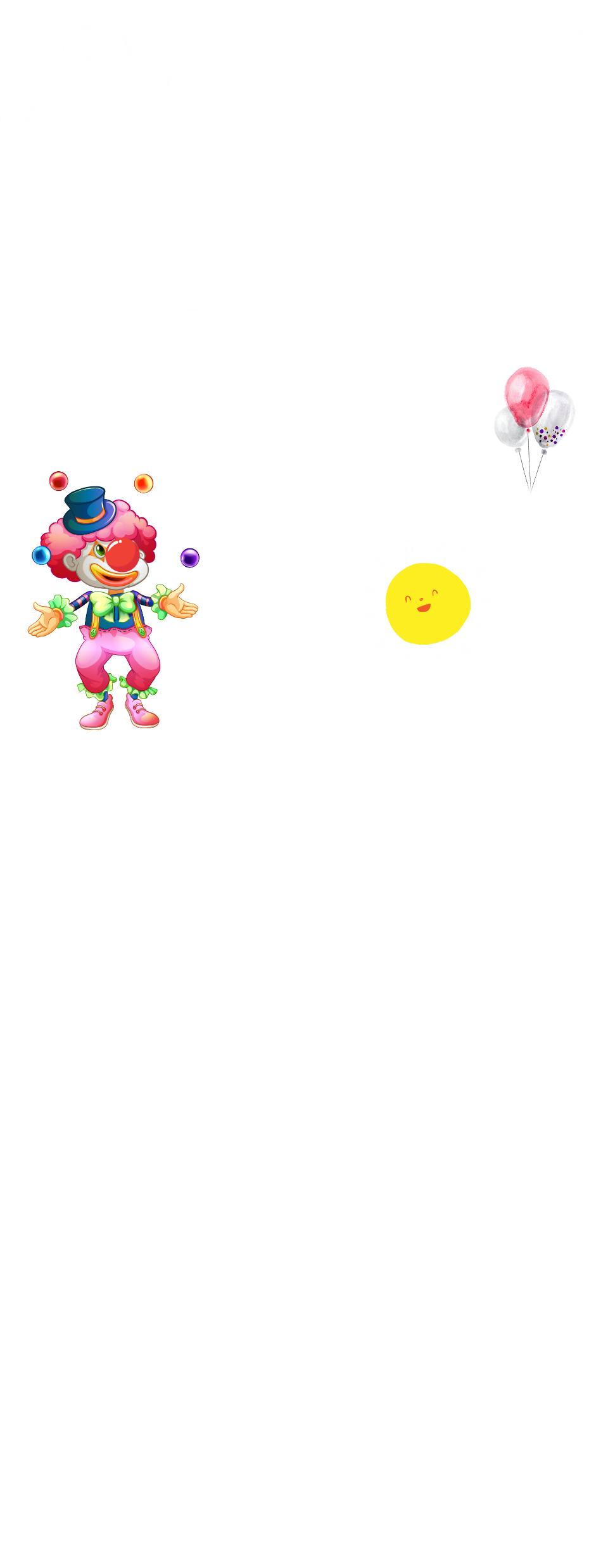 1
Nhận biết từ ngữ có nghĩa trái ngược nhau và tìm được những từ trái ngĩa
2
YÊU CẦU CẦN ĐẠT
Đặt được câu khiến phù hợp với tình huống
3
Sử dụng câu khiến phù hợp với hoàn cảnh
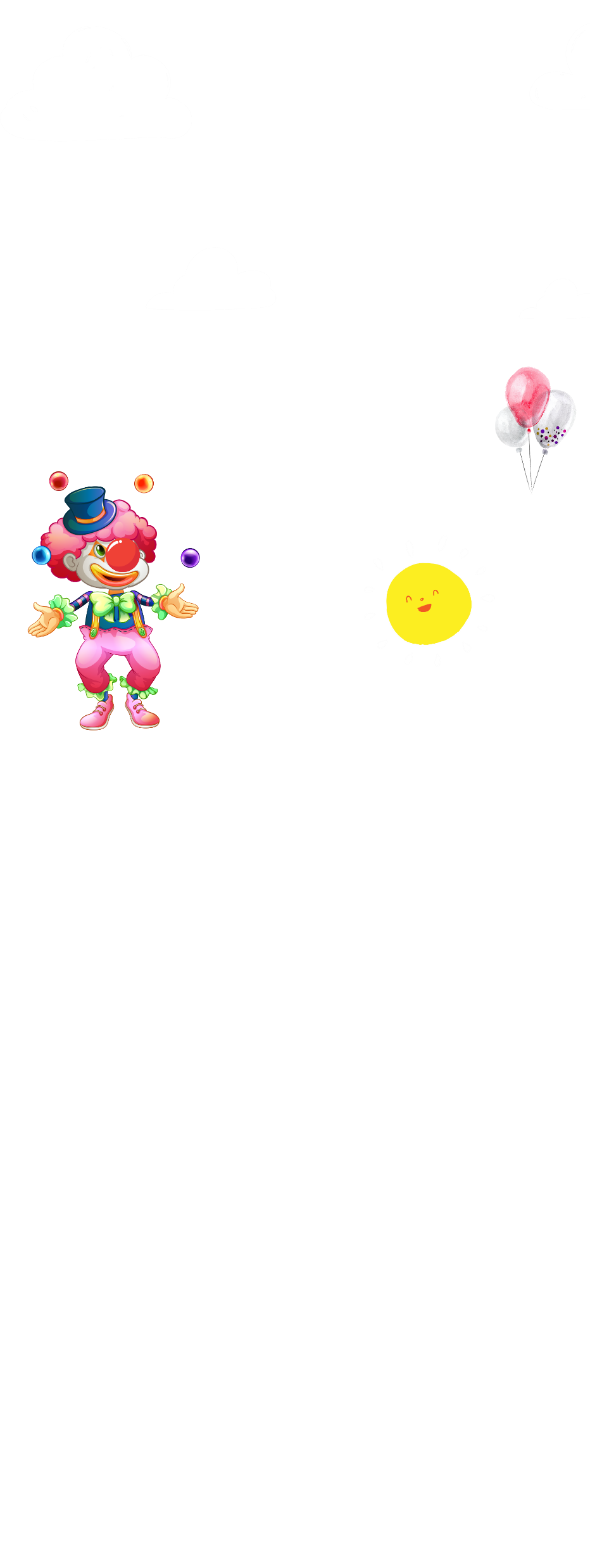 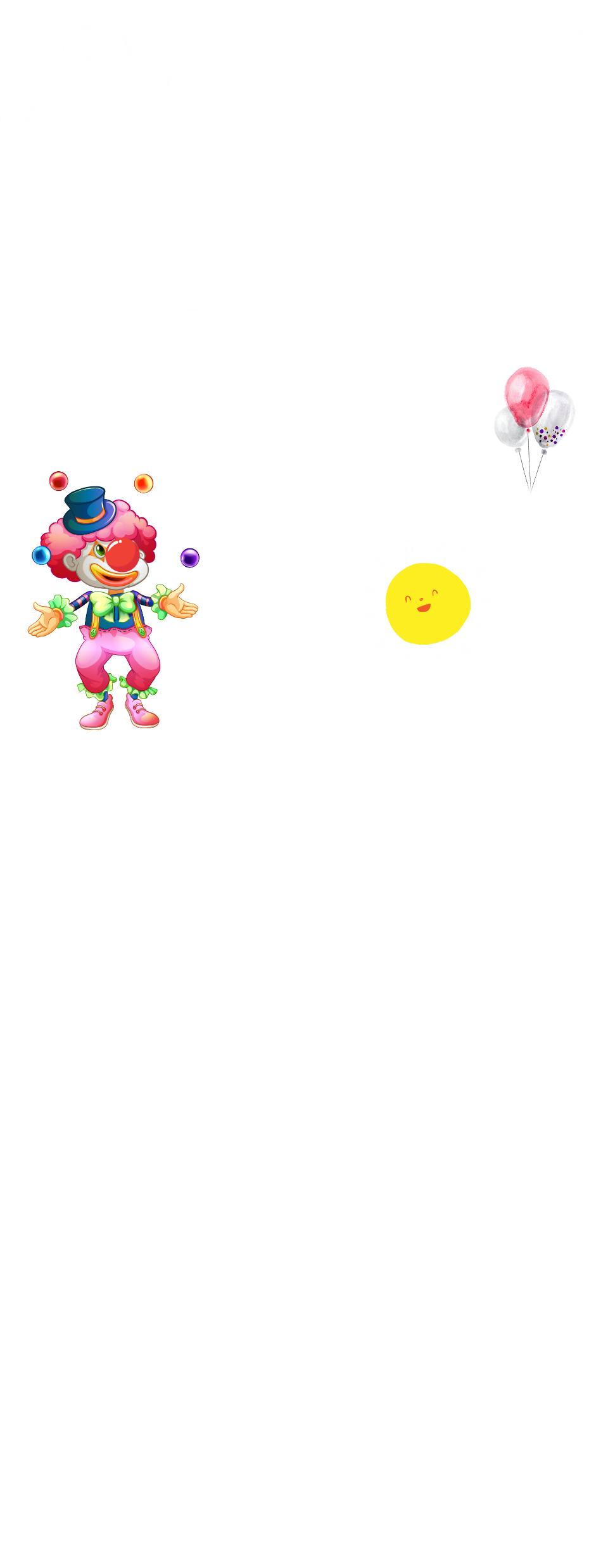 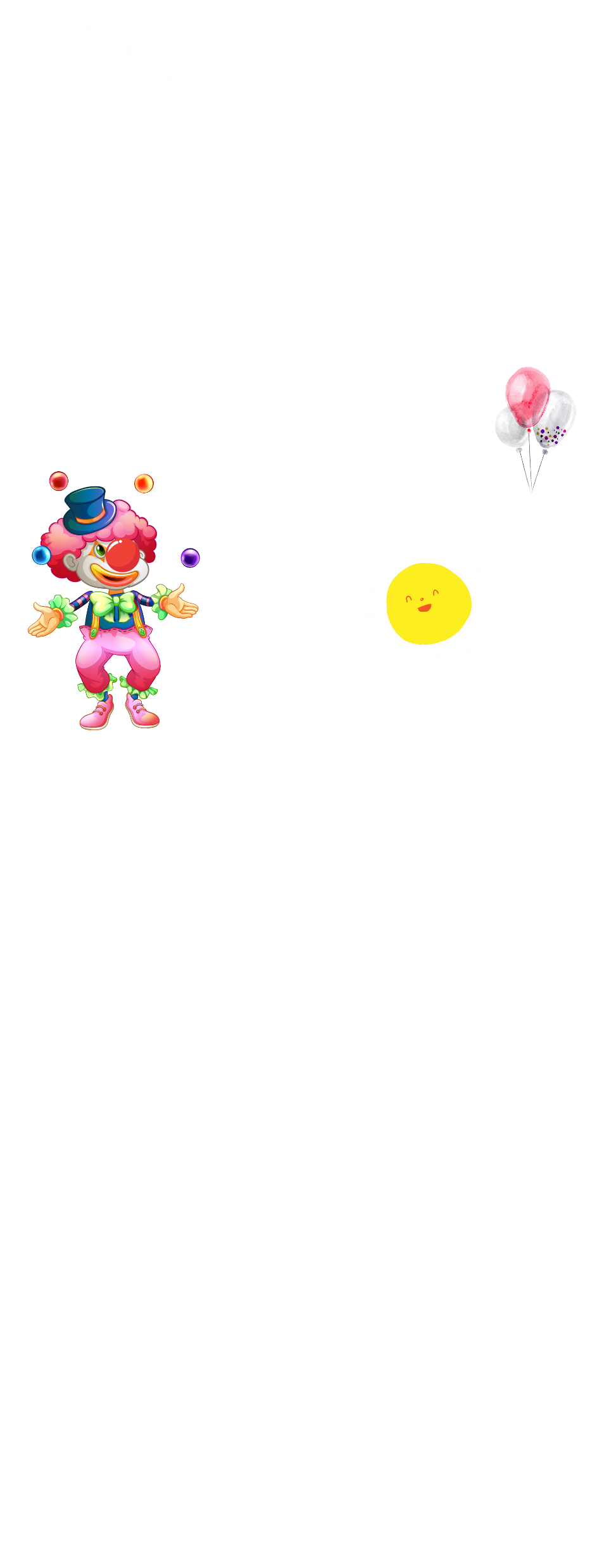 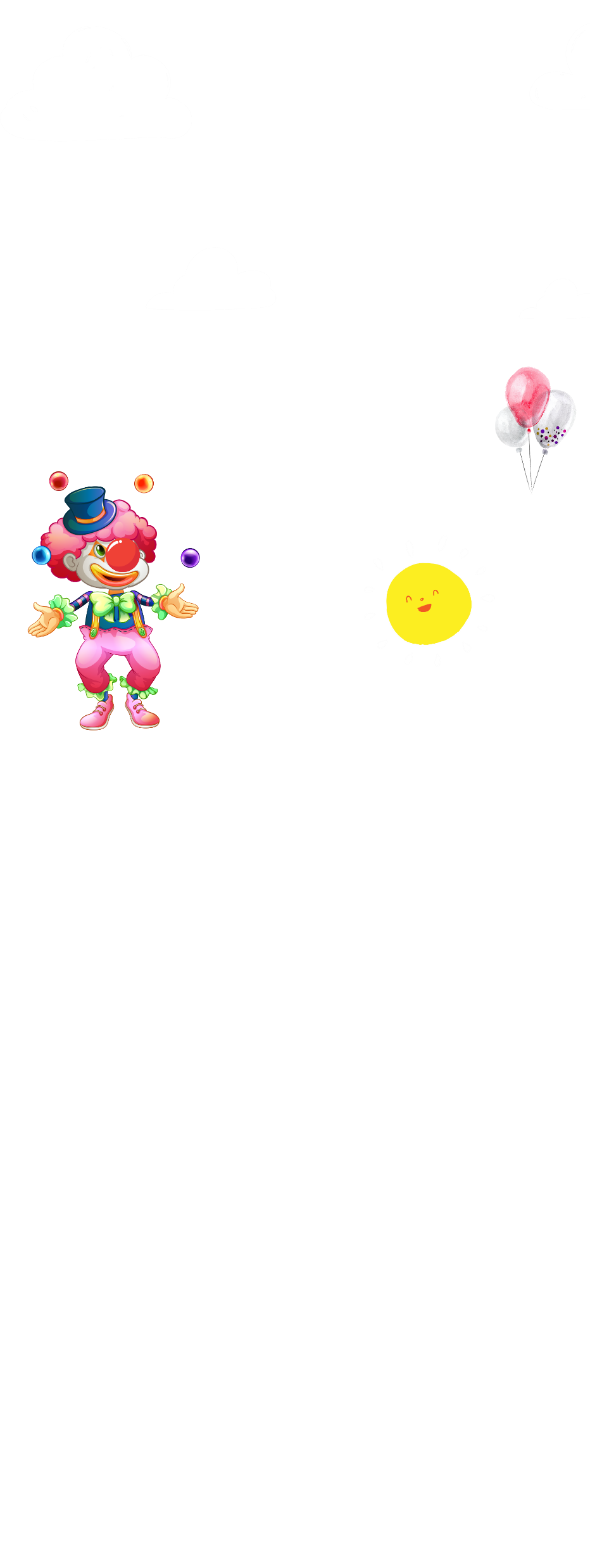 Khám phá
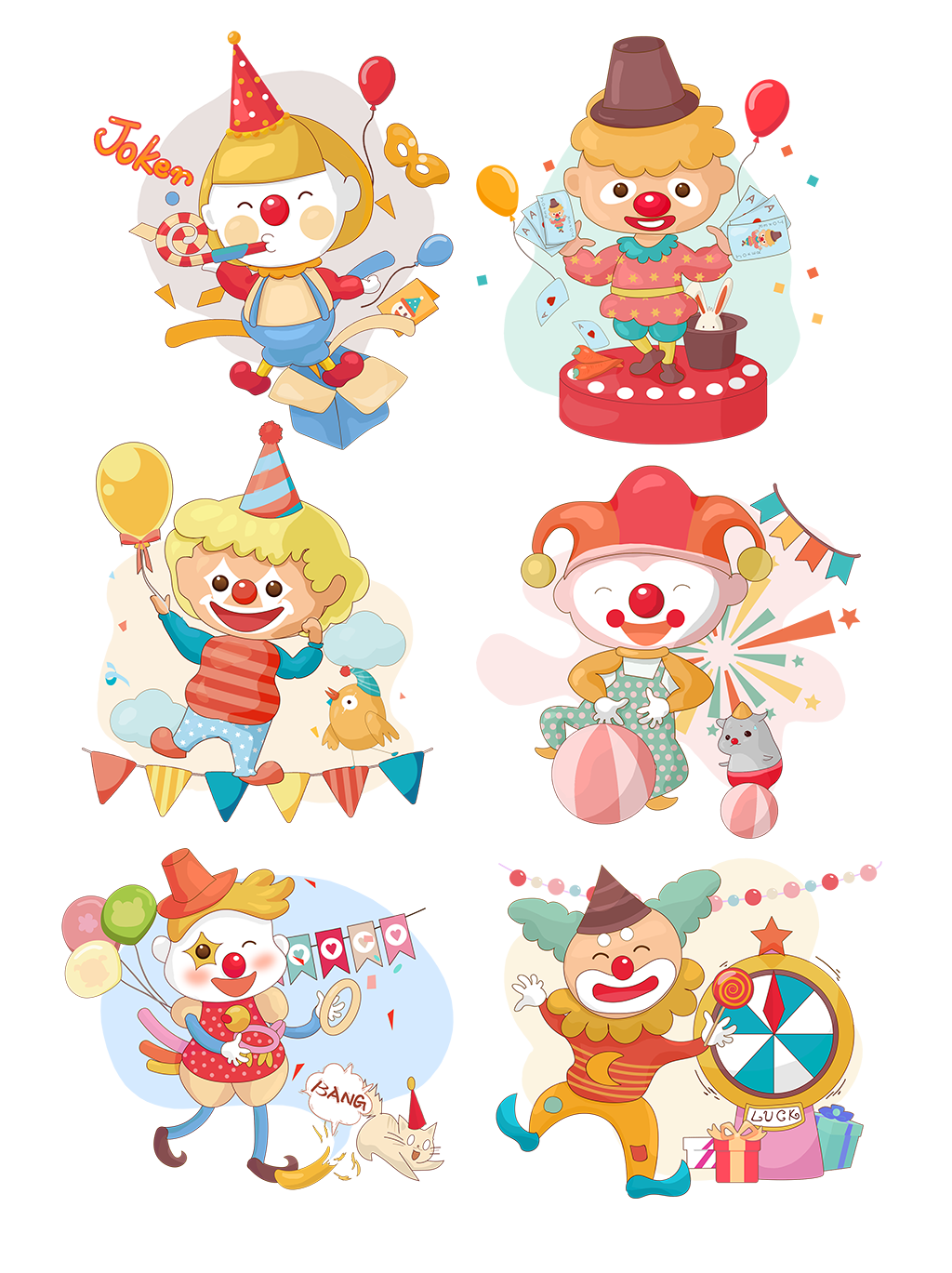 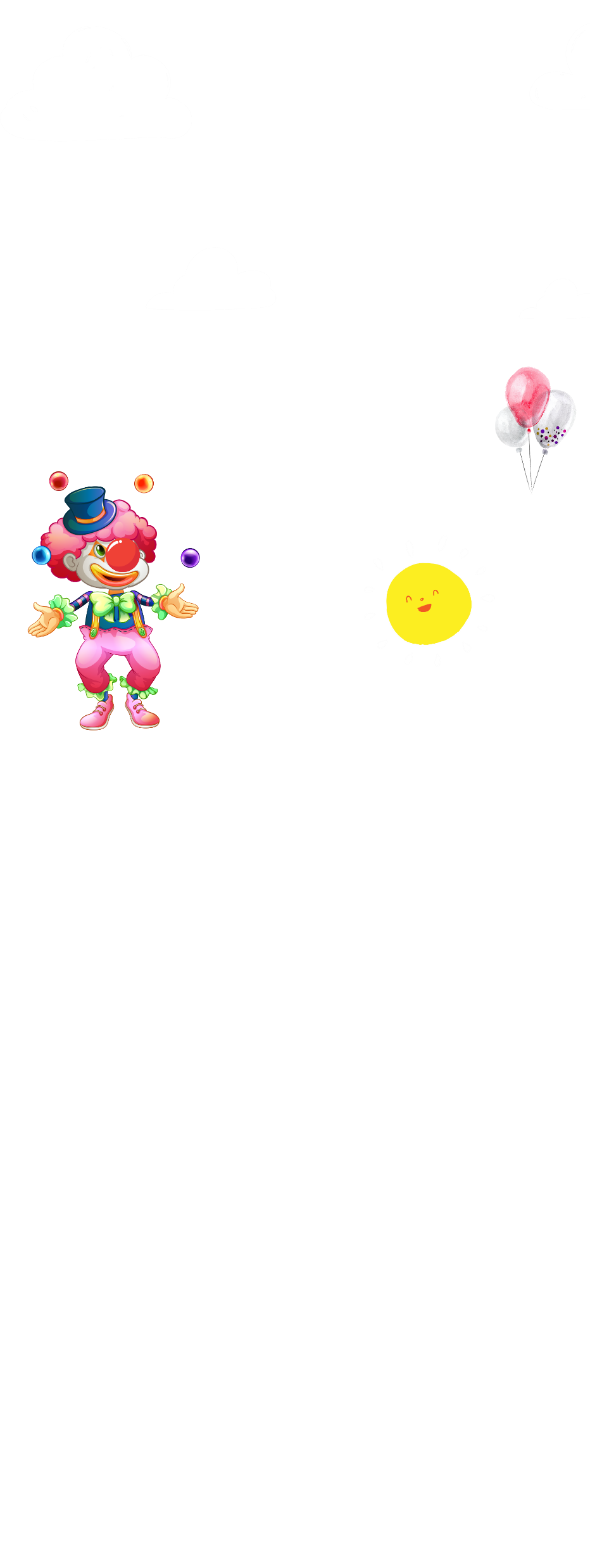 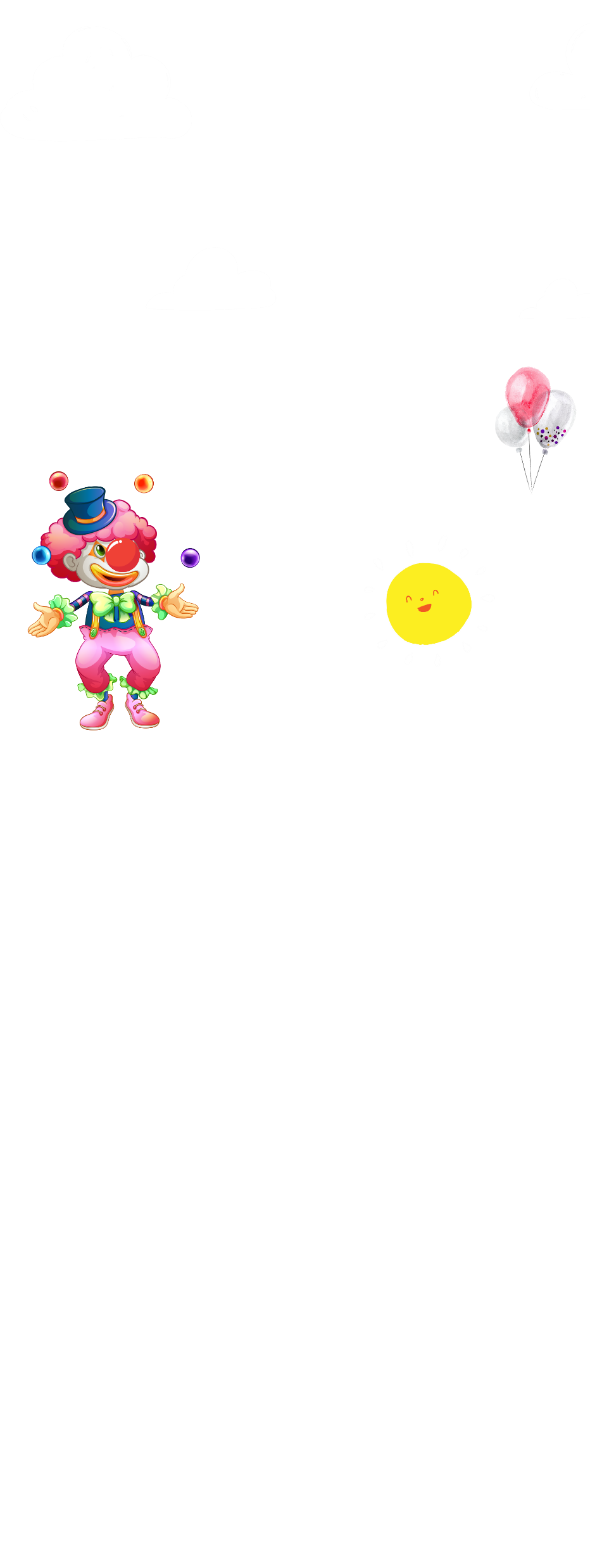 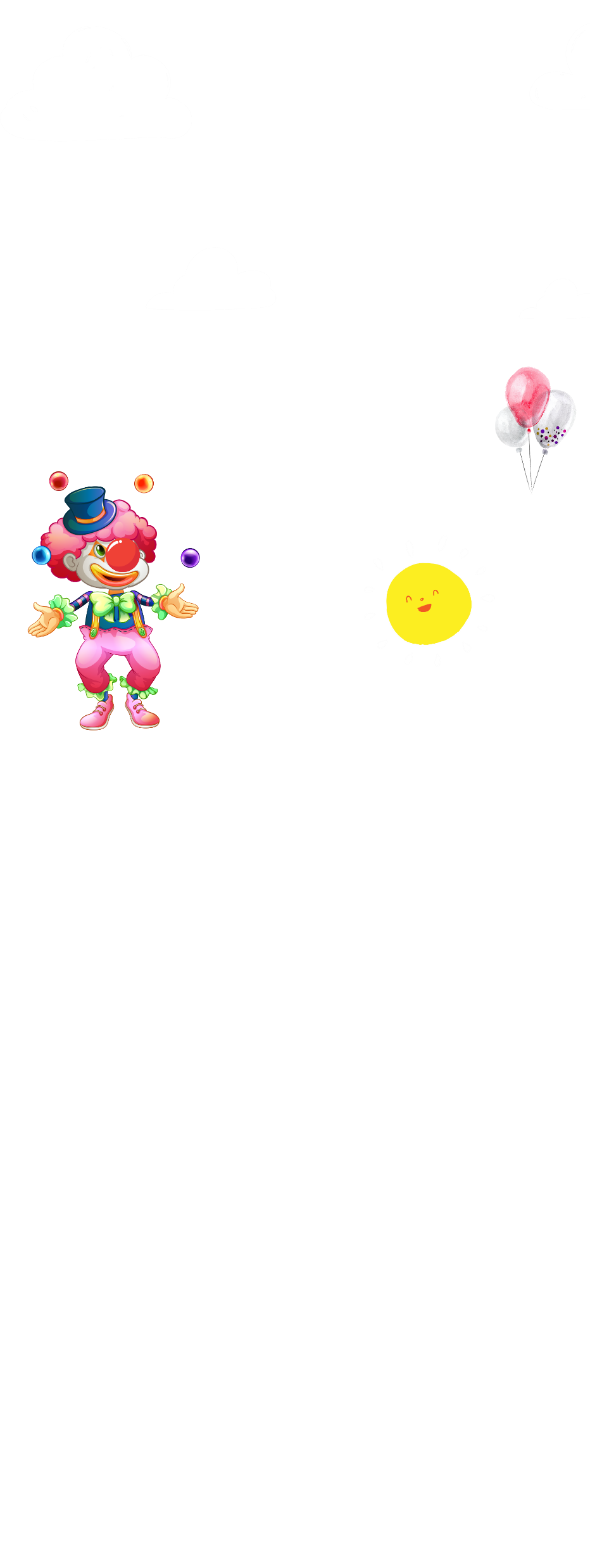 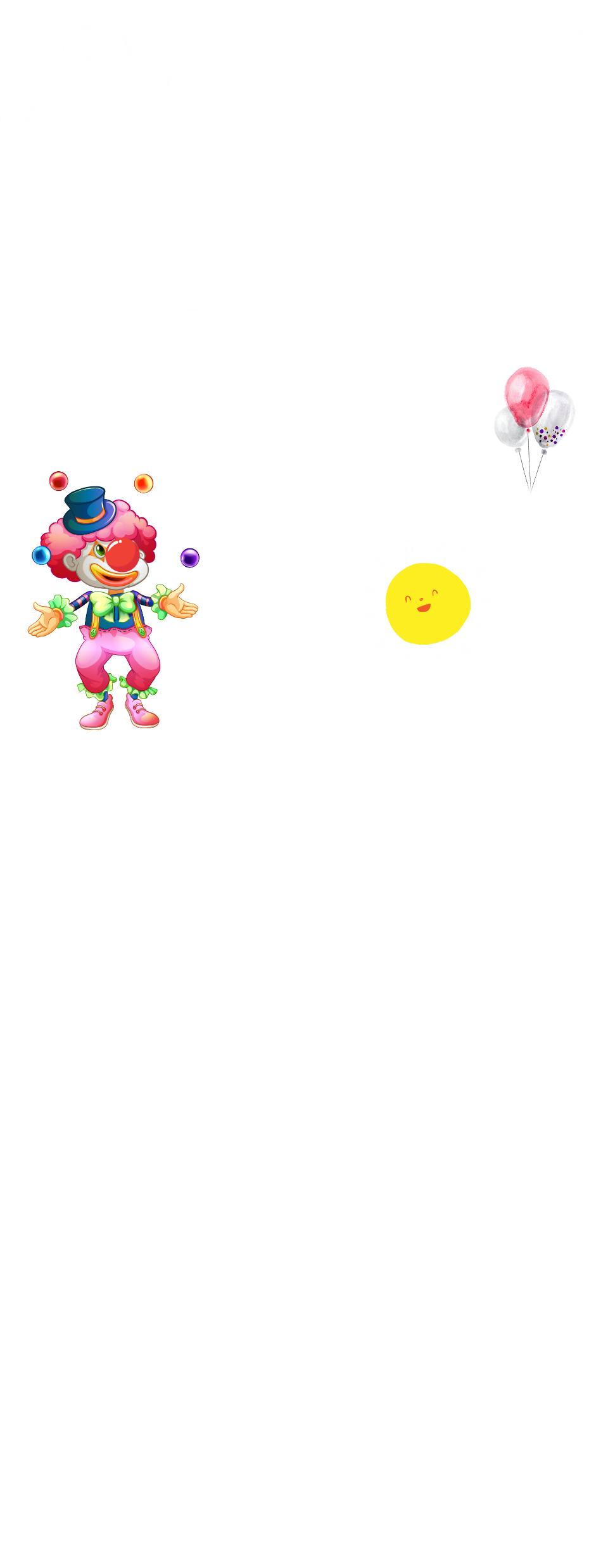 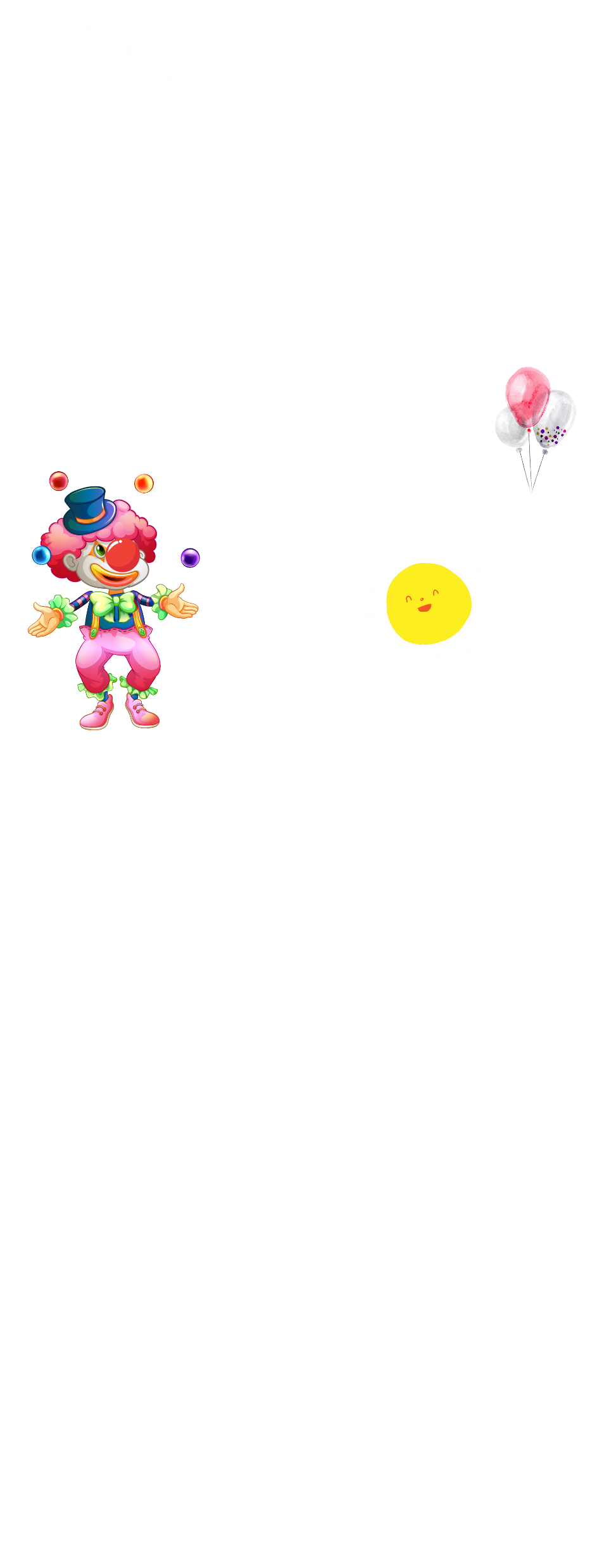 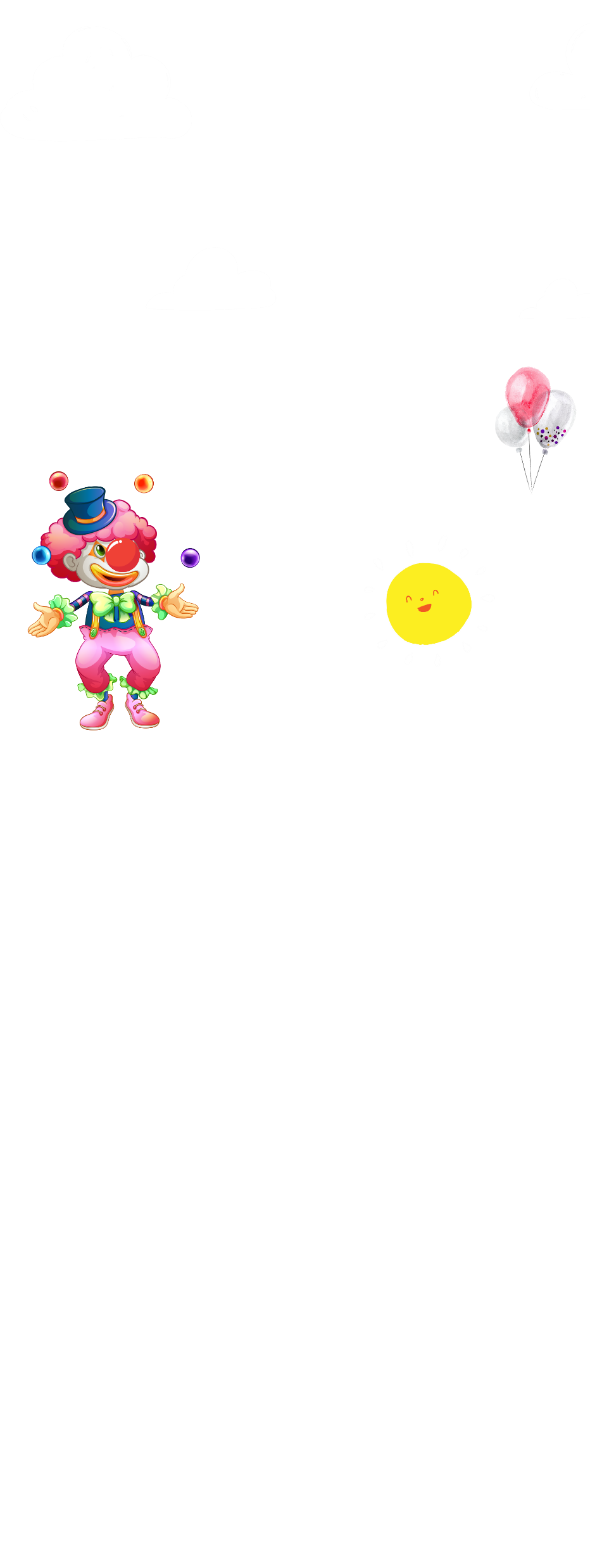 TỪ TRÁI NGHĨA
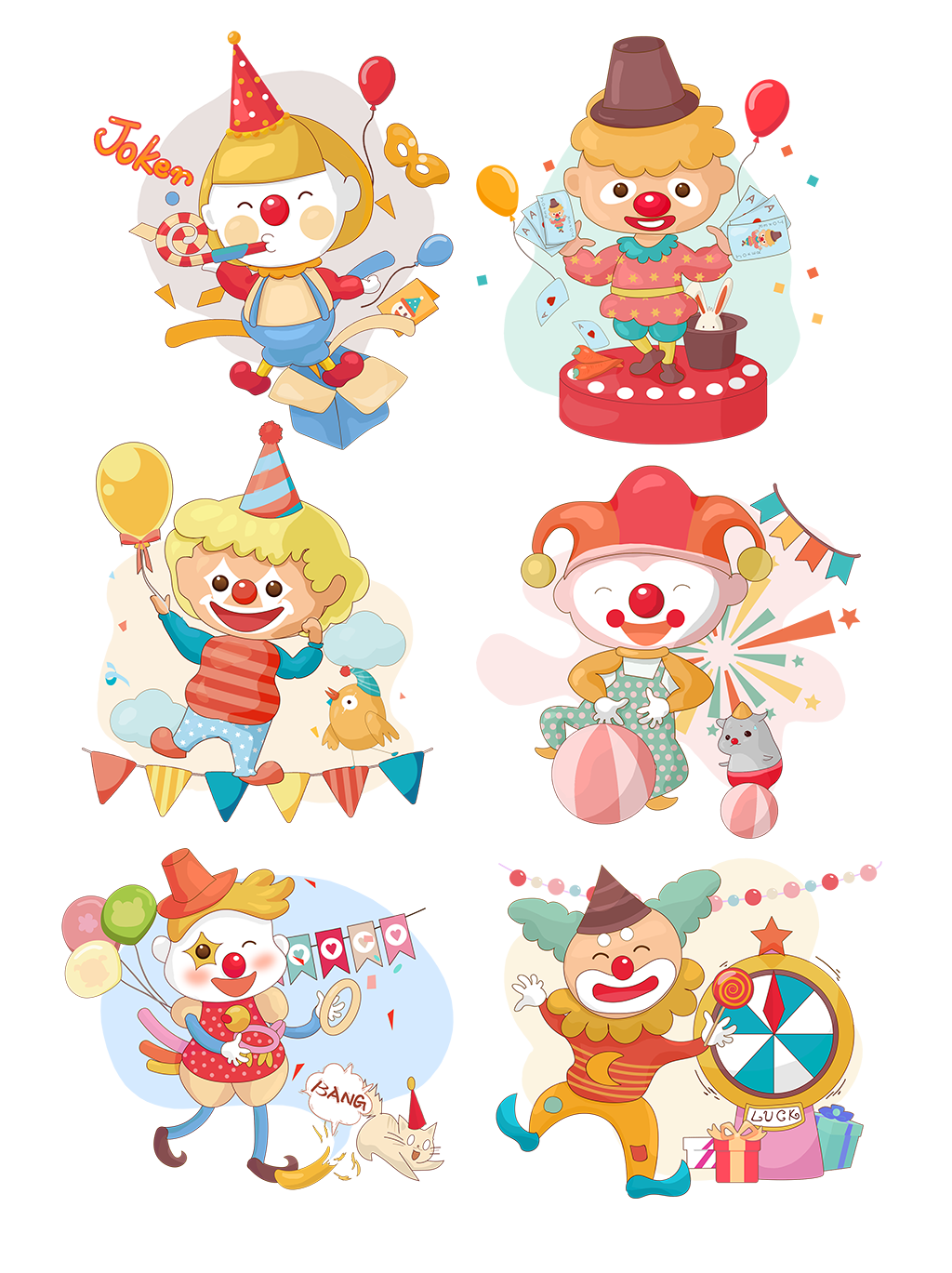 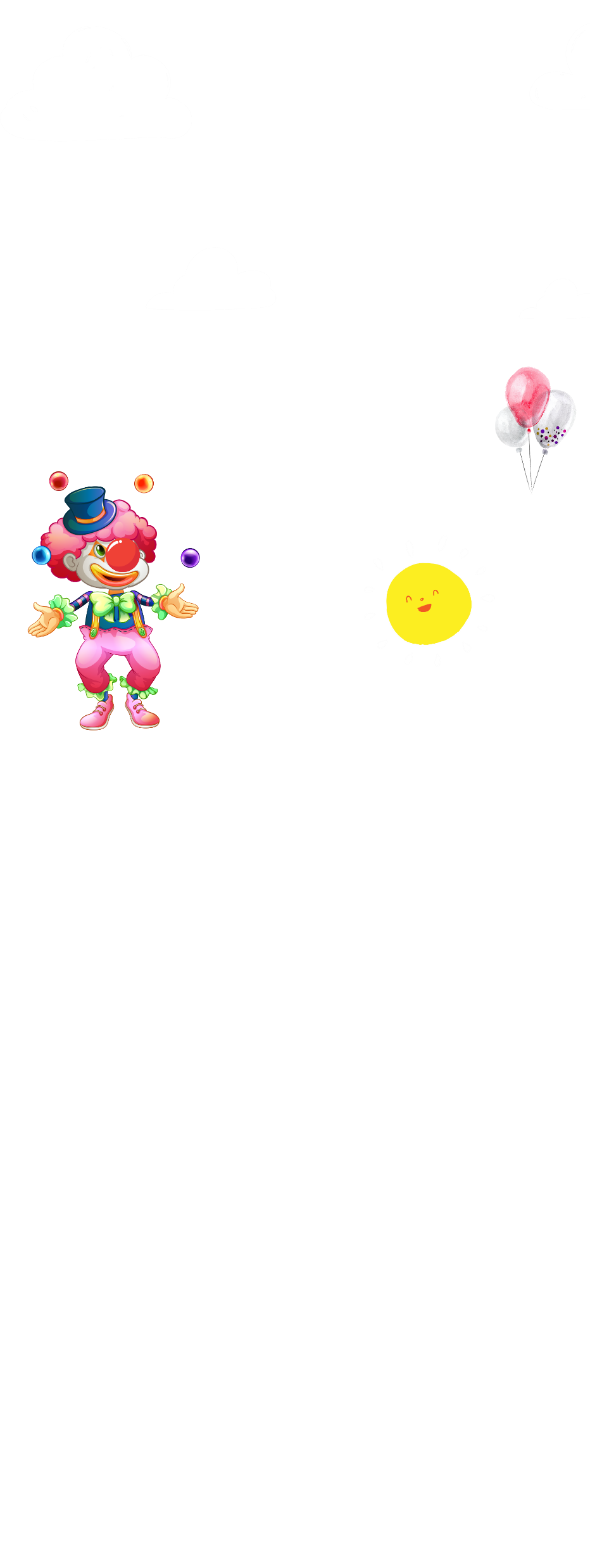 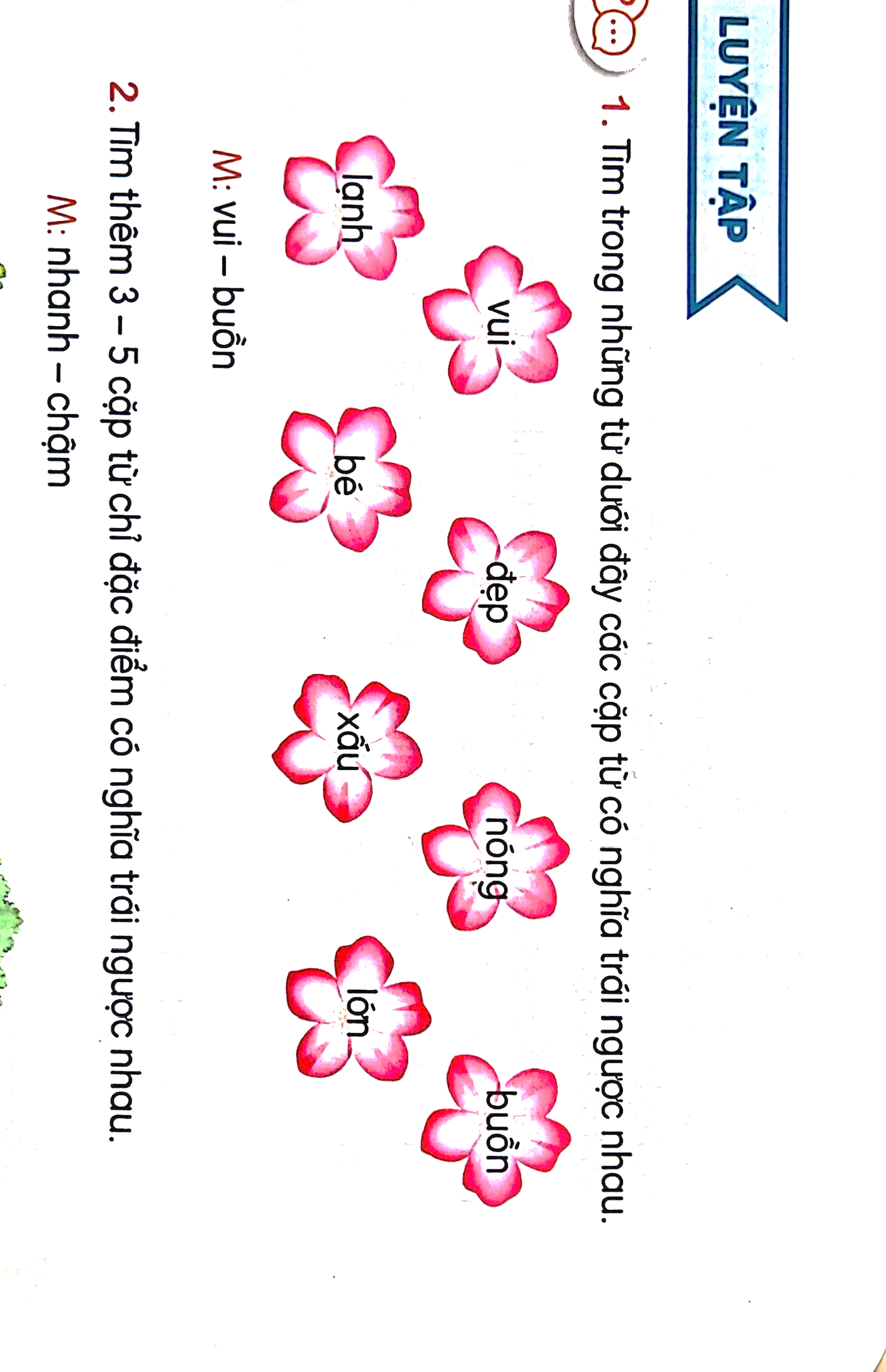 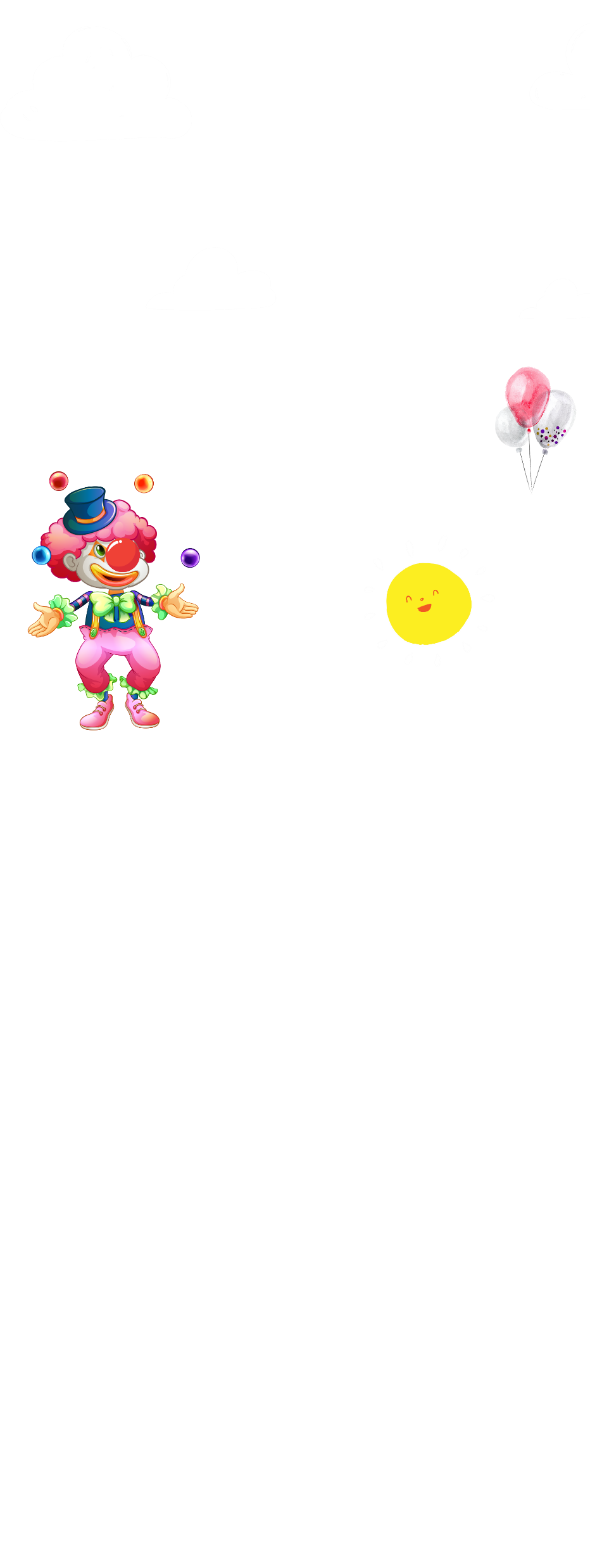 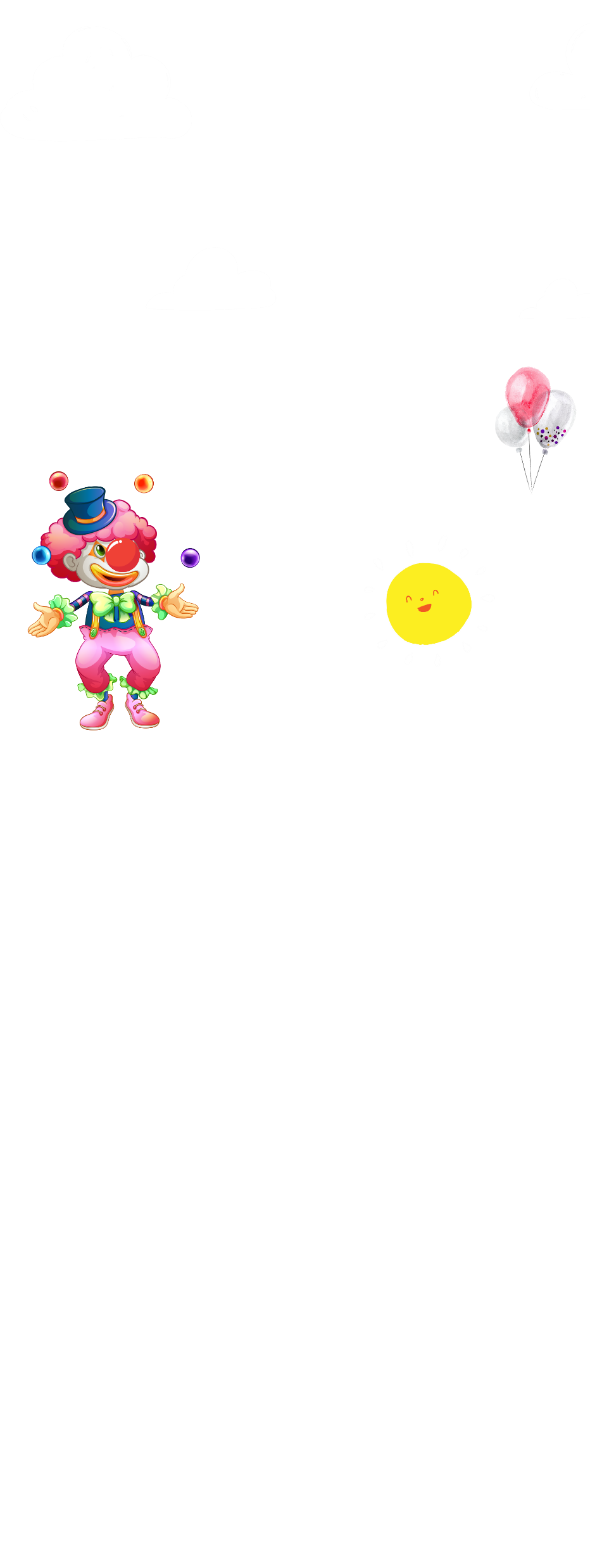 1. Tìm trong những từ dưới đây các cặp từ có nghĩa trái ngược nhau.
HOẠT ĐỘNG 
NHÓM ĐÔI
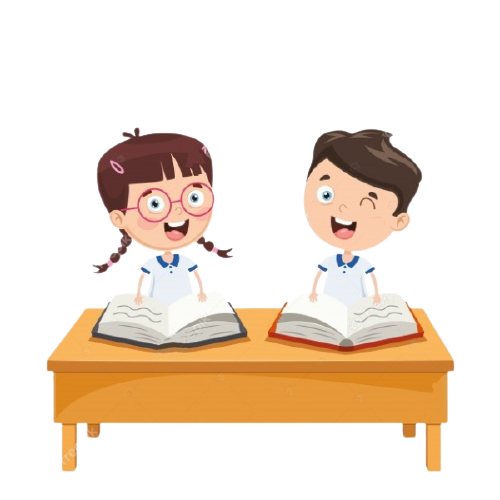 M: vui – buồn
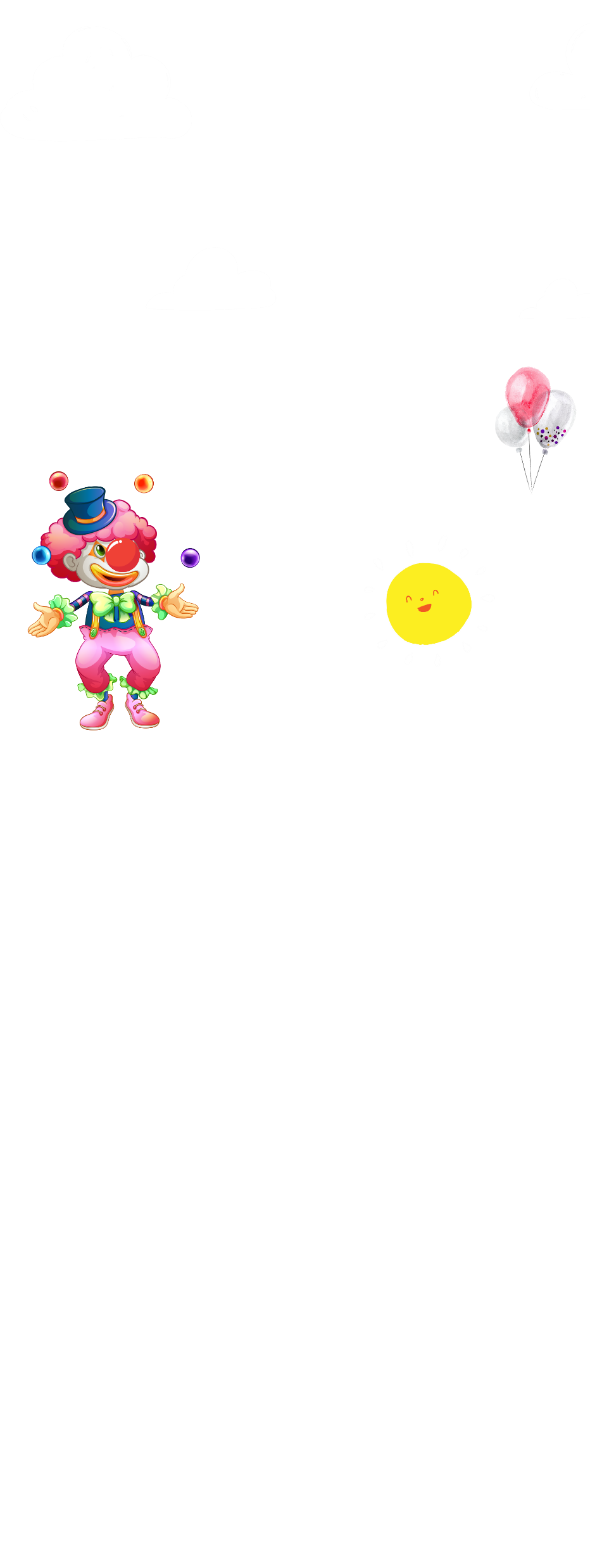 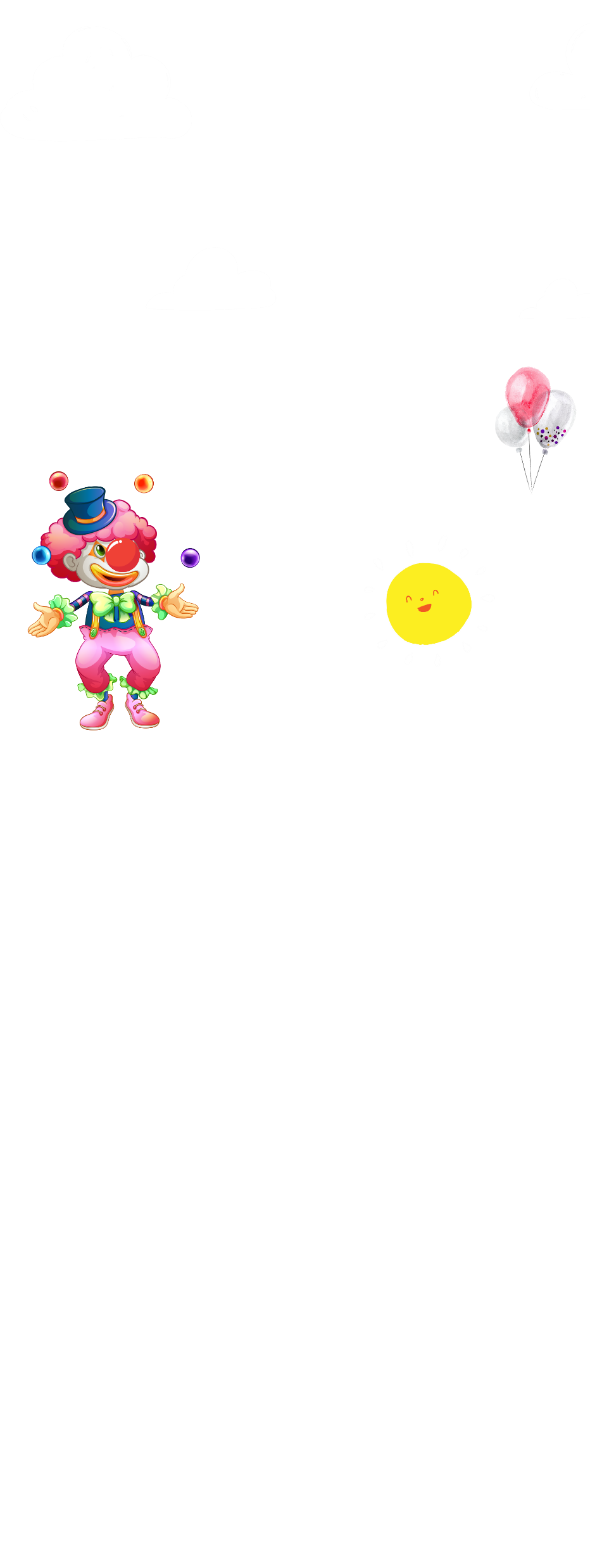 Các cặp từ có nghĩa trái ngược nhau.
-
-
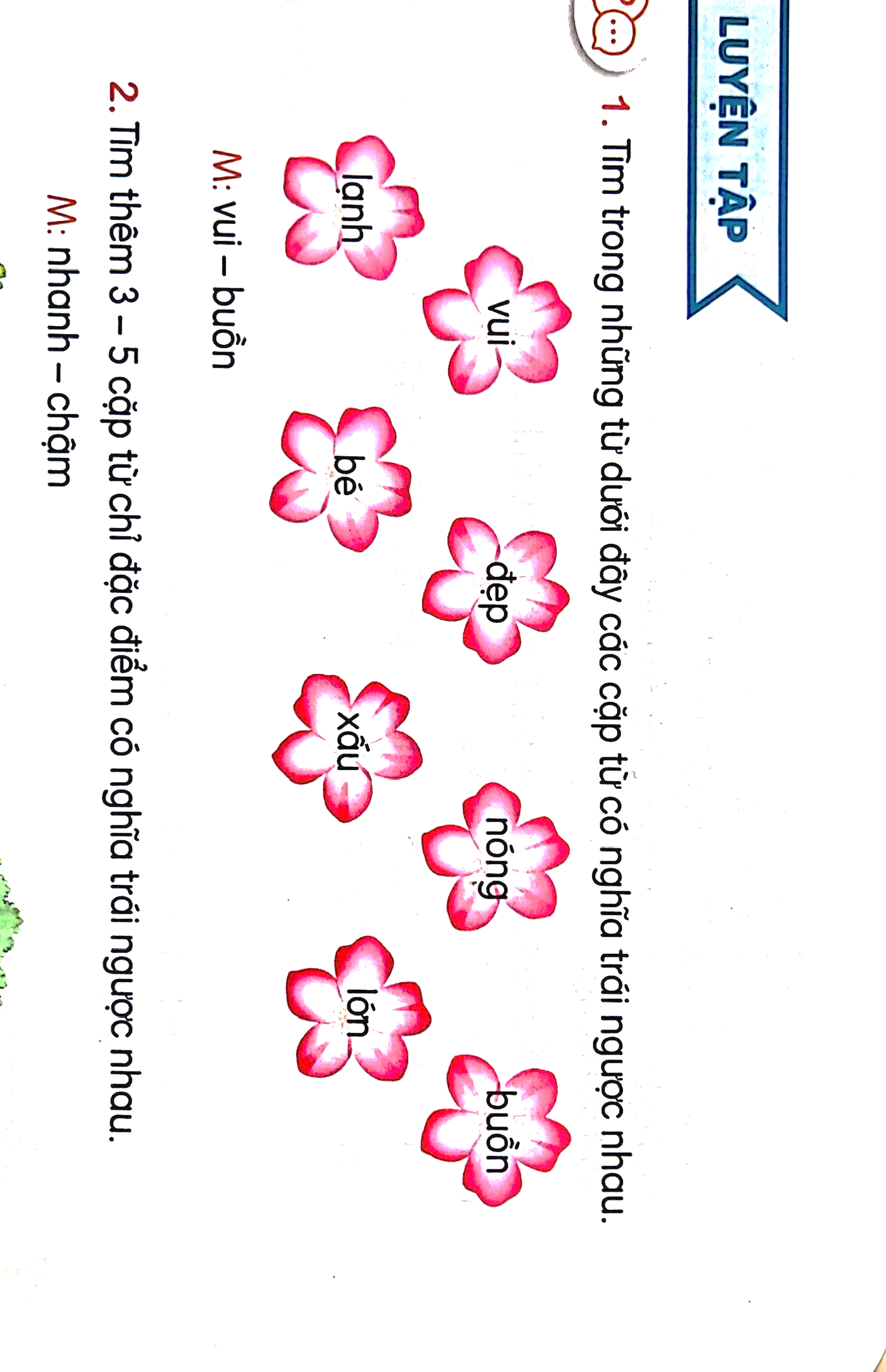 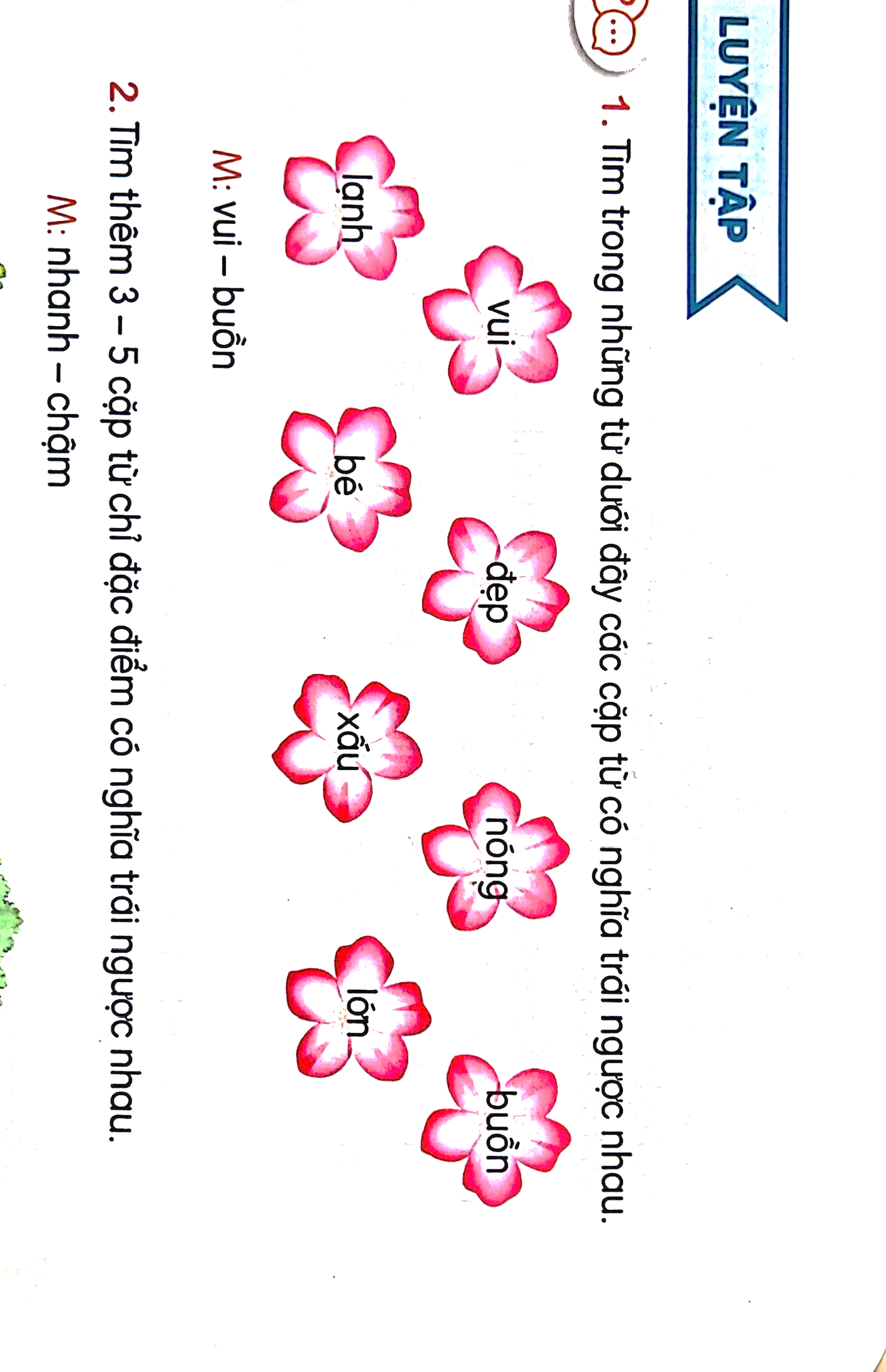 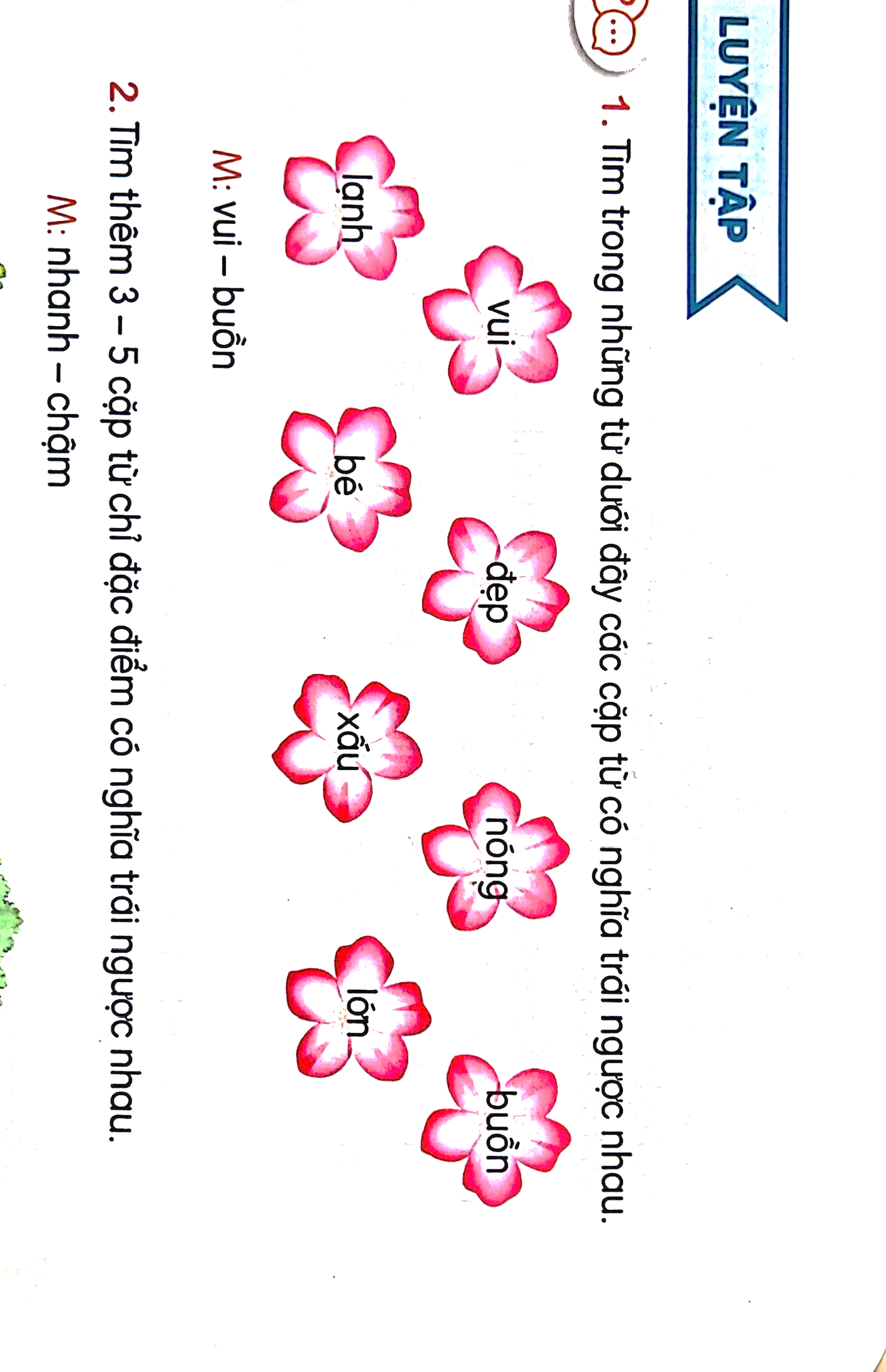 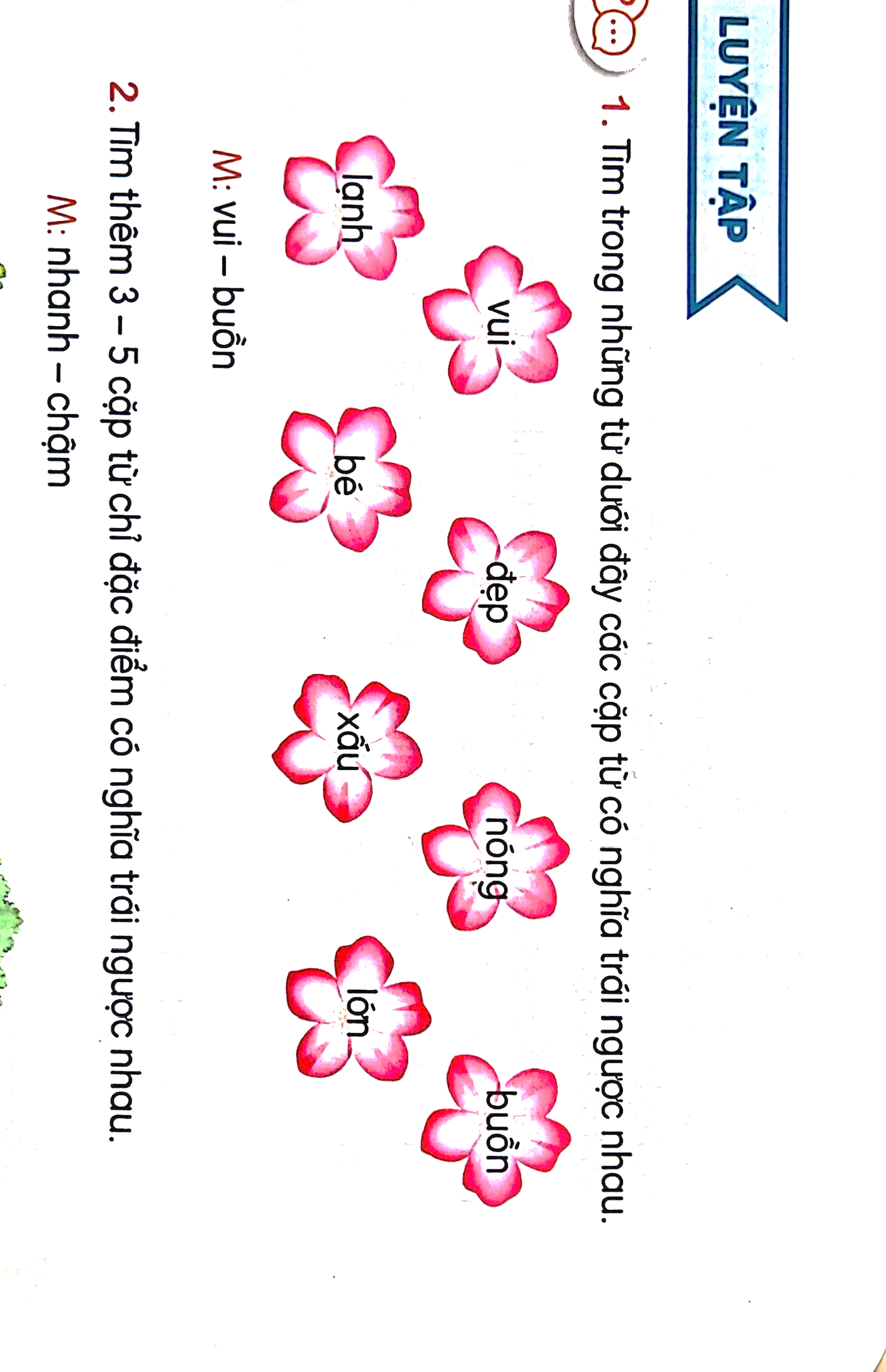 -
-
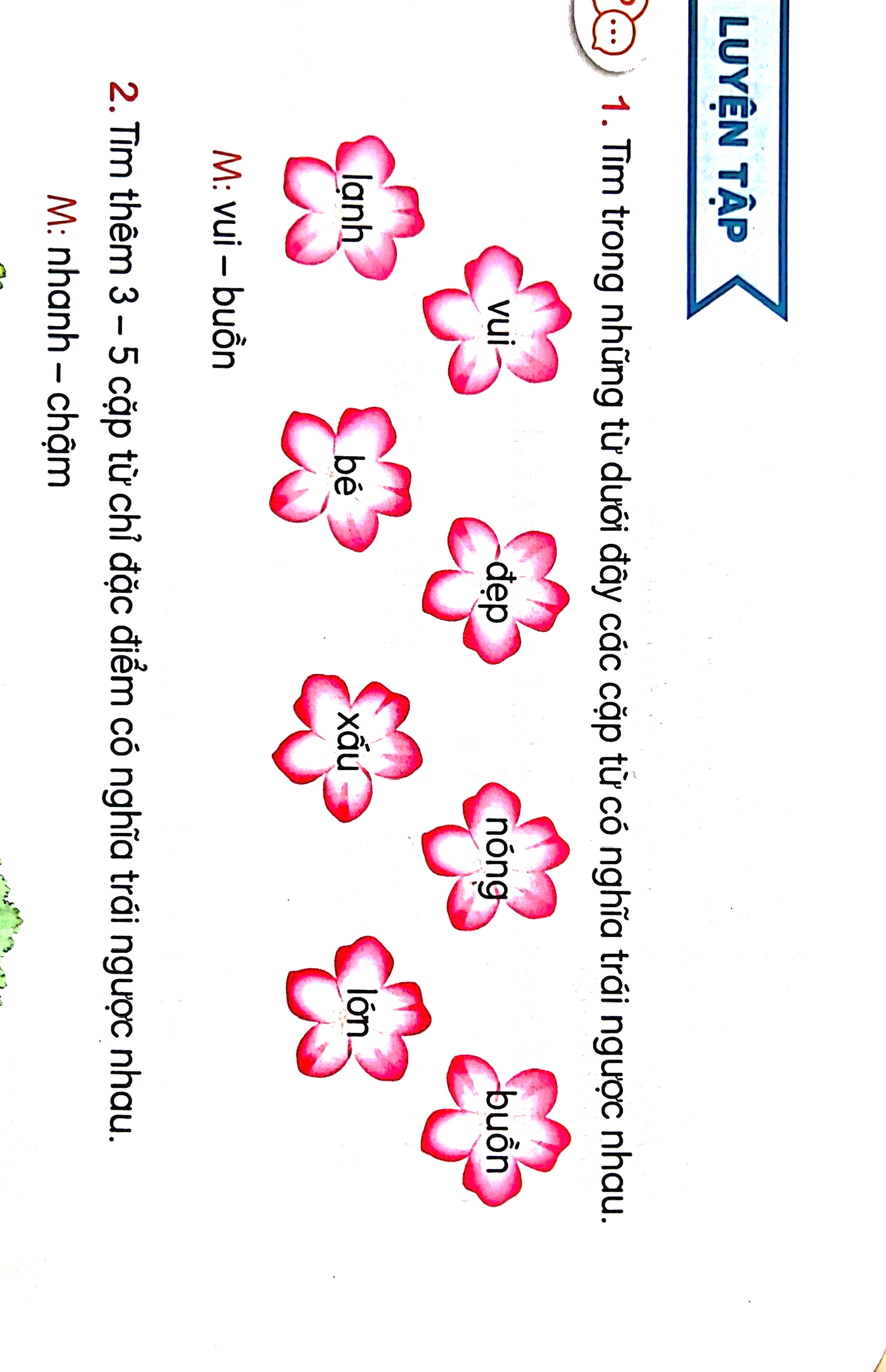 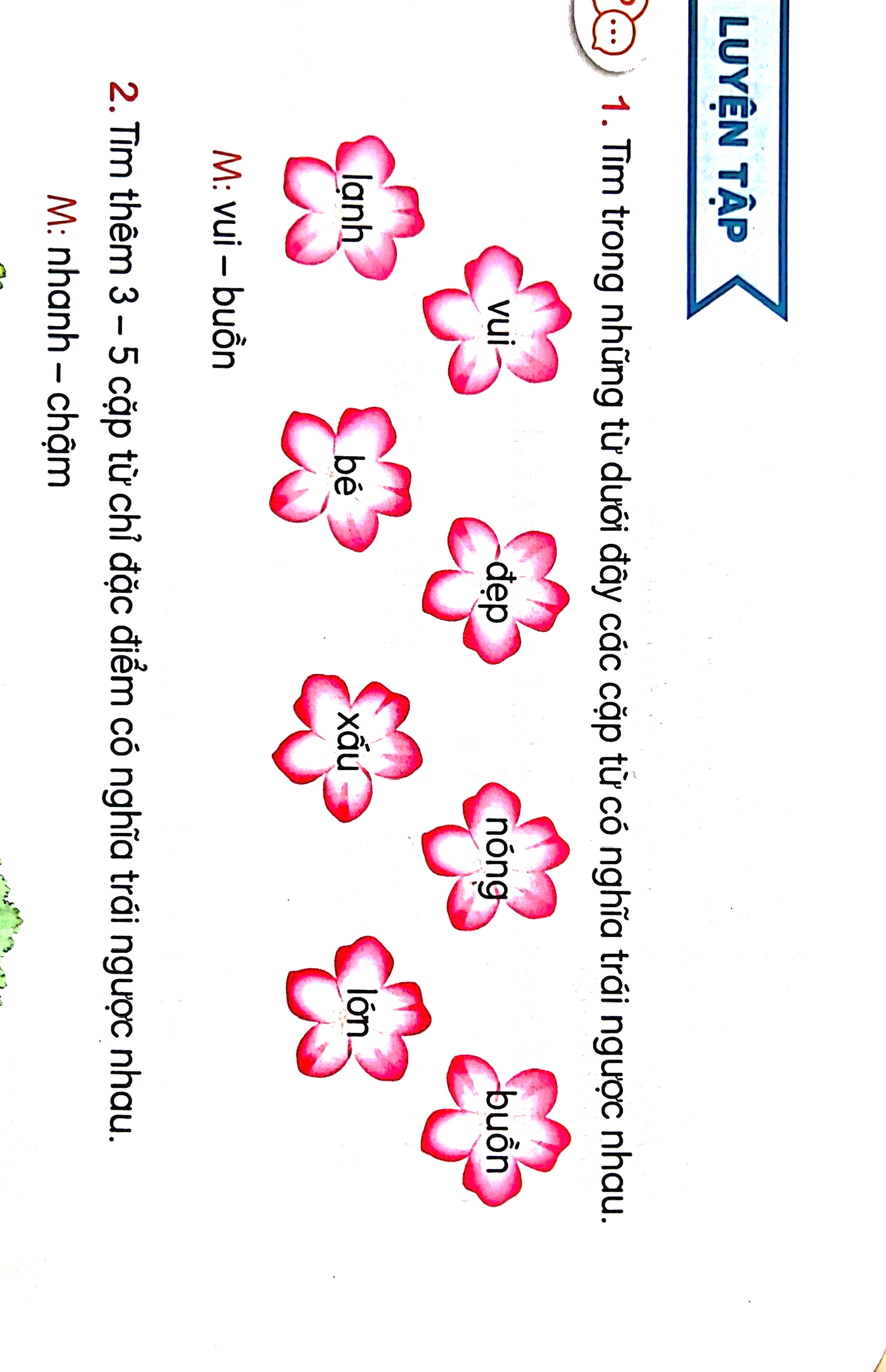 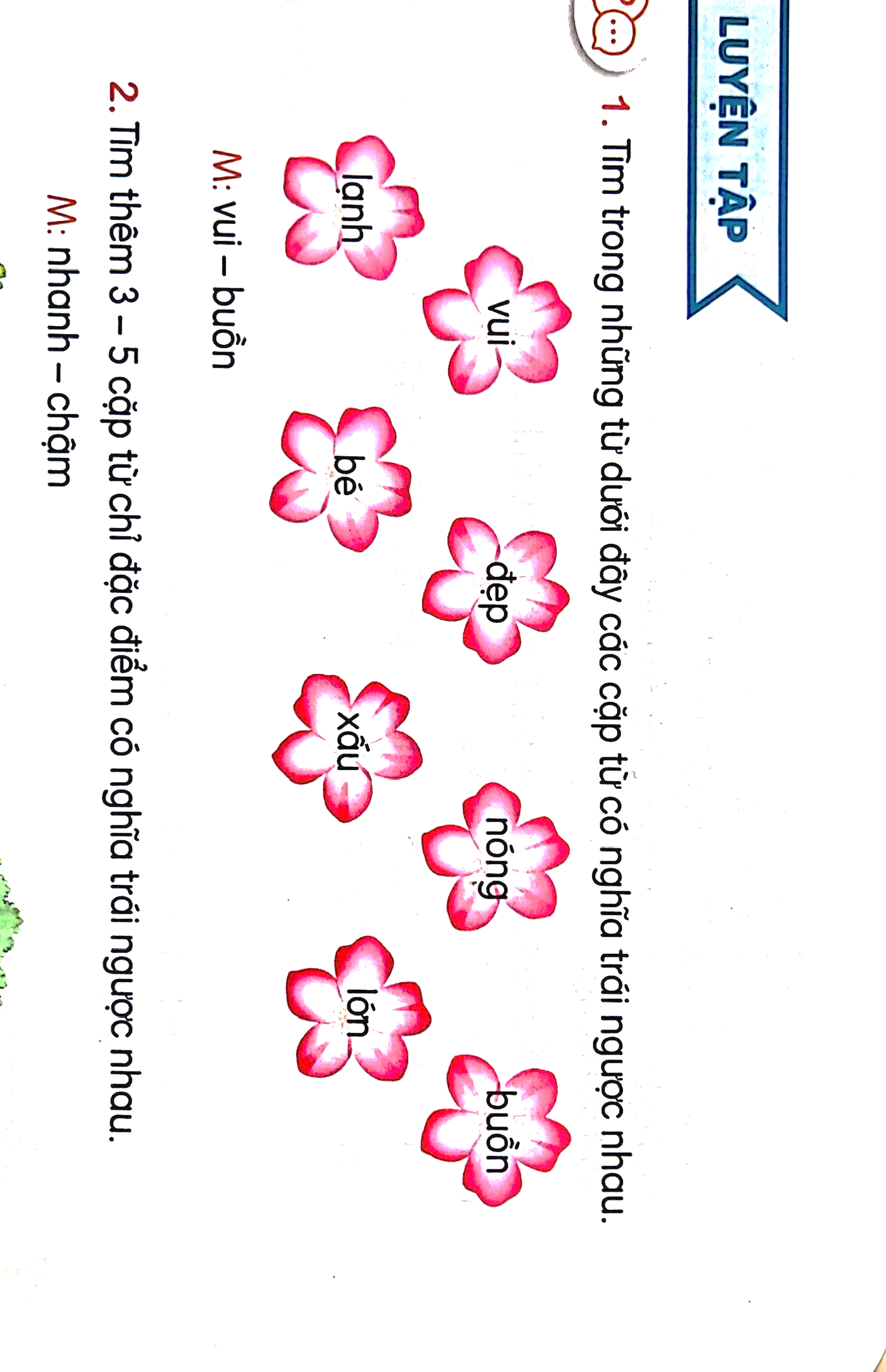 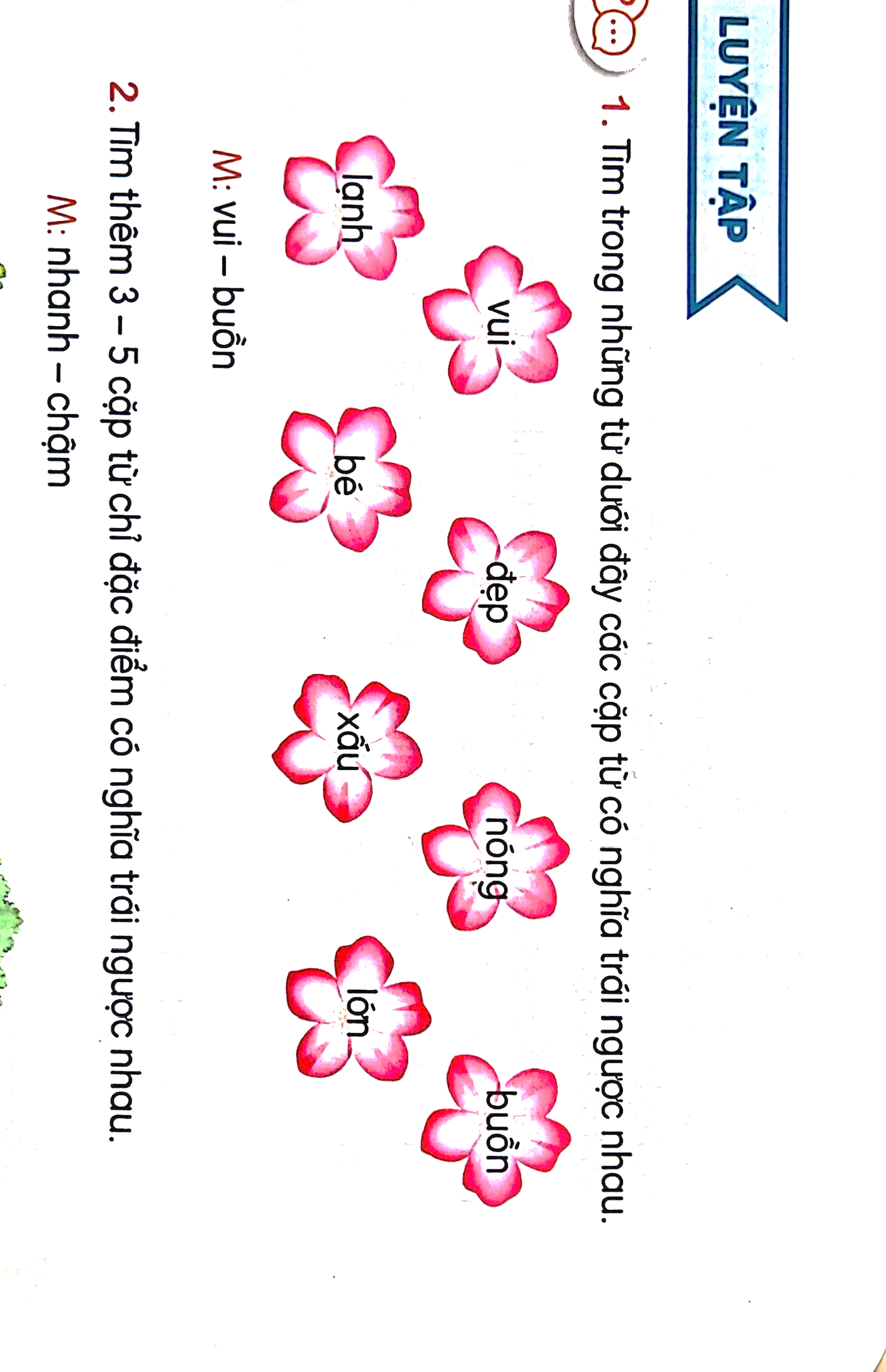 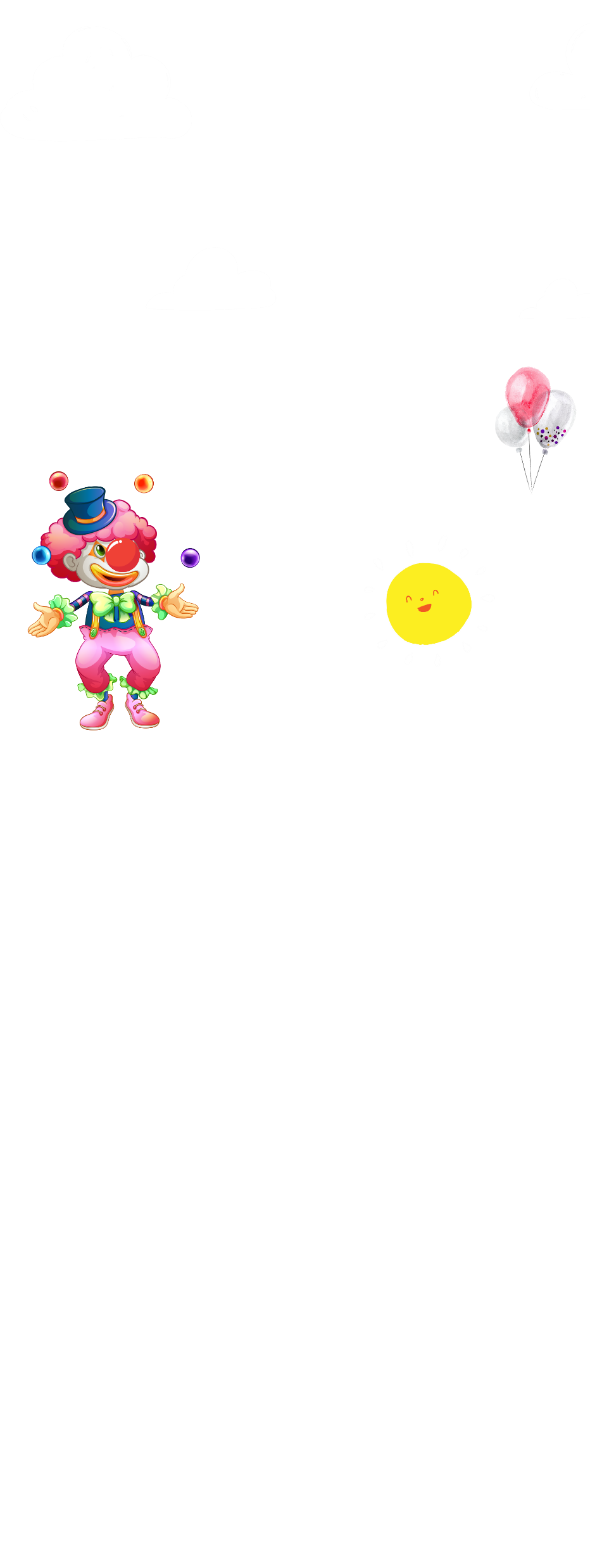 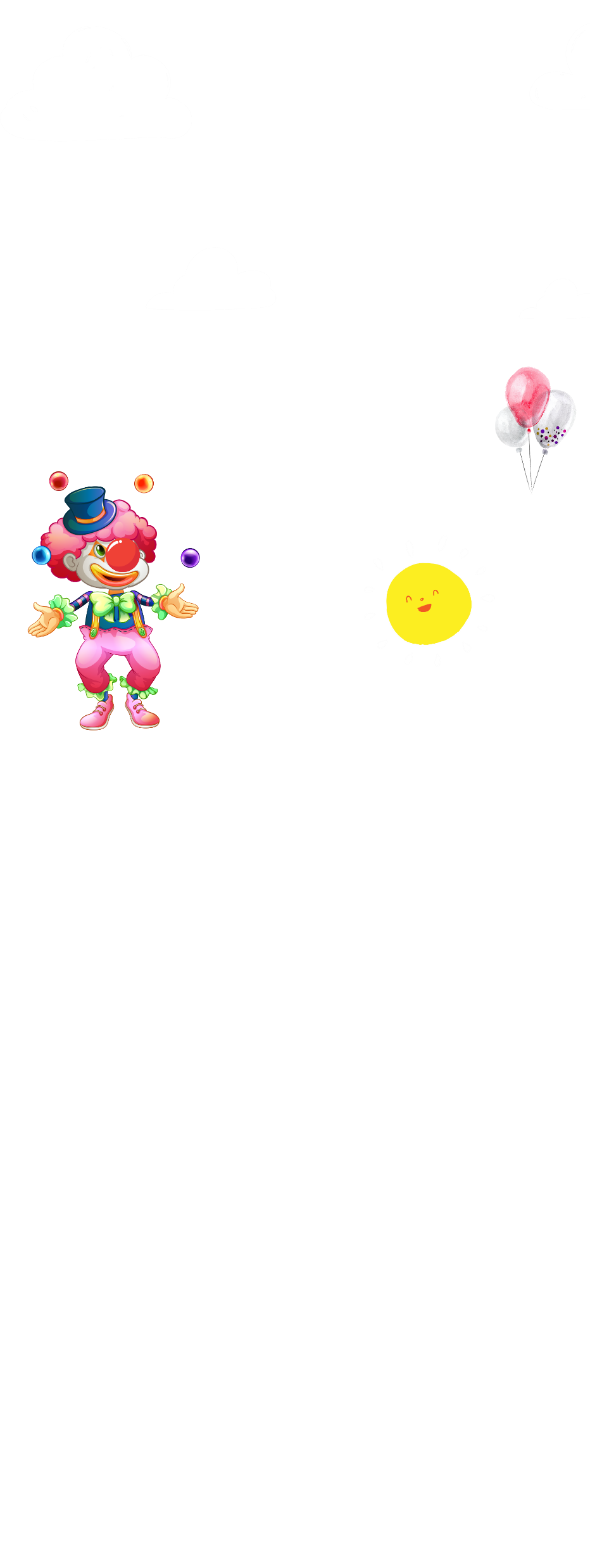 2. Tìm thêm 3 – 5 cặp từ chỉ đặc điểm có nghĩa trái ngược nhau
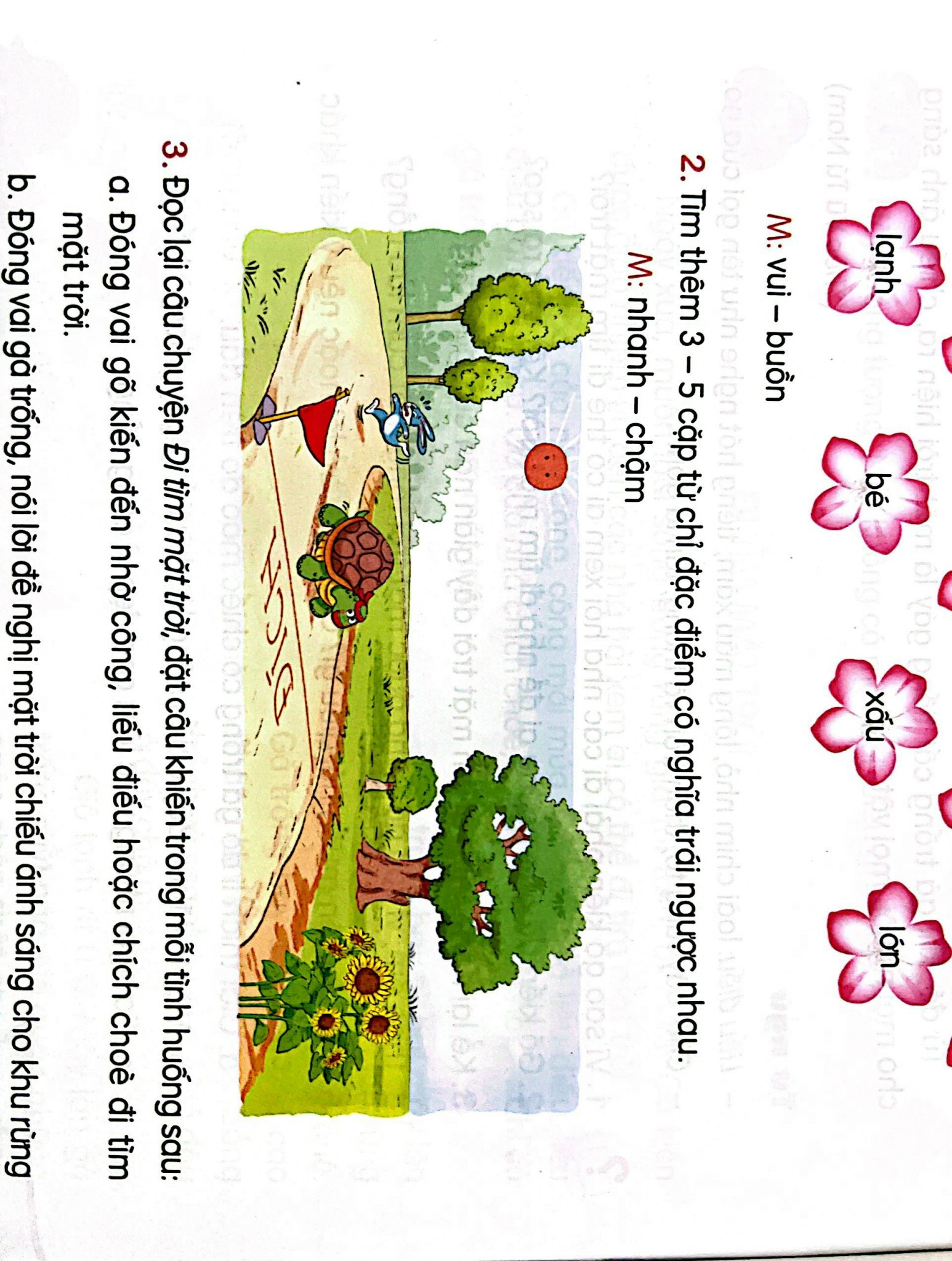 M: nhanh – chậm
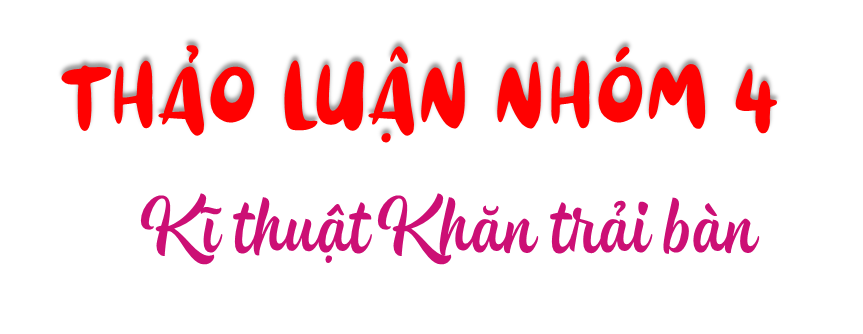 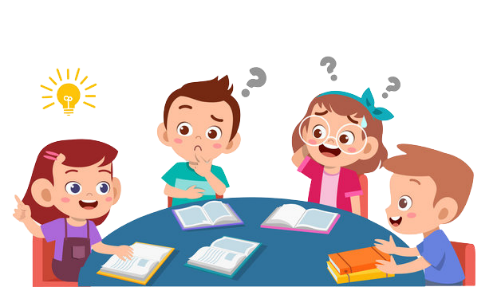 [Speaker Notes: Thiết kế: Hương Thảo – Zalo: 0972.115.126]
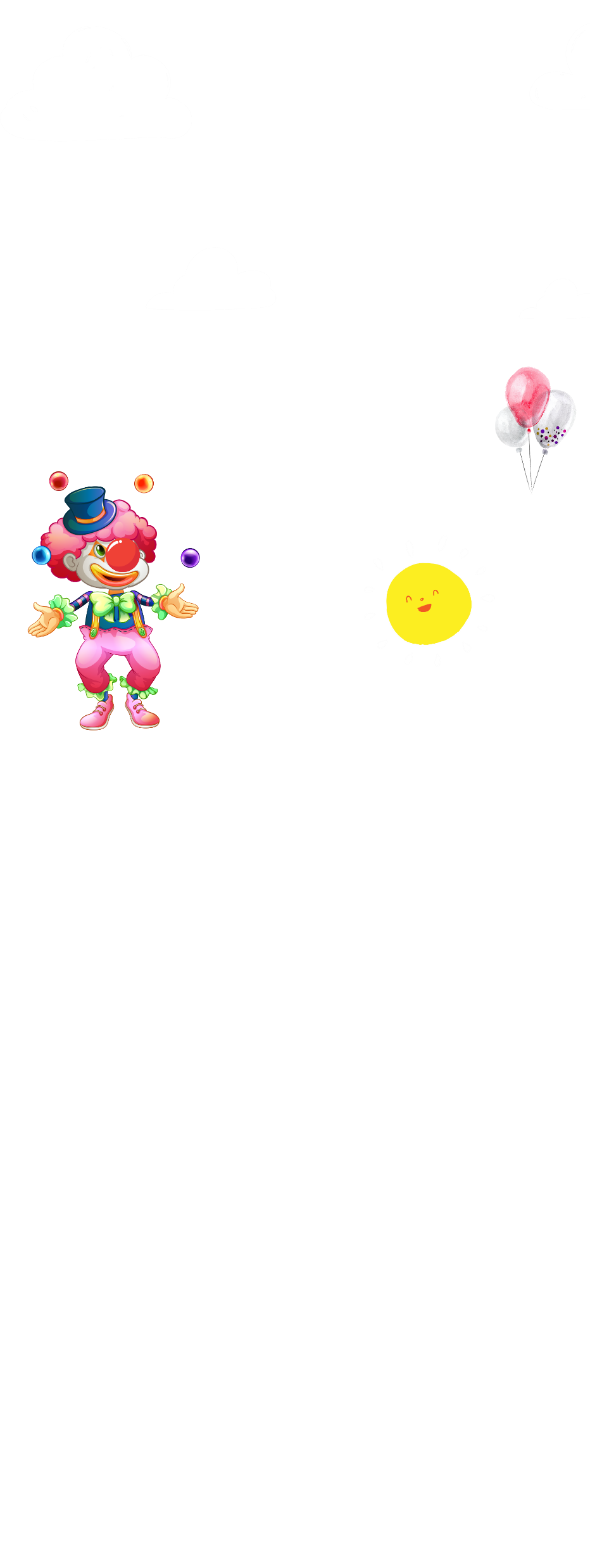 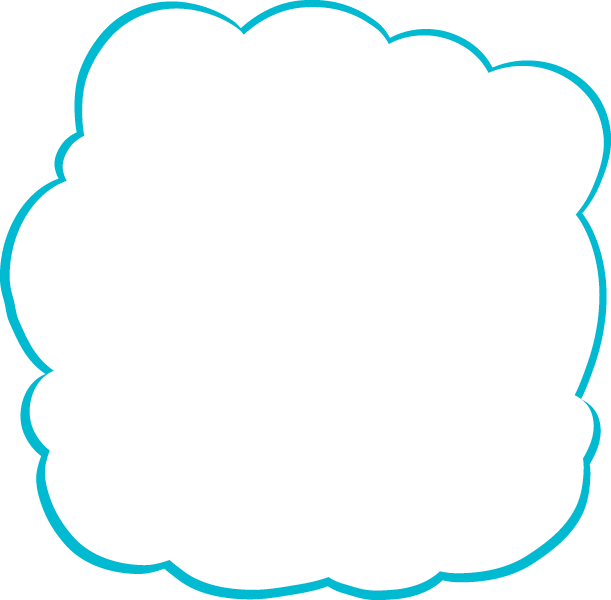 Cặp từ chỉ đặc điểm có nghĩa trái ngược nhau
cao – thấp
nặng – gầy
già – trẻ
ngắn – dài
to – nhỏ
chăm chỉ – lười biếng
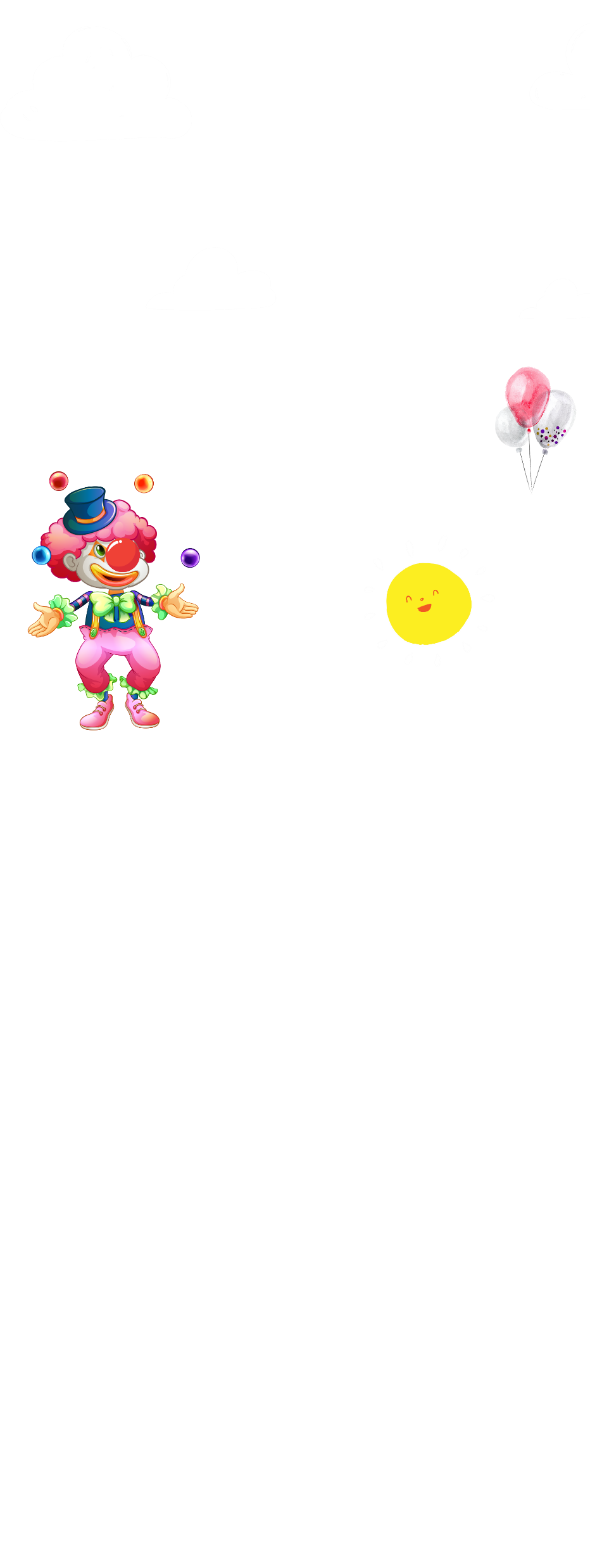 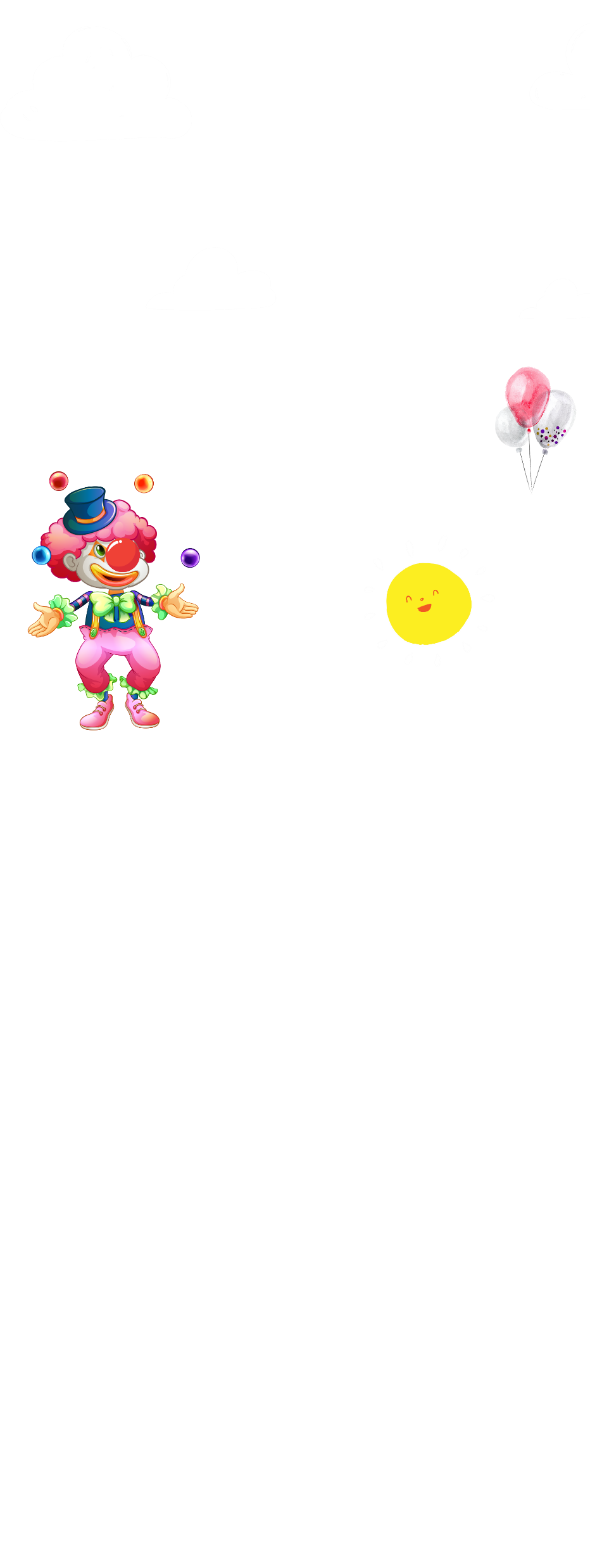 3. Đọc lại câu chuyện Đi tìm mặt trời, đặt câu khiến trong tình huống sau:
a. Đóng vai gõ kiến đến nhờ công, liếu điếu hoặc chích choè đi tìm mặt trời.
b. Đóng vai gà trống, nói lời đề nghị mặt trời chiếu ánh sáng cho khu rừng tối tăm, ẩm ướt
Làm bài vào vở
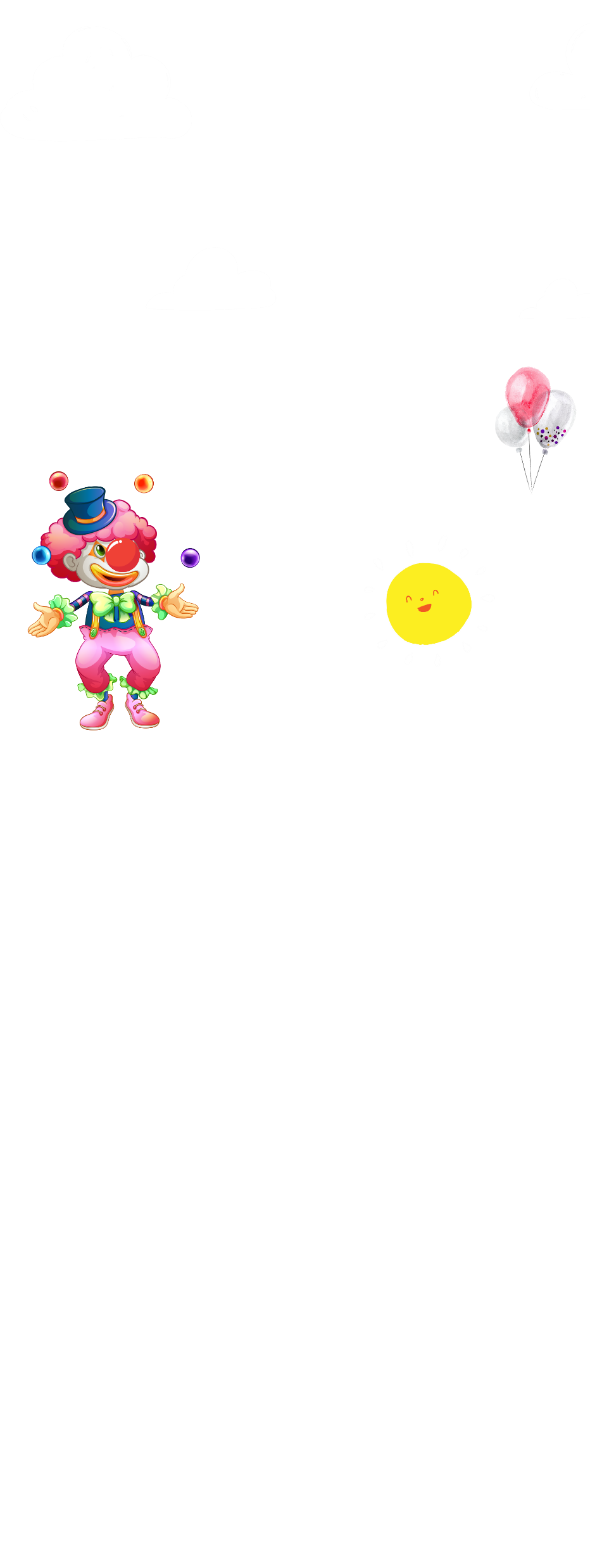 a. Chị Công ơi! Chị hãy đi tìm mặt trời đi!
b. Thưa mặt trời, xin ông hãy chiếu ánh sáng cho khu rừng tối tăm, ẩm ướt này!
[Speaker Notes: Thiết kế: Hương Thảo – Zalo: 0972.115.126]
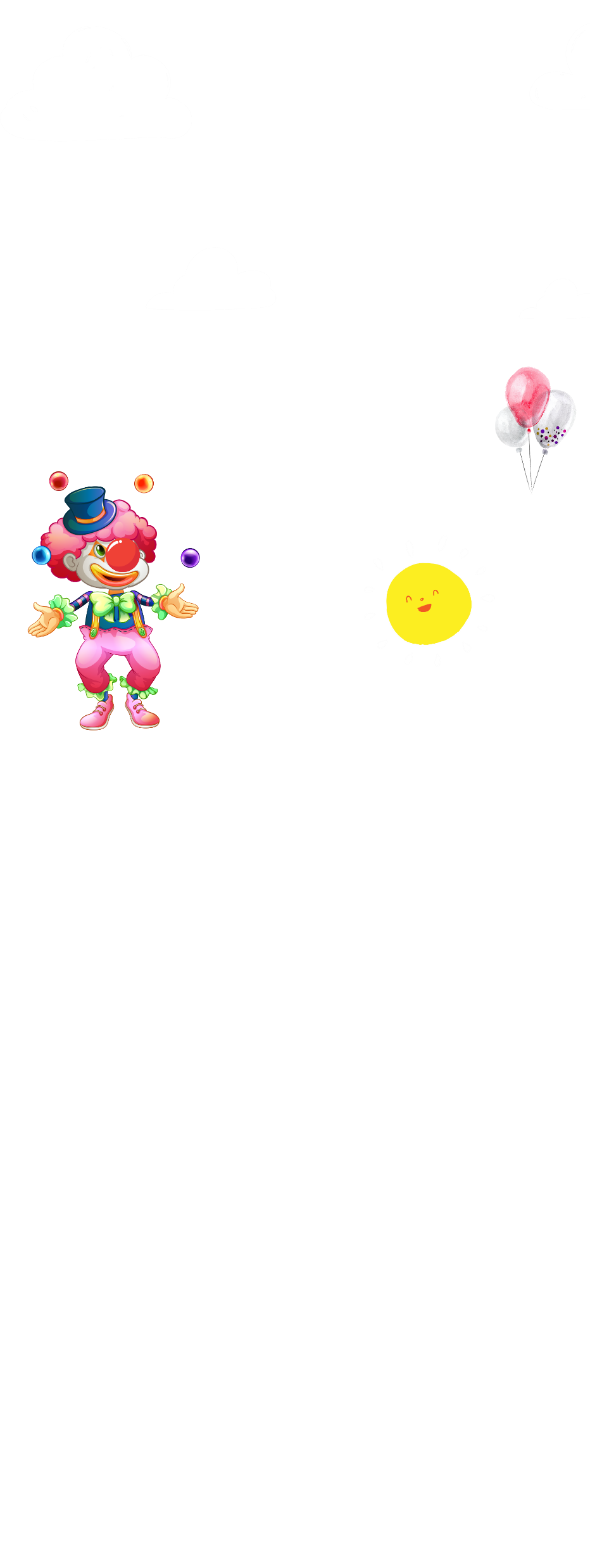 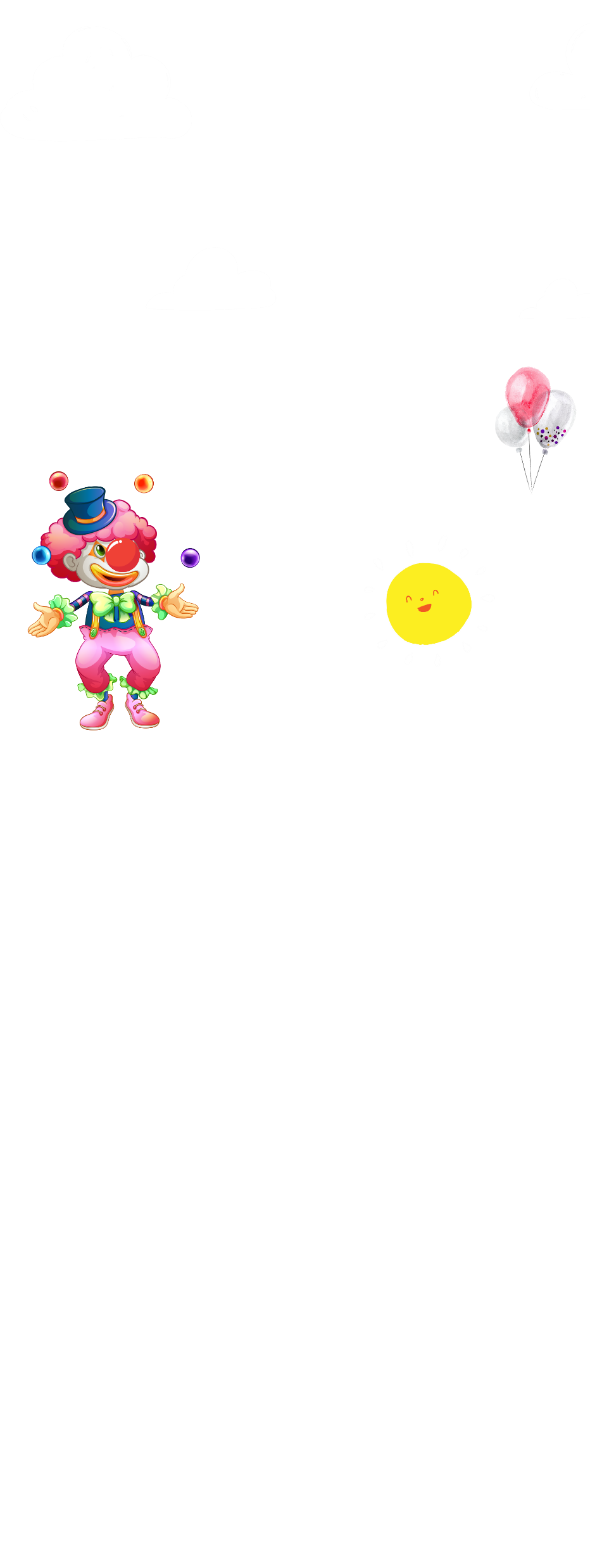 VẬN DỤNG VÀ TRẢI NGHIỆM
i
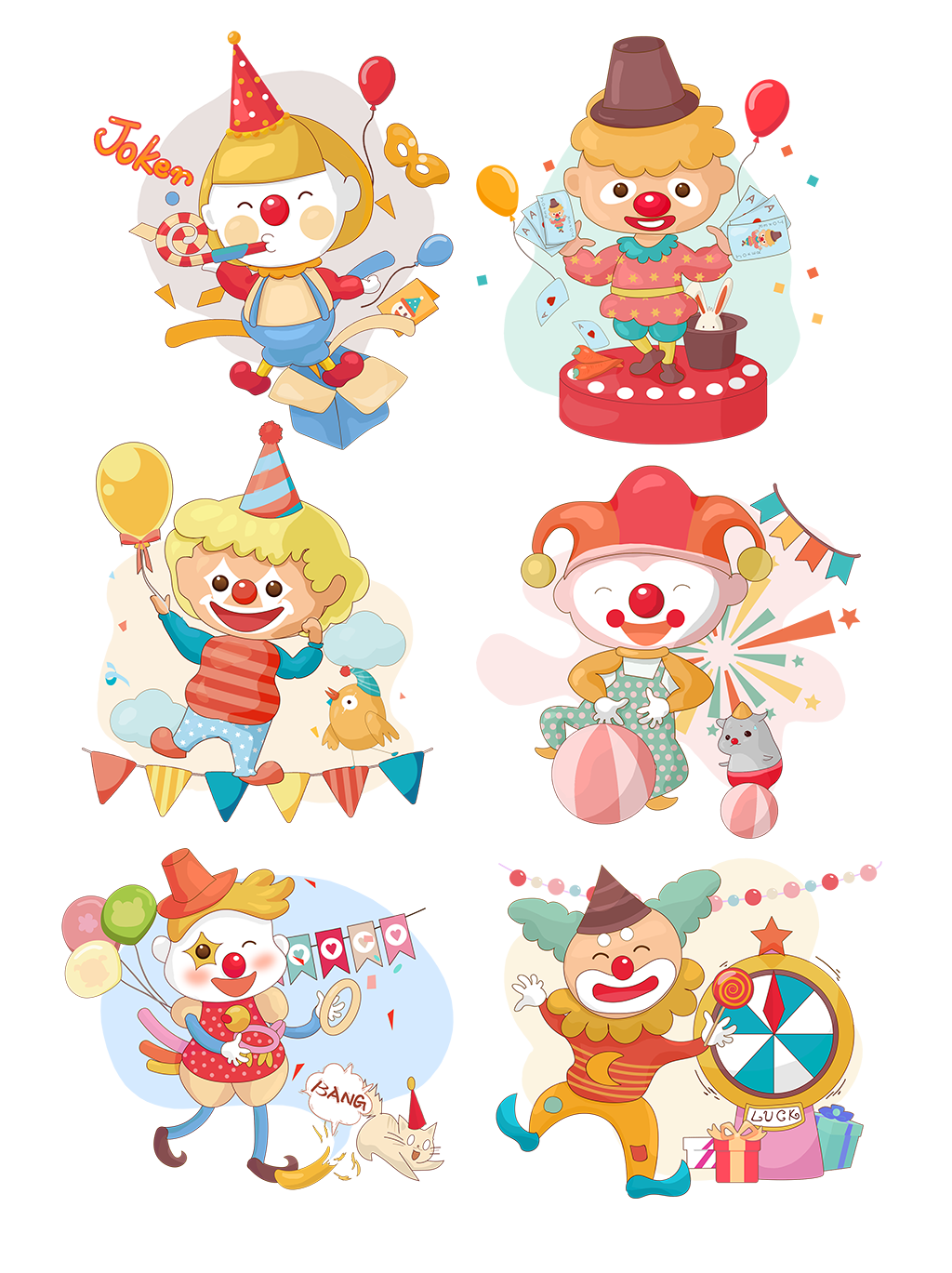 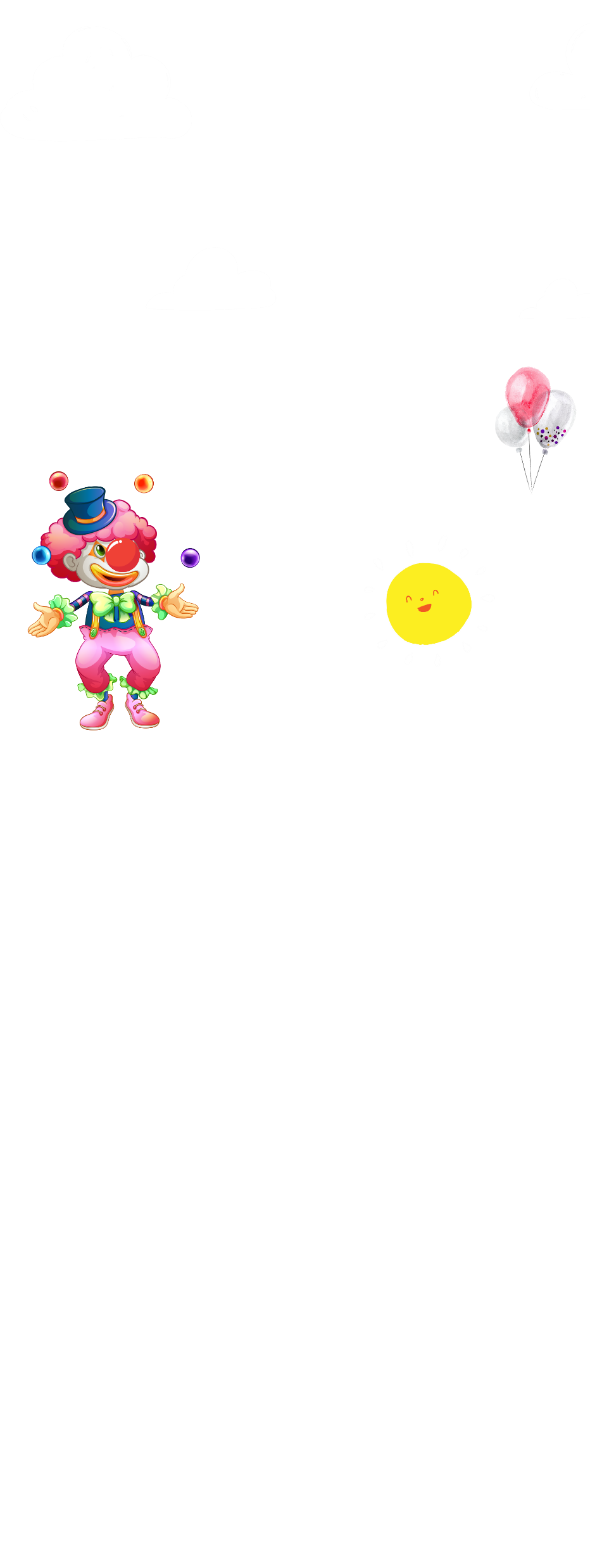 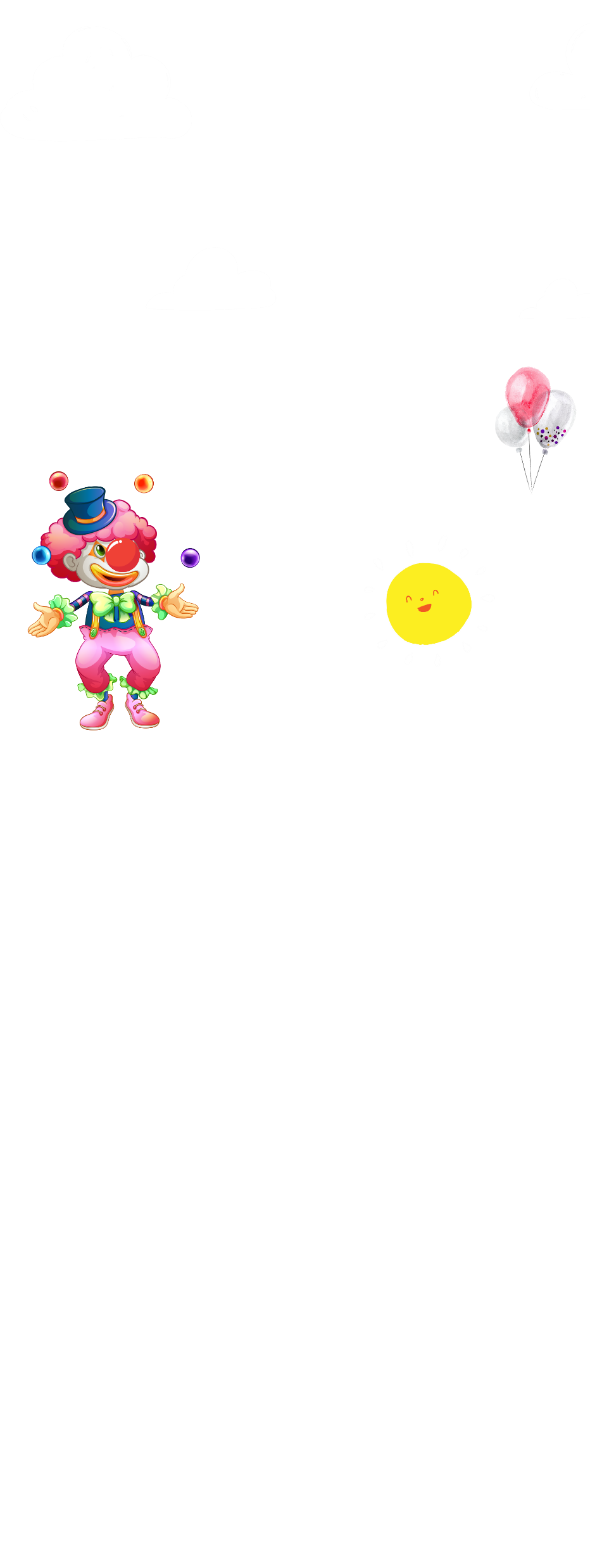 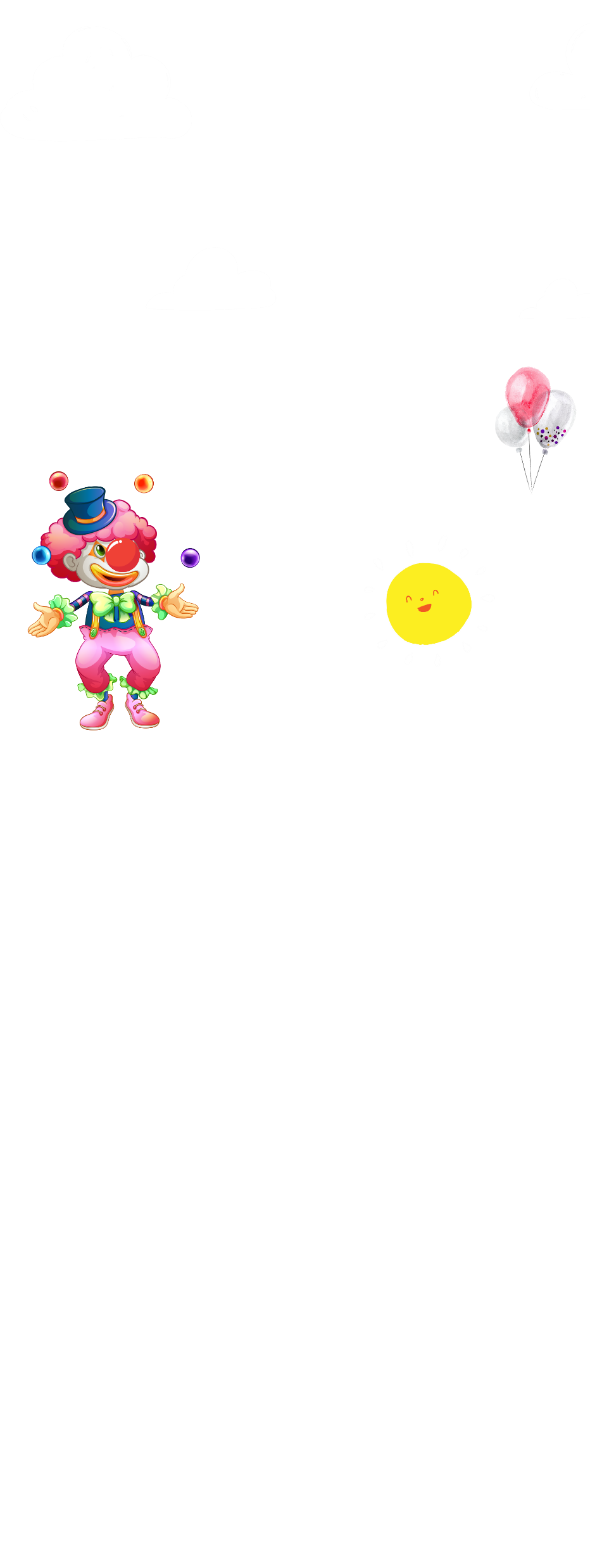 Từ trái nghĩa
Nhận biết được từ trái nghĩa
Nội dung bài học
Câu khiến
Đặt câu khiến
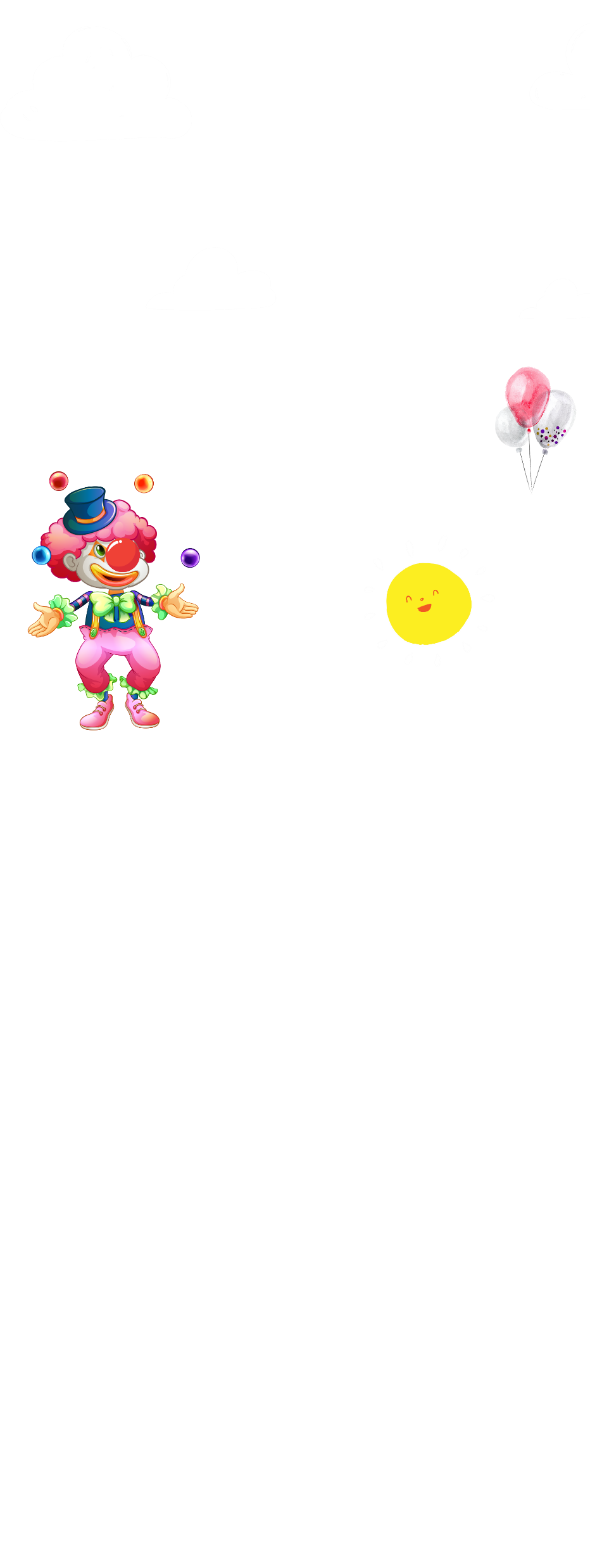 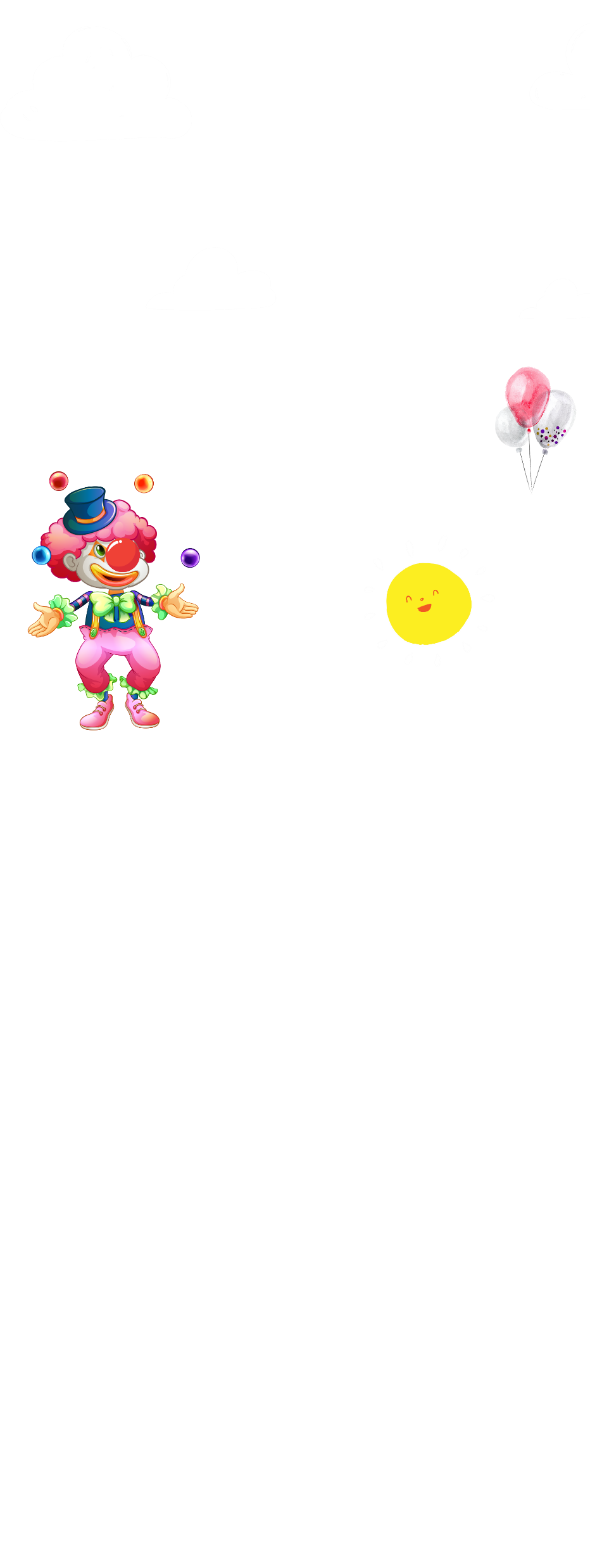 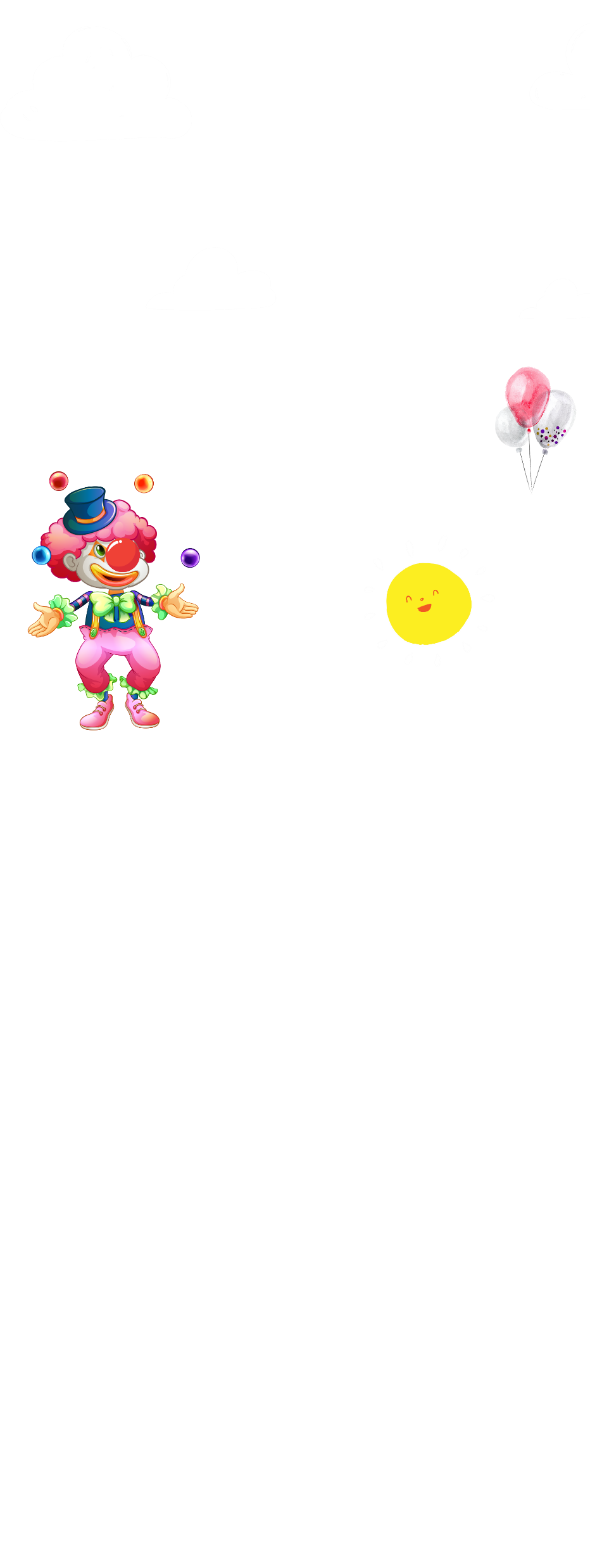 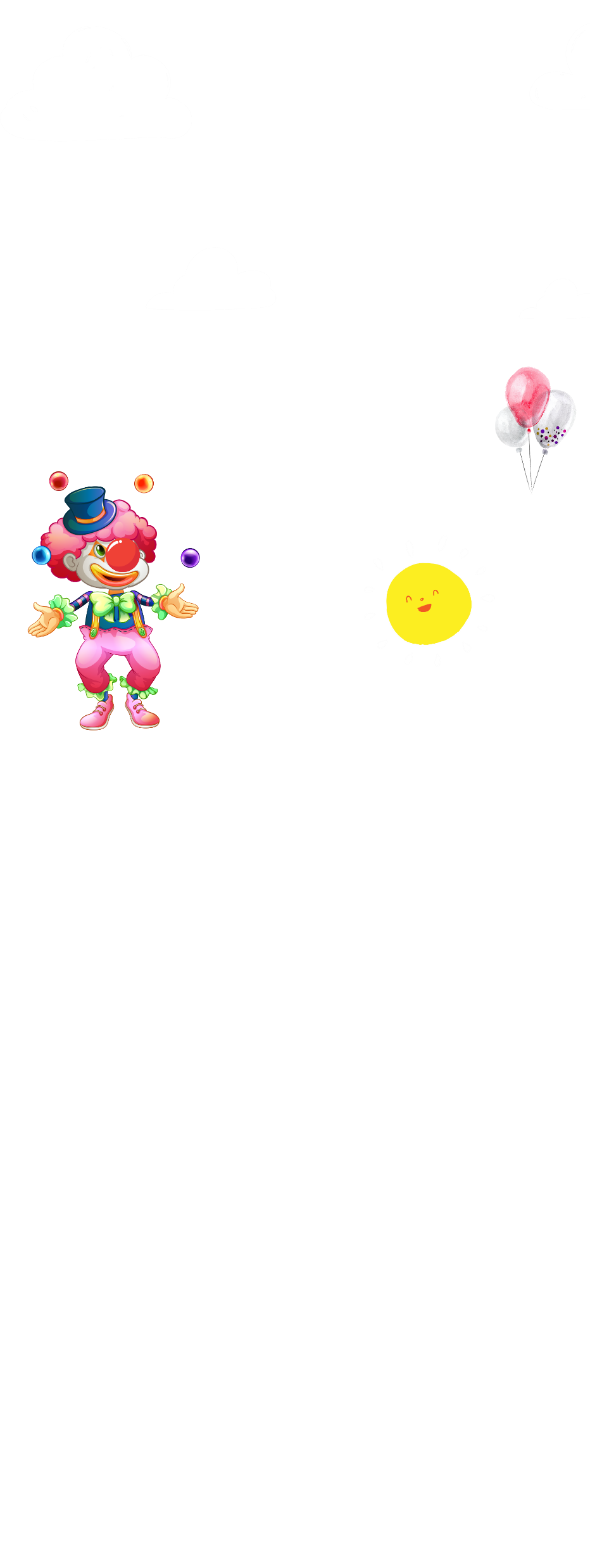 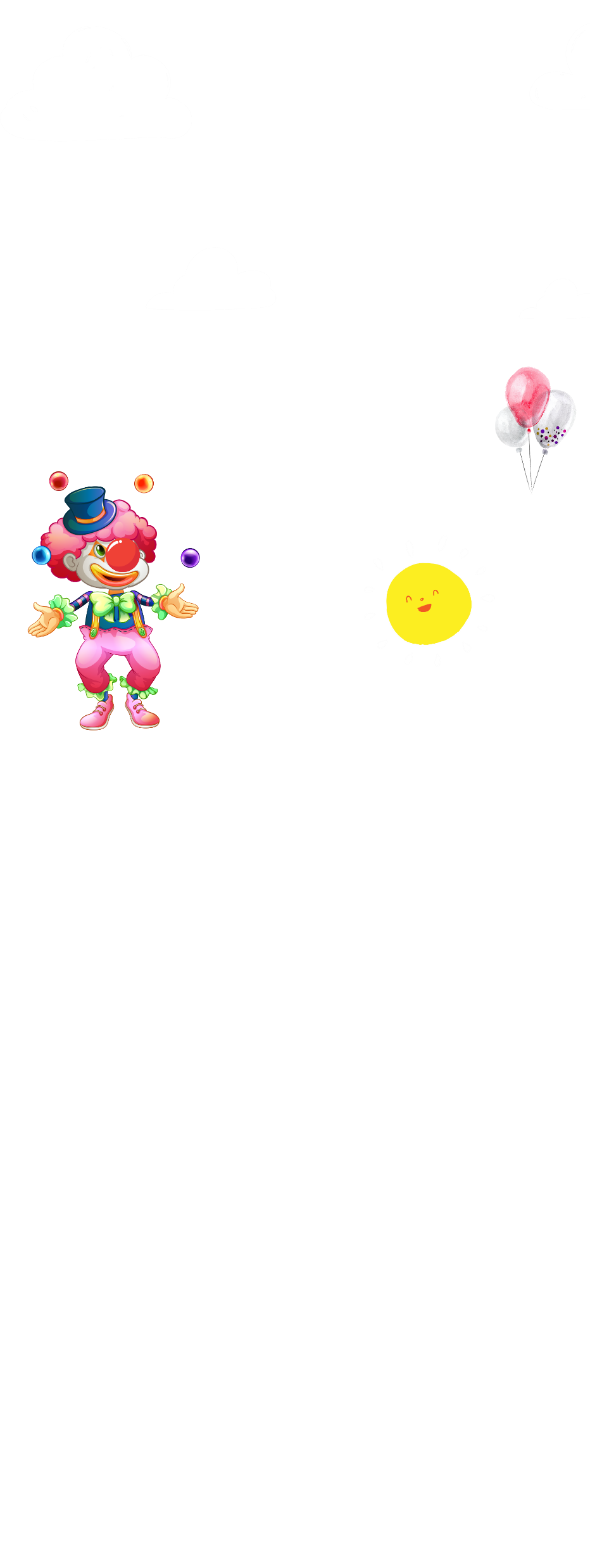 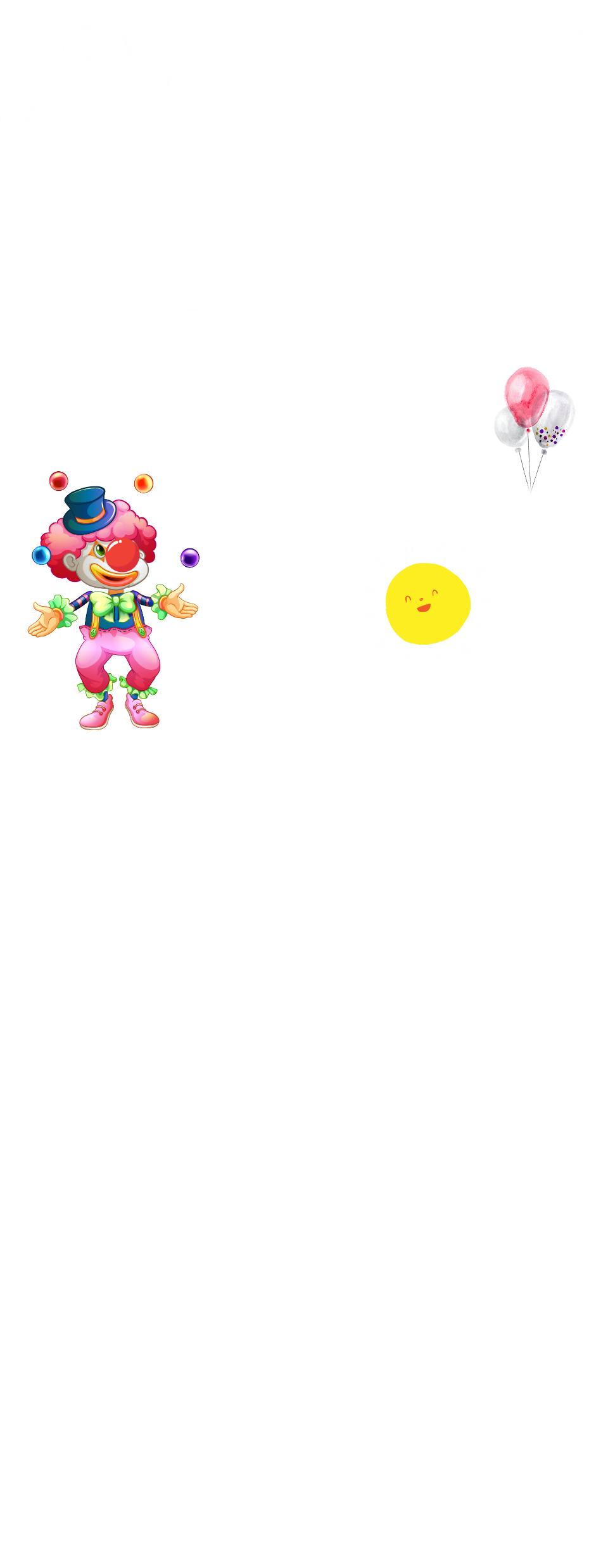 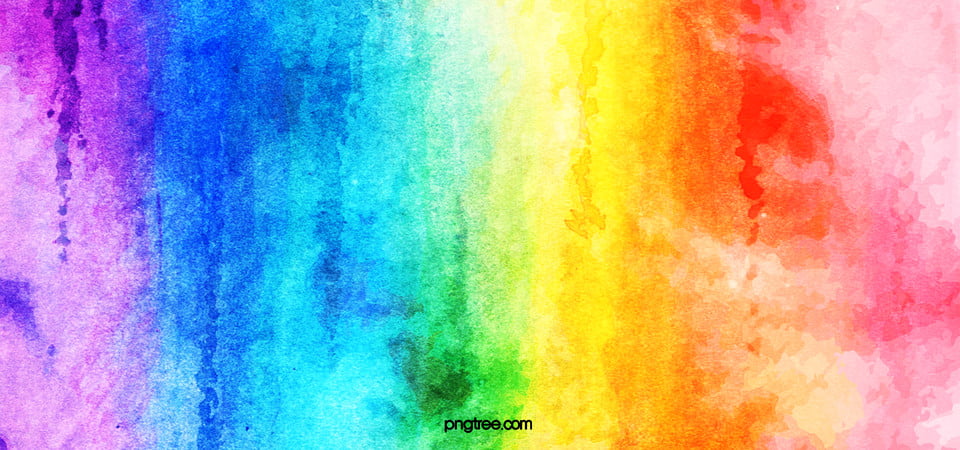 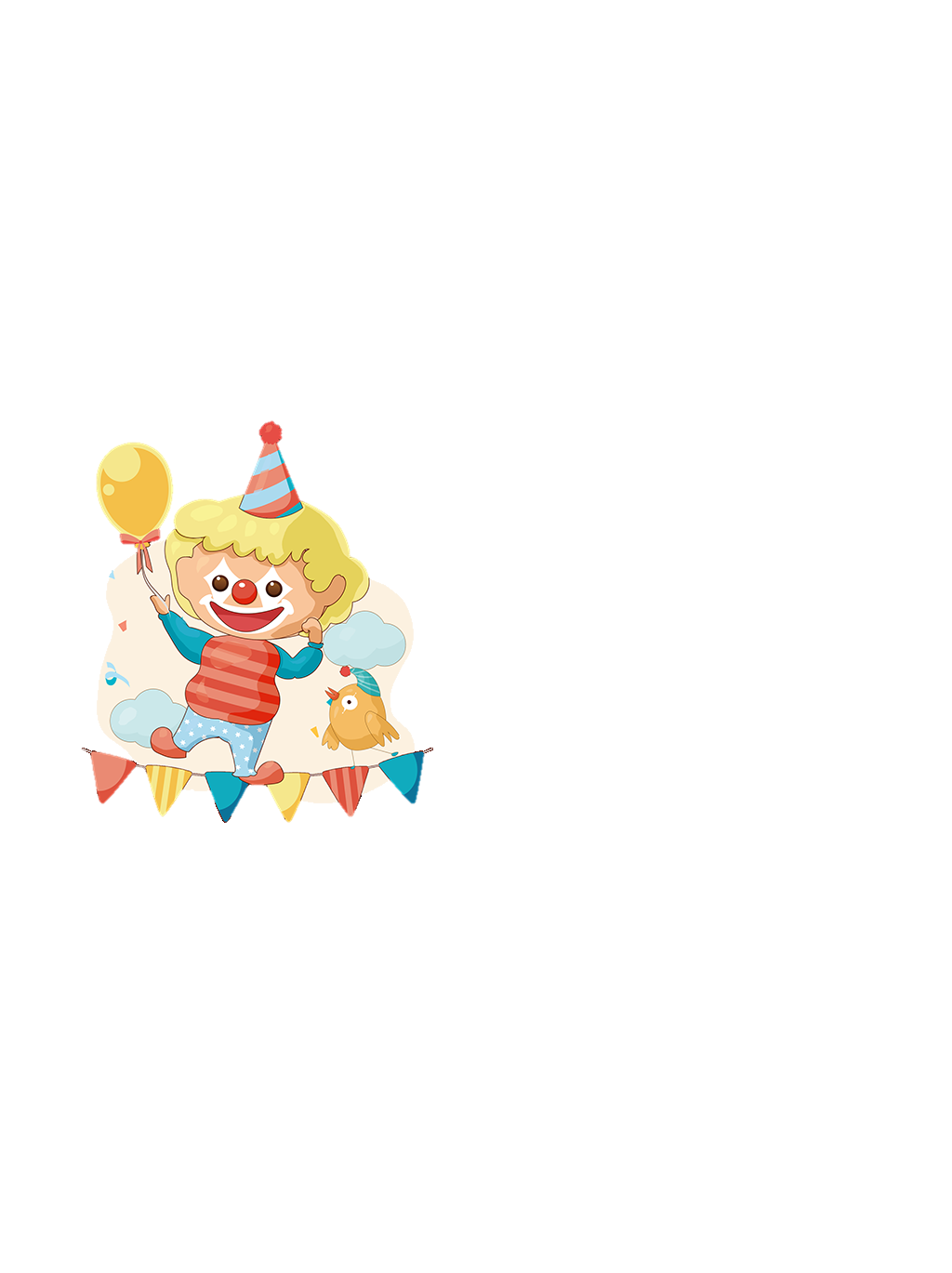 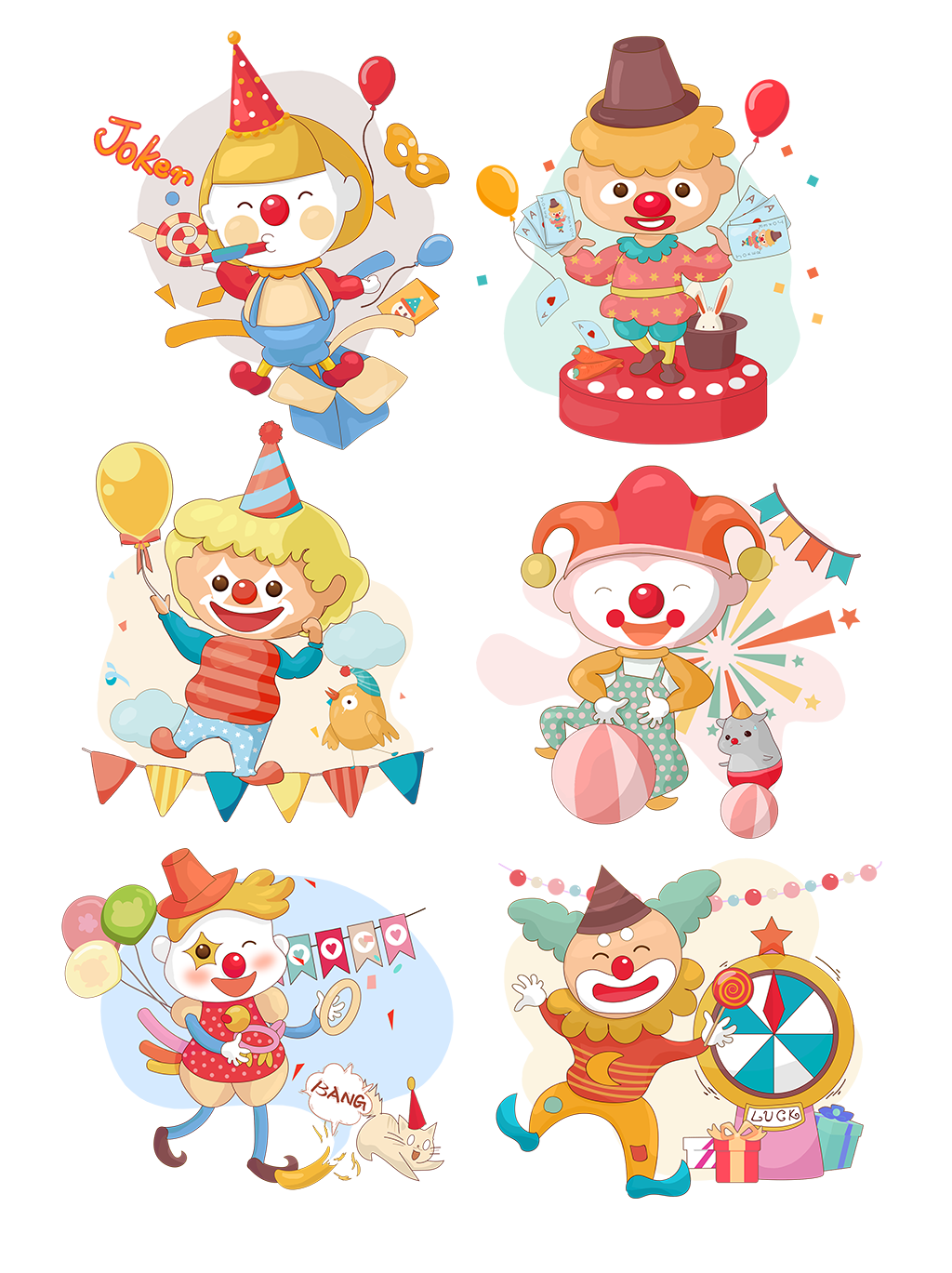 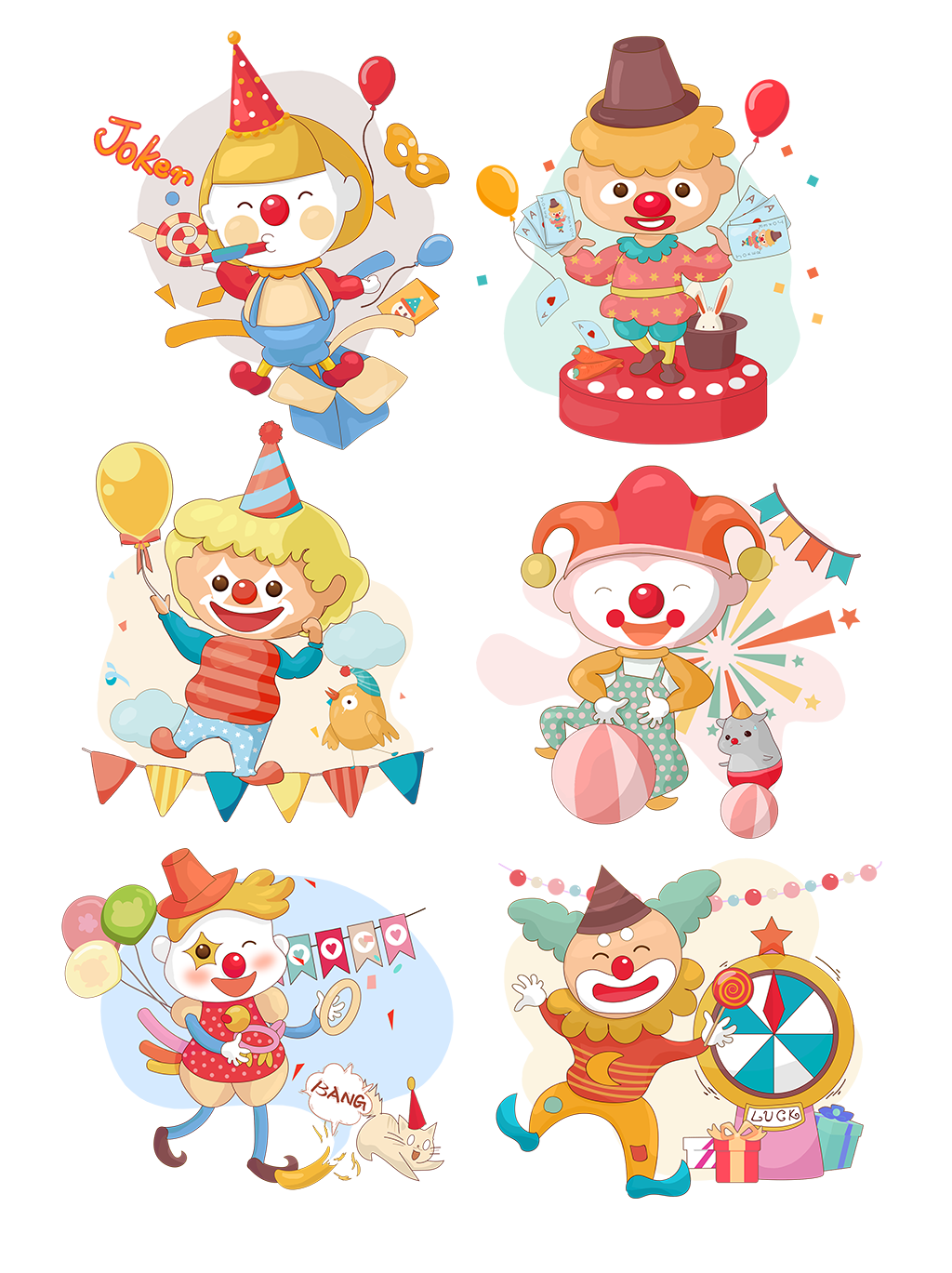 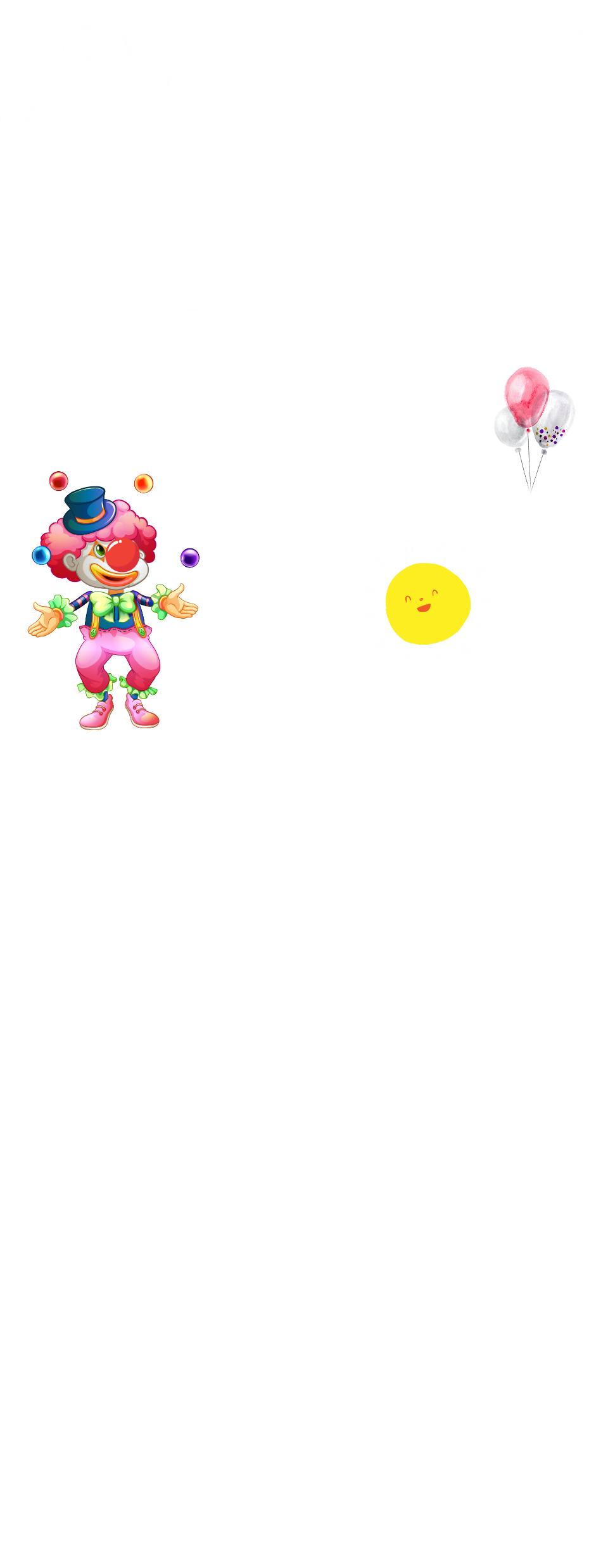